Concurso Bíblico
Doctrinas de la Iglesia
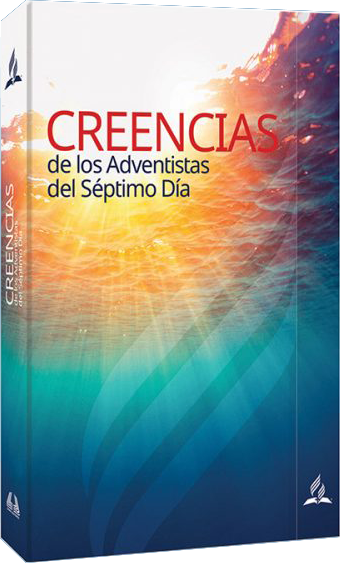 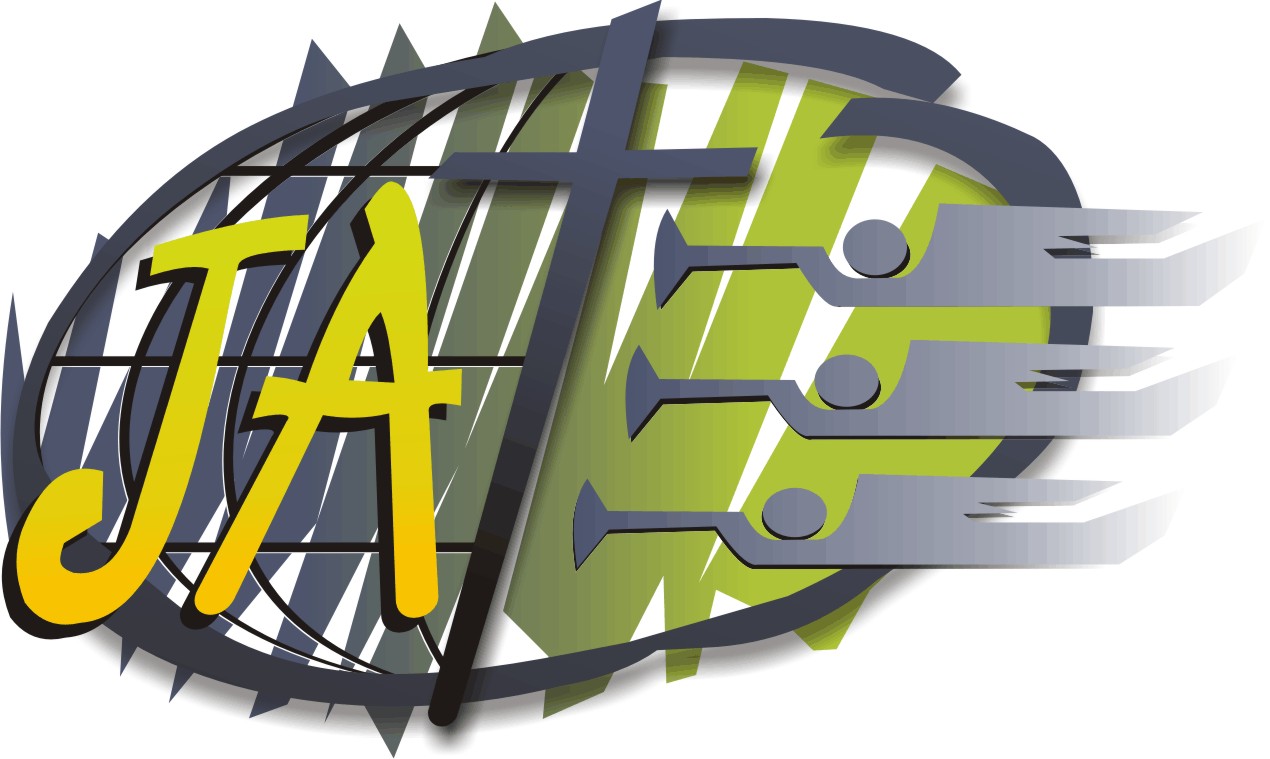 01. ¿Quién escribió las Sagradas Escrituras?
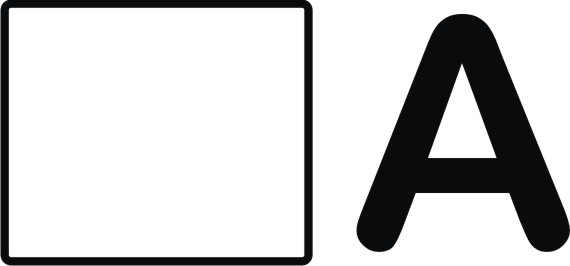 Dios, con su poder infinito
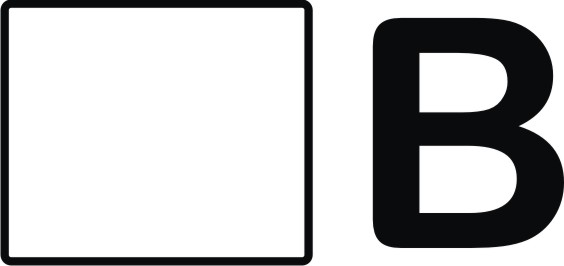 Jesús, cuando vino a la tierra
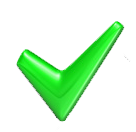 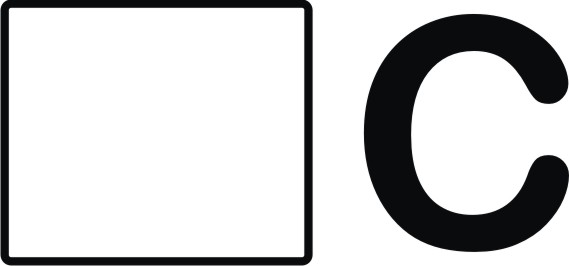 Los hombres, a través del Espíritu Santo
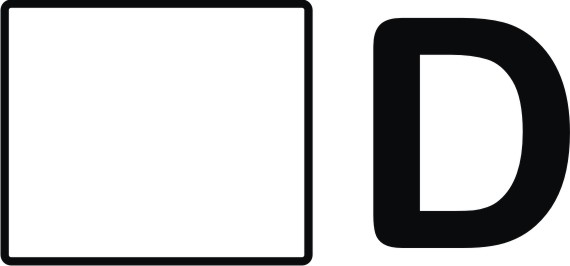 Juan, notificado por un ángel
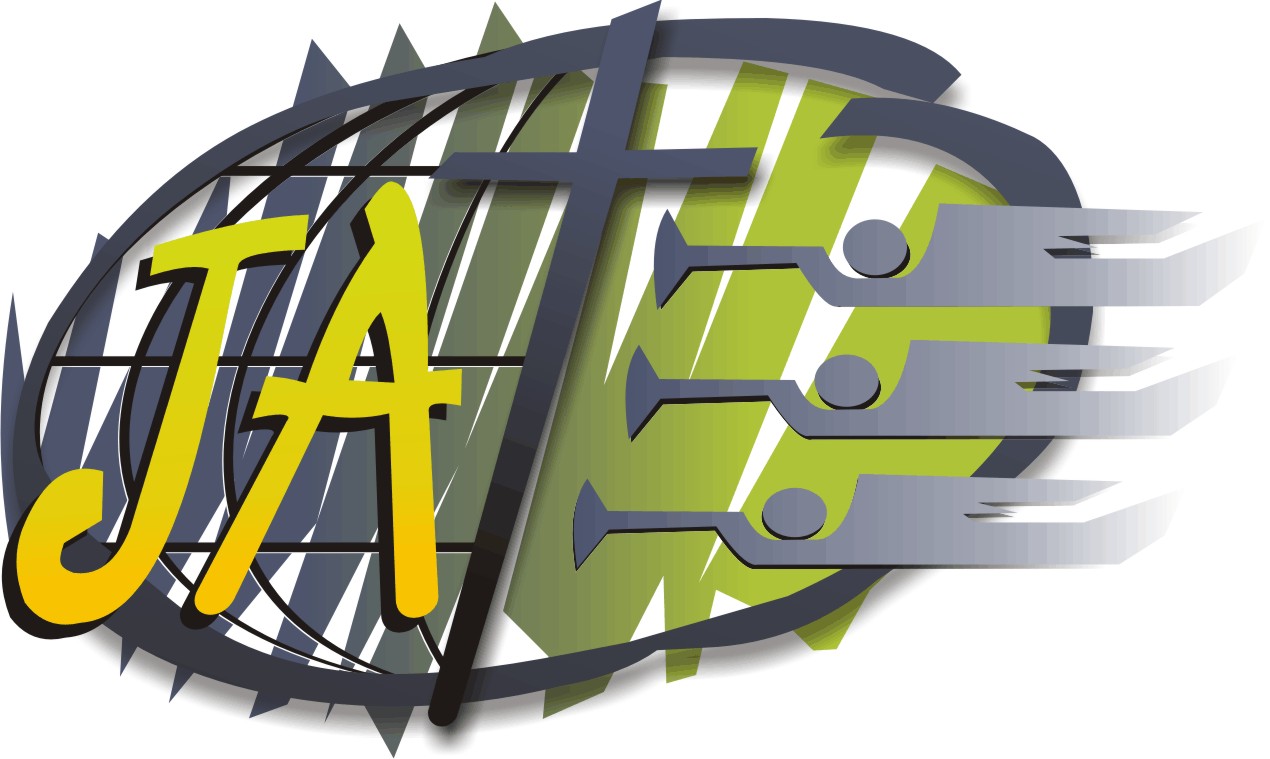 Las Sagradas Escrituras
Las Santas Escrituras, el Antiguo y el Nuevo Testamento, son la Palabra de Dios escrita, dada por inspiración divina por intermedio de santos hombres de Dios que hablaron y escribieron al ser movidos por el Espíritu Santo. En esta Palabra, Dios ha transmitido al ser humano el conocimiento necesario para la Salvación. Las Santas Escrituras son la infalible revelación de la voluntad divina. Son la norma para el carácter, la prueba de la experiencia, la revelación autorizada de doctrinas, y el registro confiable de la actuación de Dios en la historia.
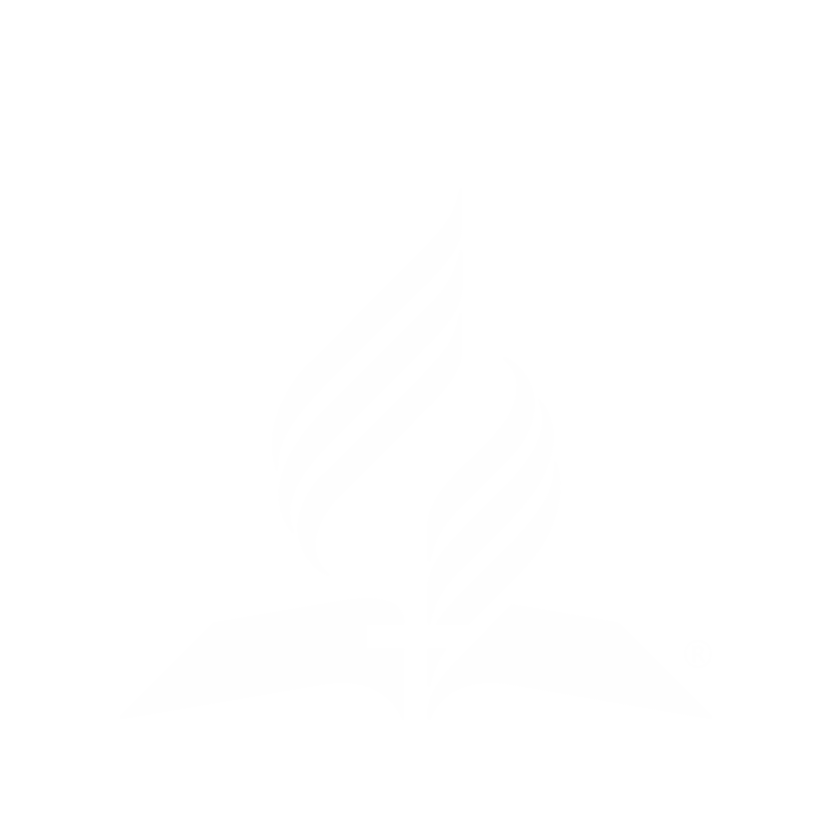 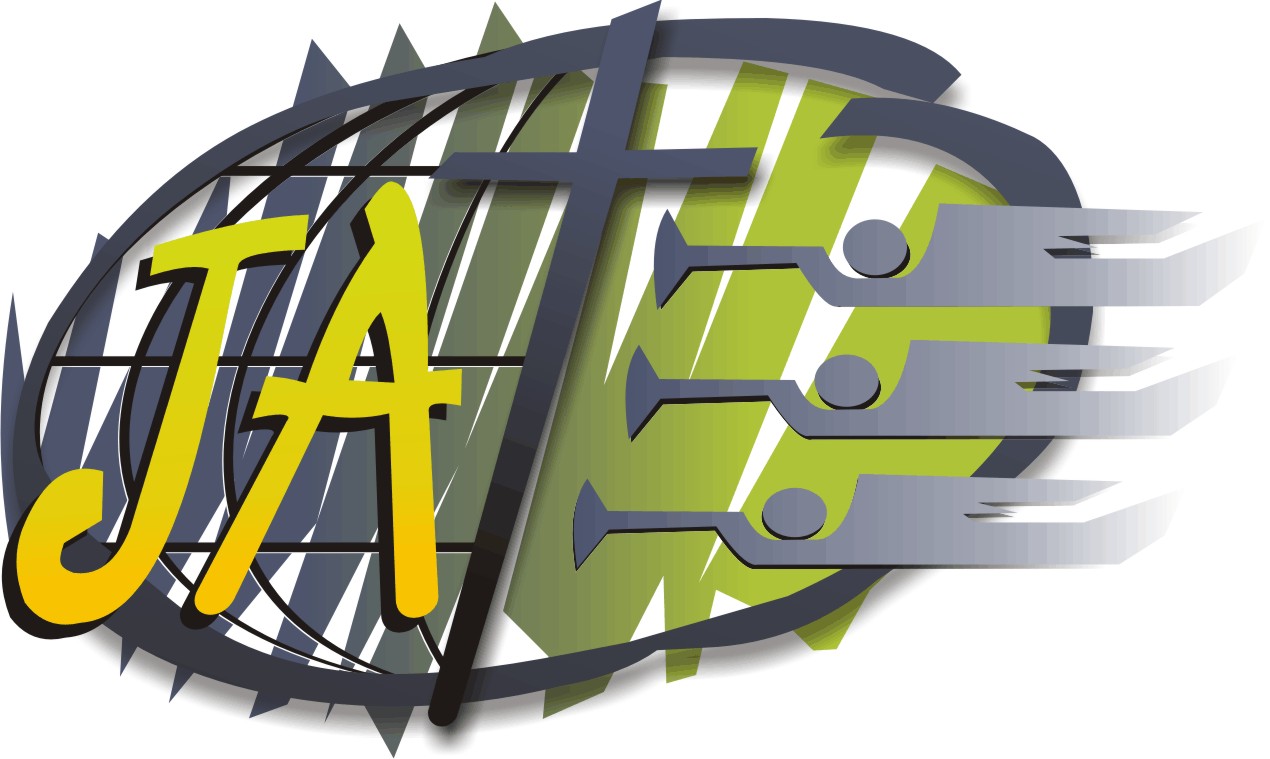 02. ¿Cuántos dioses hay en la Trinidad?
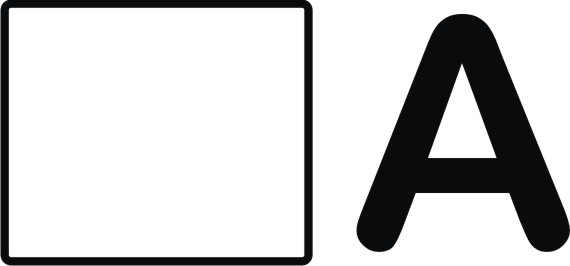 0
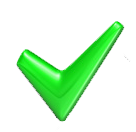 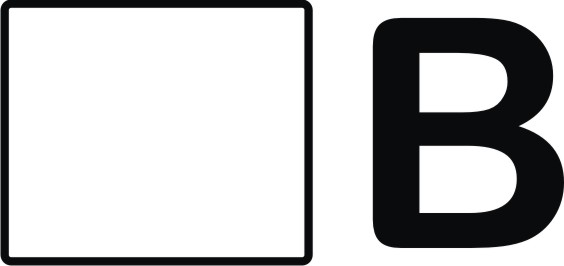 1
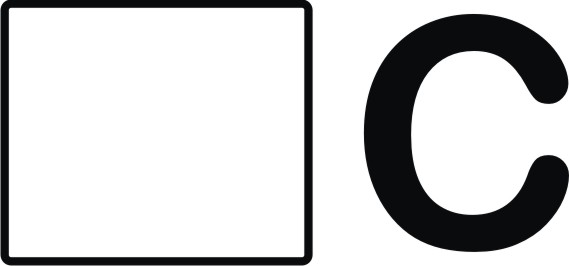 2
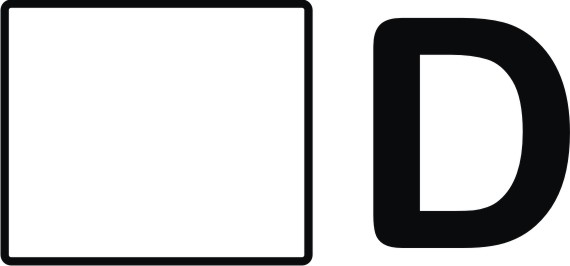 3
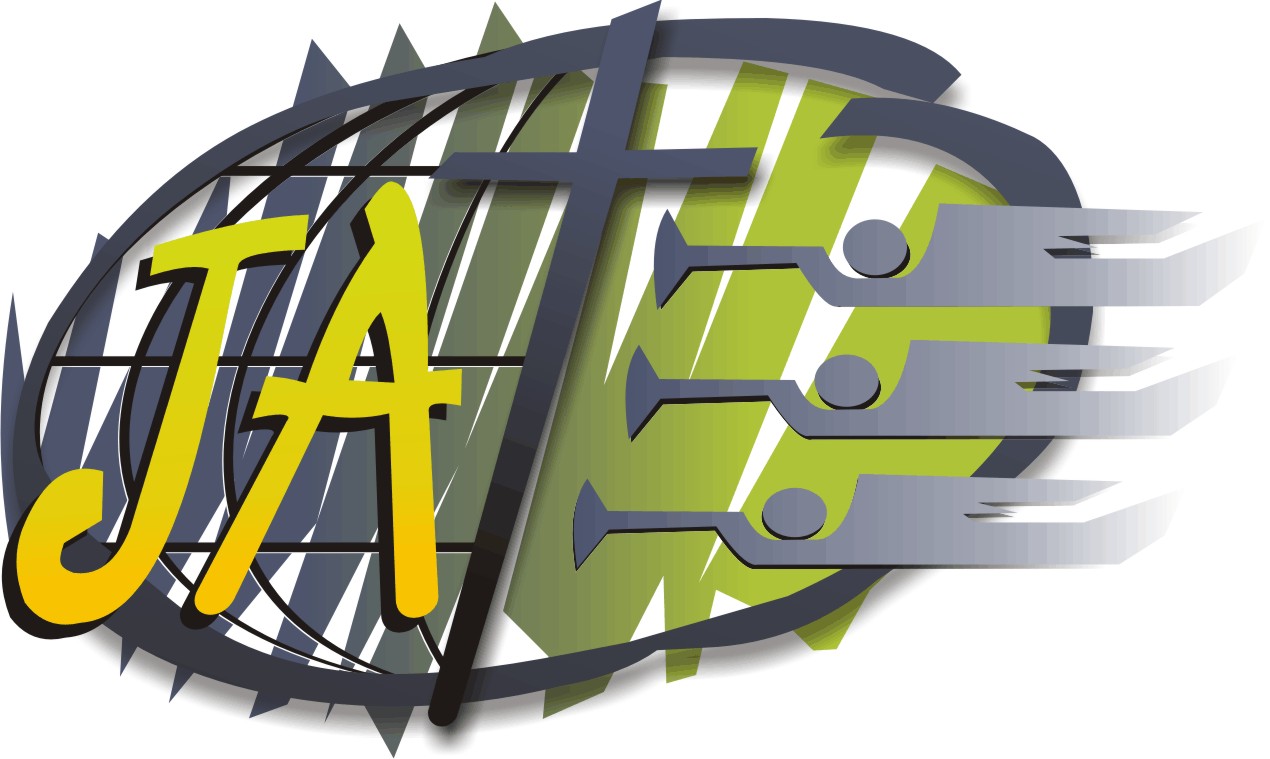 La Trinidad
Hay un solo Dios: Padre, Hijo y Espíritu Santo, una unidad de tres Personas coeternas. Dios es inmortal, omnipotente, omnisciente, por encima de todo (trascendente), y siempre presente. Es infinito y está más allá de la comprensión humana, aunque es conocido por su revelación de sí mismo. Es eternamente digno de alabanza, adoración y servicio por toda la creación.
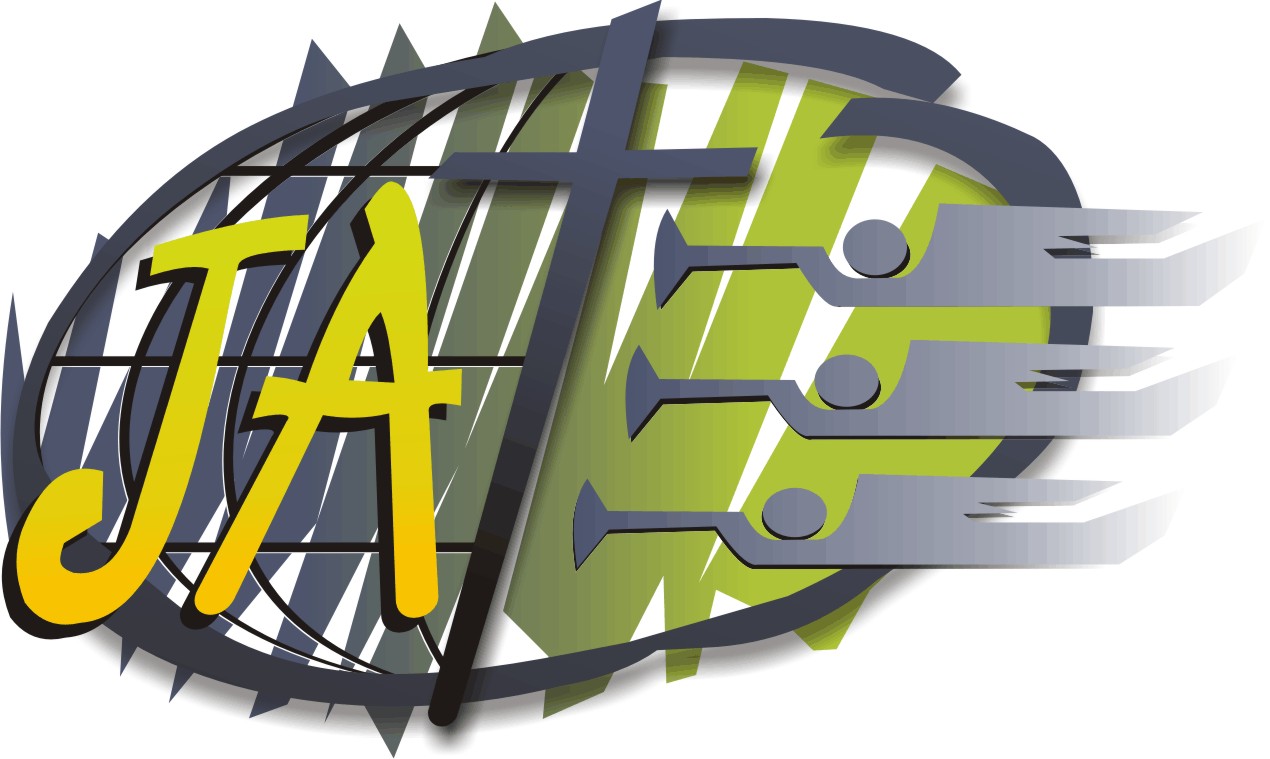 03. Dios, el Padre Eterno, es el Creador y Soberano de toda la creación. ¿Qué creó en el cuarto día?
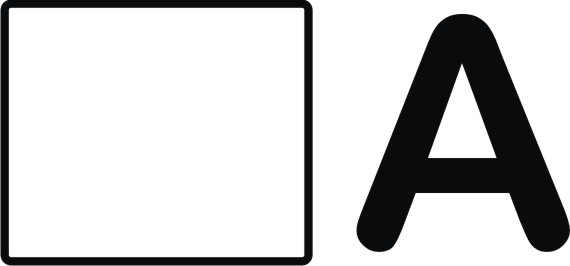 El firmamento y la separación de las aguas
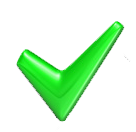 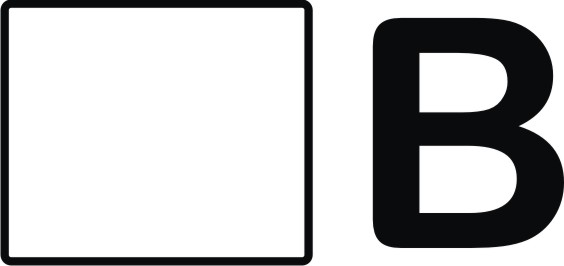 Lumbreras en la expansión de los cielos
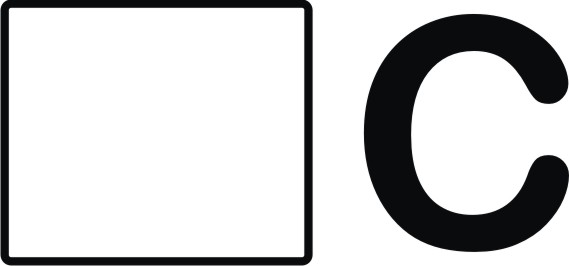 Árboles frutales
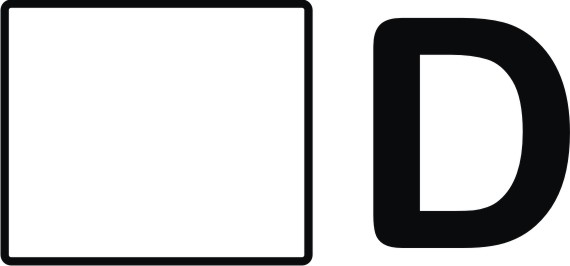 Grandes animales marinos
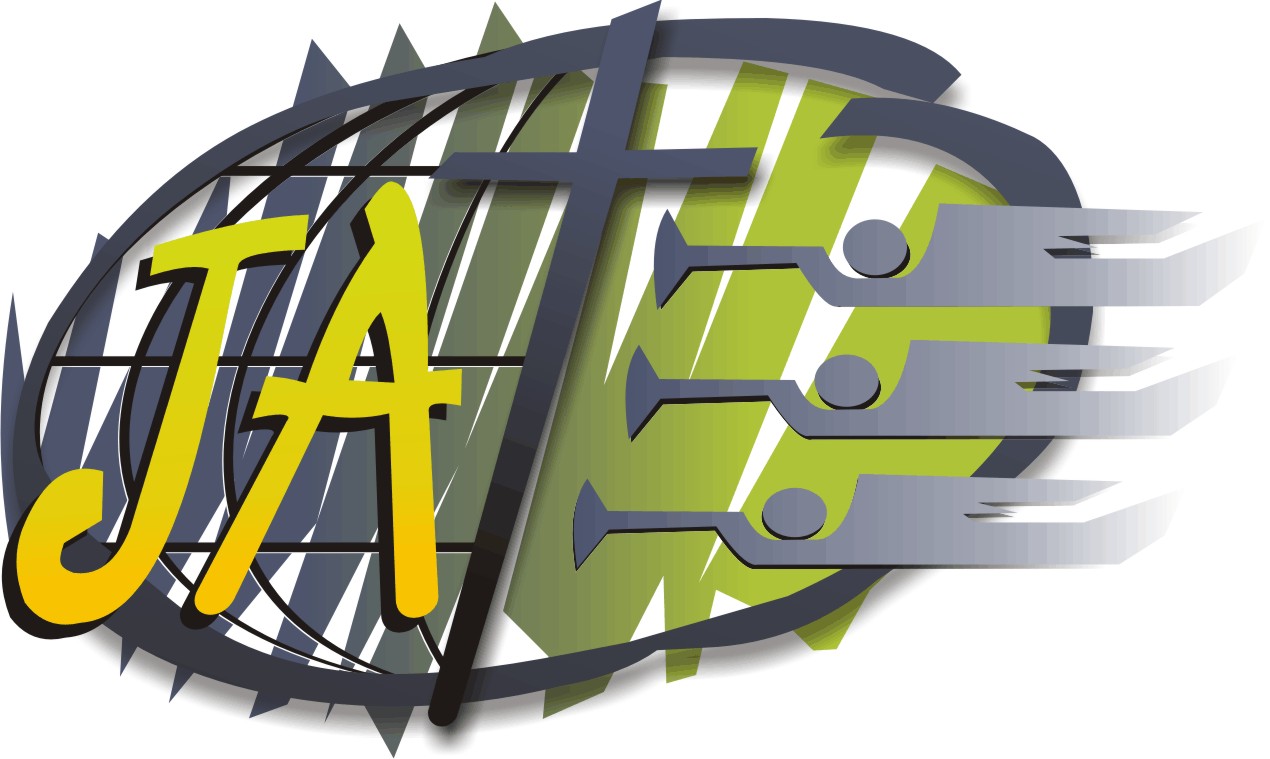 Dios Padre
Dios, el Eterno Padre, es el Creador, el Originador, el Sustentador y el Soberano de toda la creación. Él es justo y santo, misericordioso y clemente, tardo en airarse, y grande en constante amor y fidelidad. Las cualidades y poderes mostrados en el Hijo y en el Espíritu Santo son, también, revelaciones del Padre.
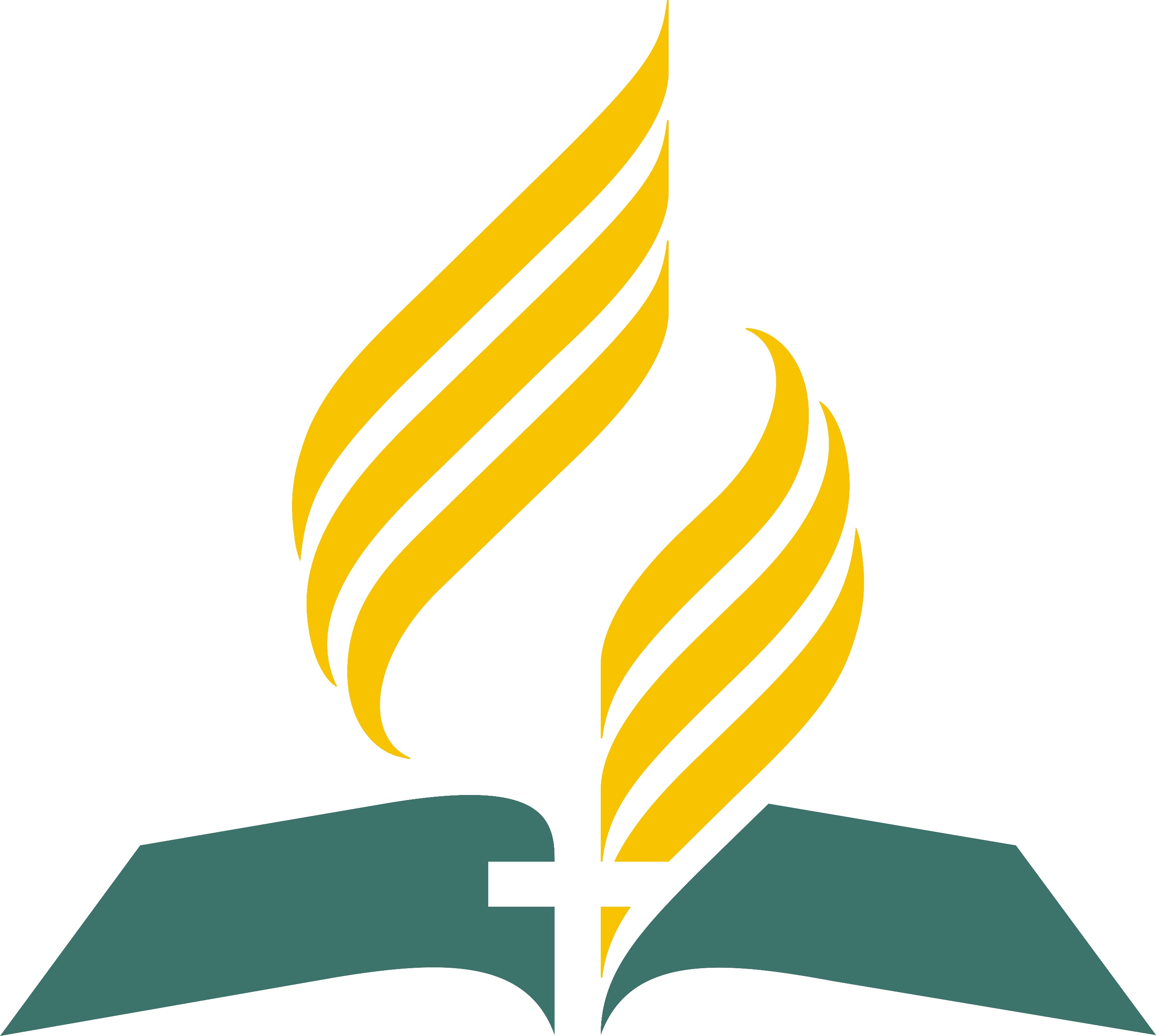 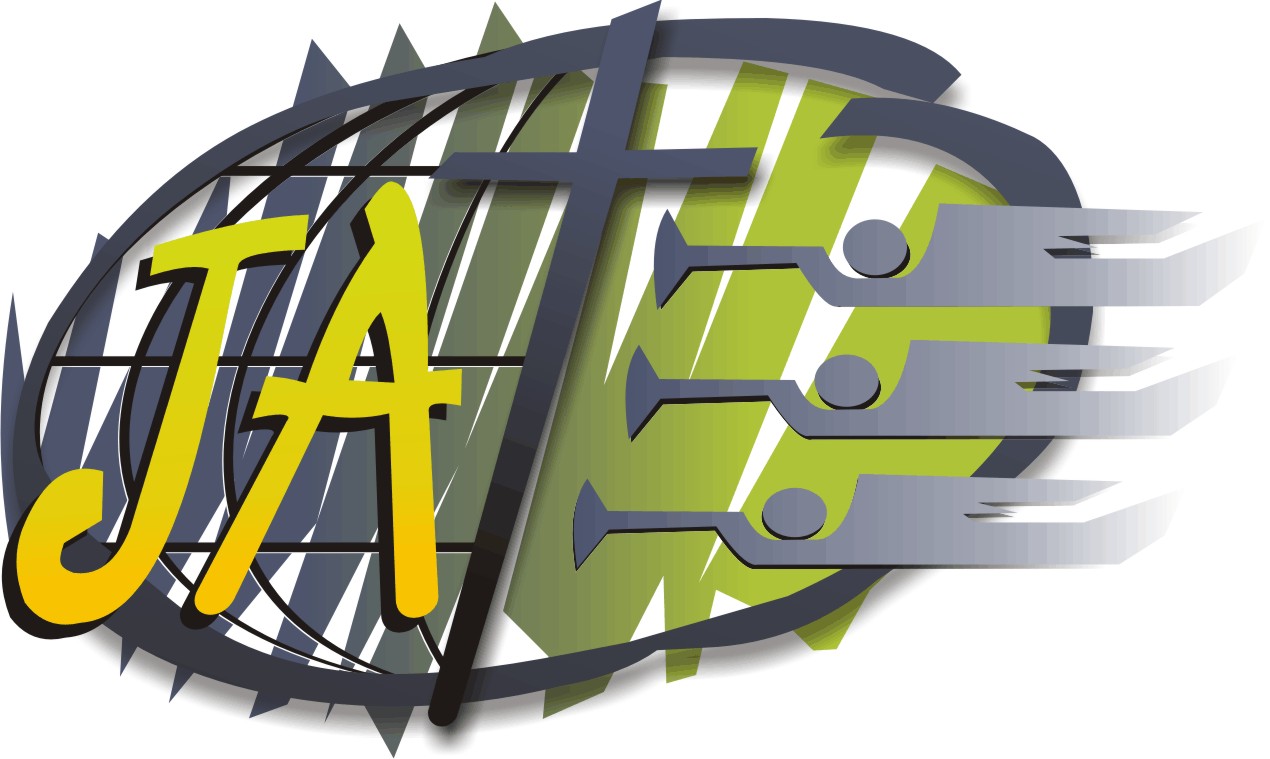 04. Dios, el Hijo Eterno, se encarnó en Jesús.         ¿A través de quién fue concebido?
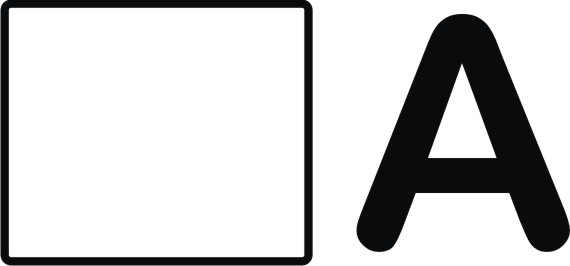 María
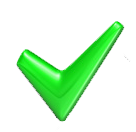 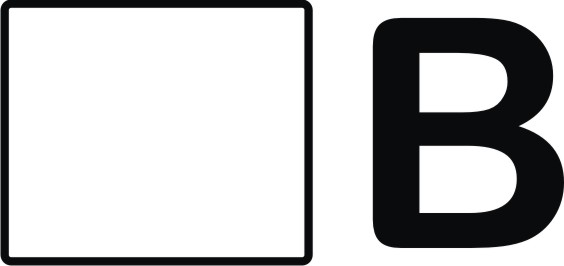 El Espíritu Santo
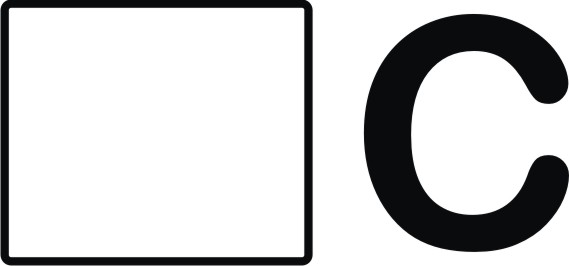 José
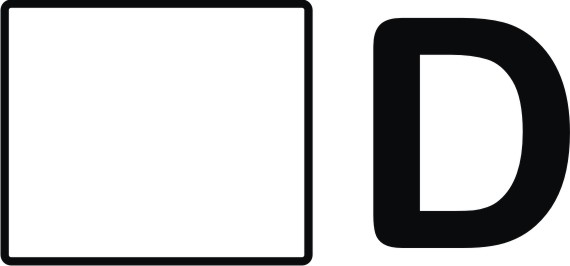 Se autoconcibió
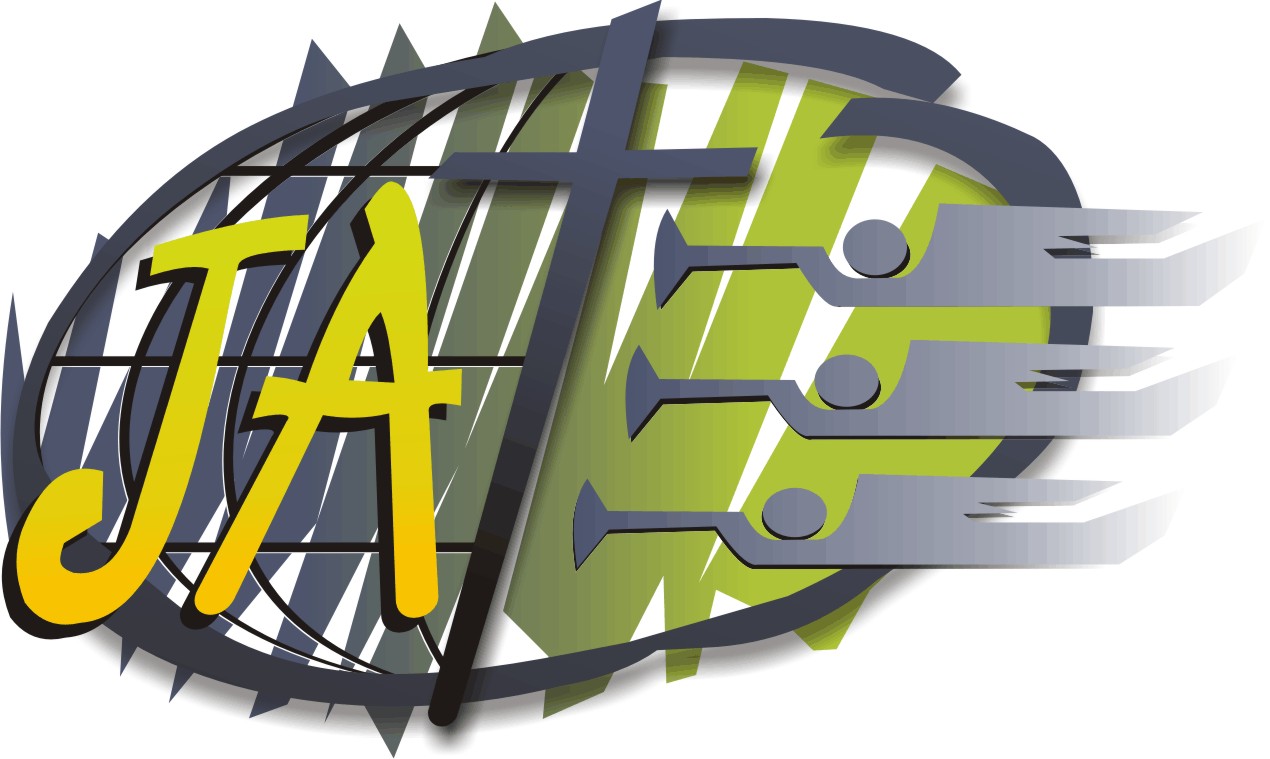 Dios Hijo
Dios, el Hijo Eterno, se encarnó en Jesucristo. Por medio de Él todas las cosas fueron creadas, se revela el carácter de Dios, se consuma la salvación de la humanidad y es juzgado el mundo. Verdadero Dios por siempre, también llegó a ser verdaderamente hombre, Jesús el Cristo. Fue concebido por el Espíritu Santo, y nació de la virgen María. Vivió y experimentó la tentación como ser humano, y ejemplificó perfectamente la justicia y el amor de Dios. A través de sus milagros demostró el poder de Dios y fue atestiguado como el Mesías prometido por Dios. Jesús sufrió y murió voluntariamente en la cruz en nuestro lugar por nuestros pecados, fue resucitado de entre los muertos y ascendió para ministrar en el santuario celestial en nuestro favor. Vendrá de nuevo en gloria para la liberación final de Su pueblo y la restauración de todas las cosas.
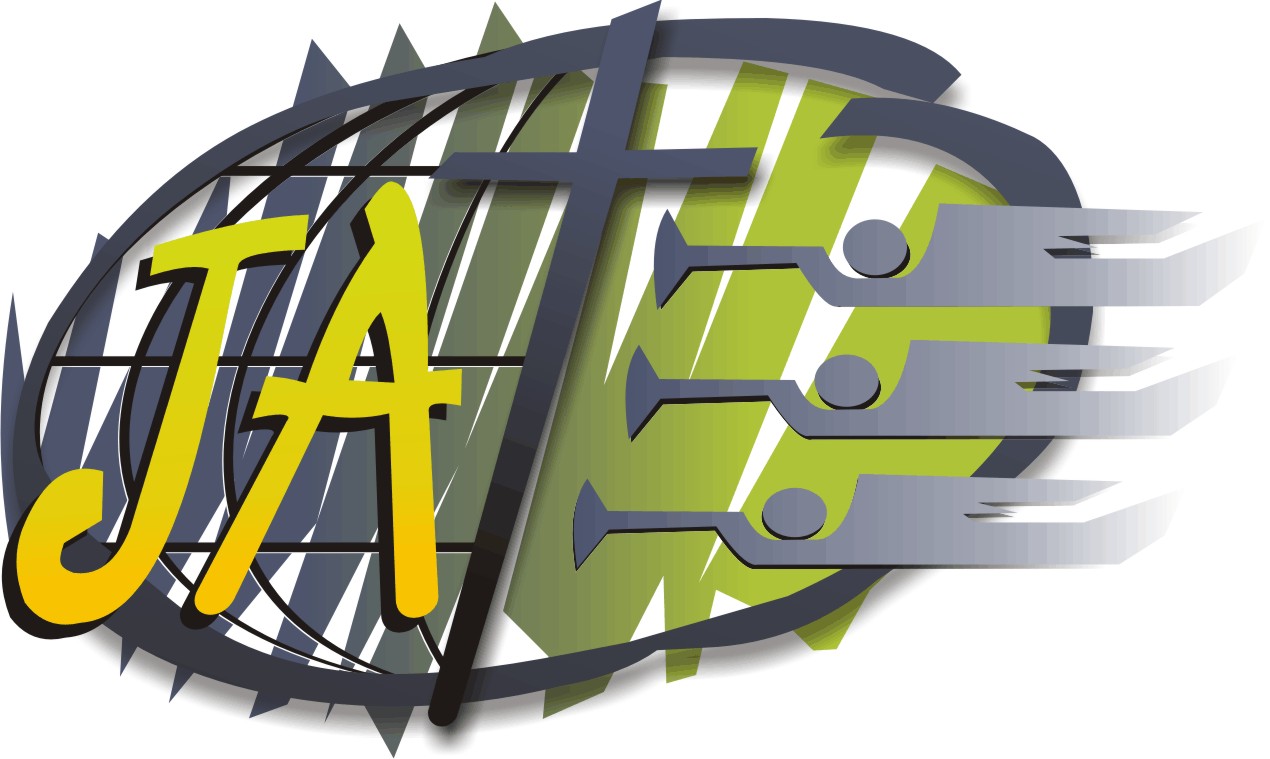 05. Dios Espíritu Santo desempeñó una parte activa con el Padre y el Hijo en la creación, _______ y _________
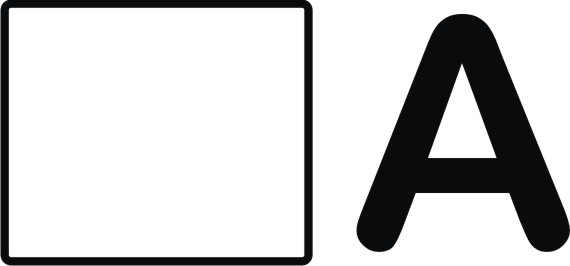 Salvación y perdón
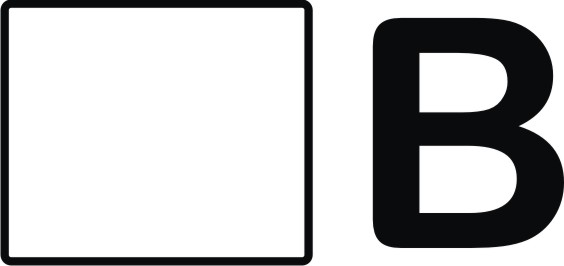 La encarnación y la salvación
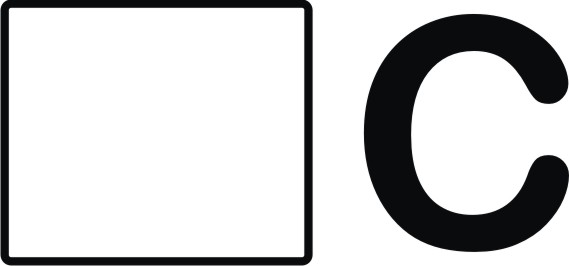 Redención y salvación
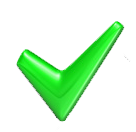 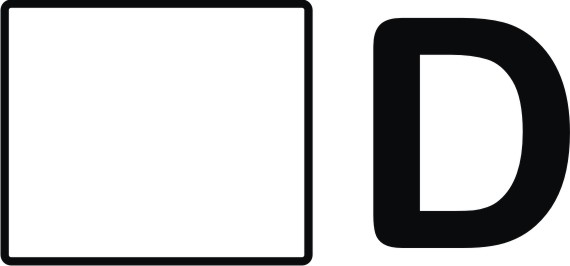 Encarnación y Redención
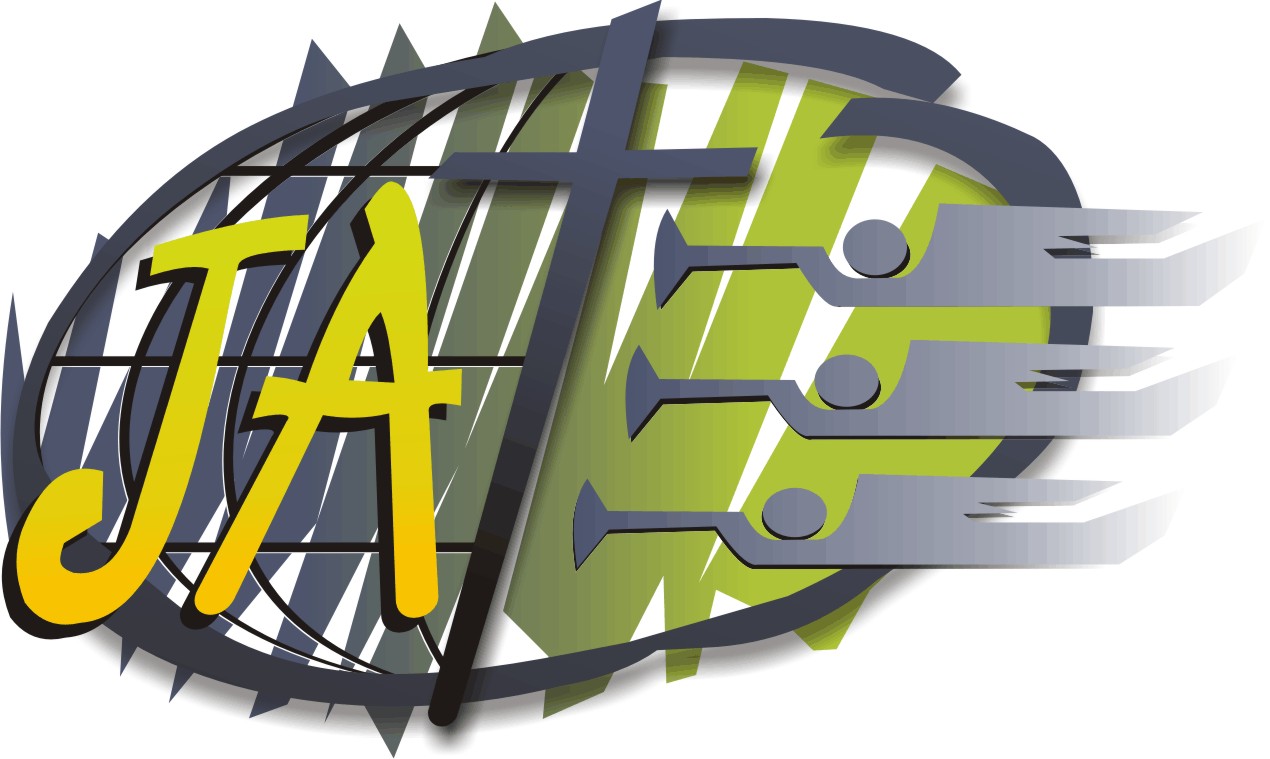 Dios Espíritu Santo
Dios, el Espíritu Santo, desempeñó una parte activa con el Padre y el Hijo en la Creación, encarnación y redención. Inspiró a los escritores de las Escrituras. Llenó la vida de Cristo con poder. Llama y convence a los seres humanos; y a aquellos que le responden, les renueva y transforma a la imagen de Dios. Enviado por el Padre y por el Hijo para permanecer para siempre con sus hijos, concede dones espirituales a la Iglesia, la capacita para dar testimonio de Cristo, y en armonía con las Escrituras, la guía a toda verdad.
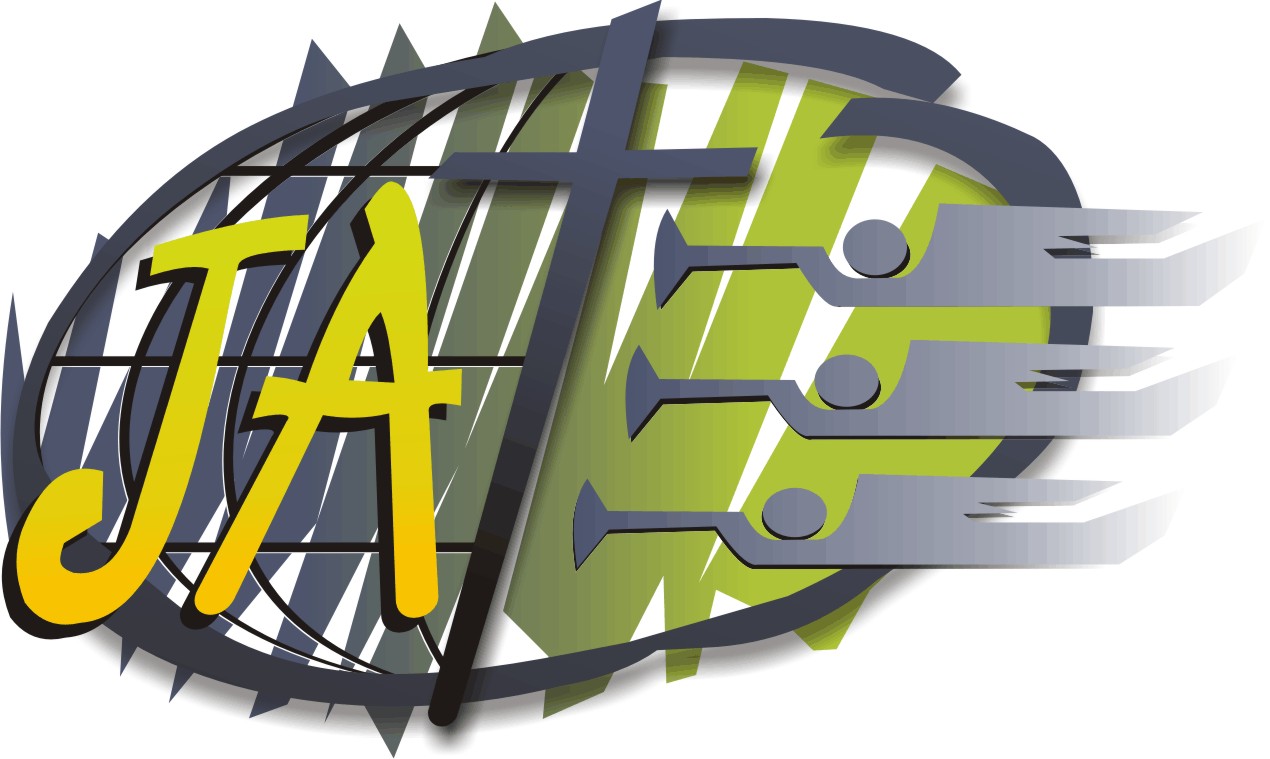 06. ¿Dónde ha revelado Dios la autenticidad de su actividad creadora?
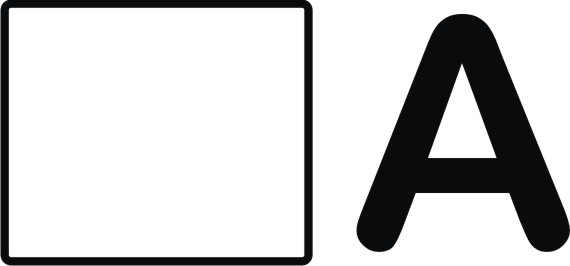 En los Diez Mandamientos
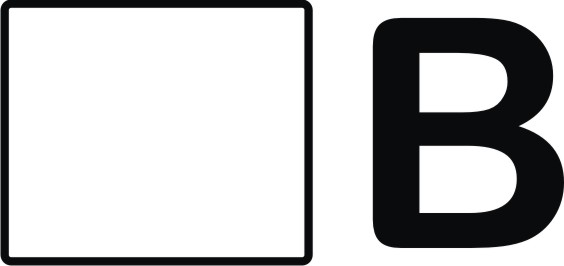 En el Jardín del Edén
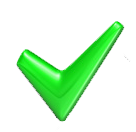 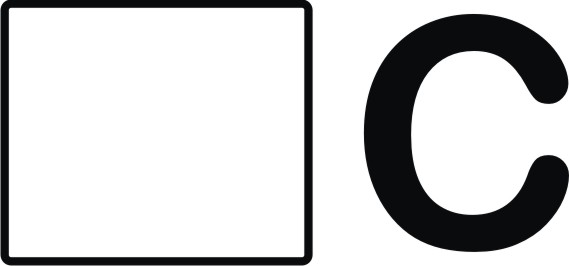 En las Escrituras
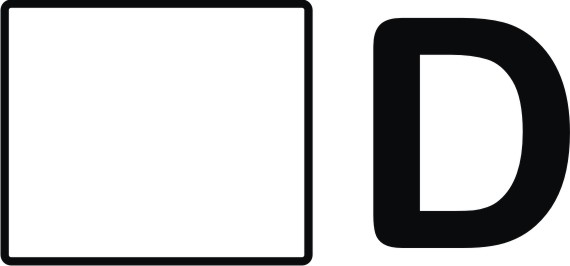 En la muerte en la cruz
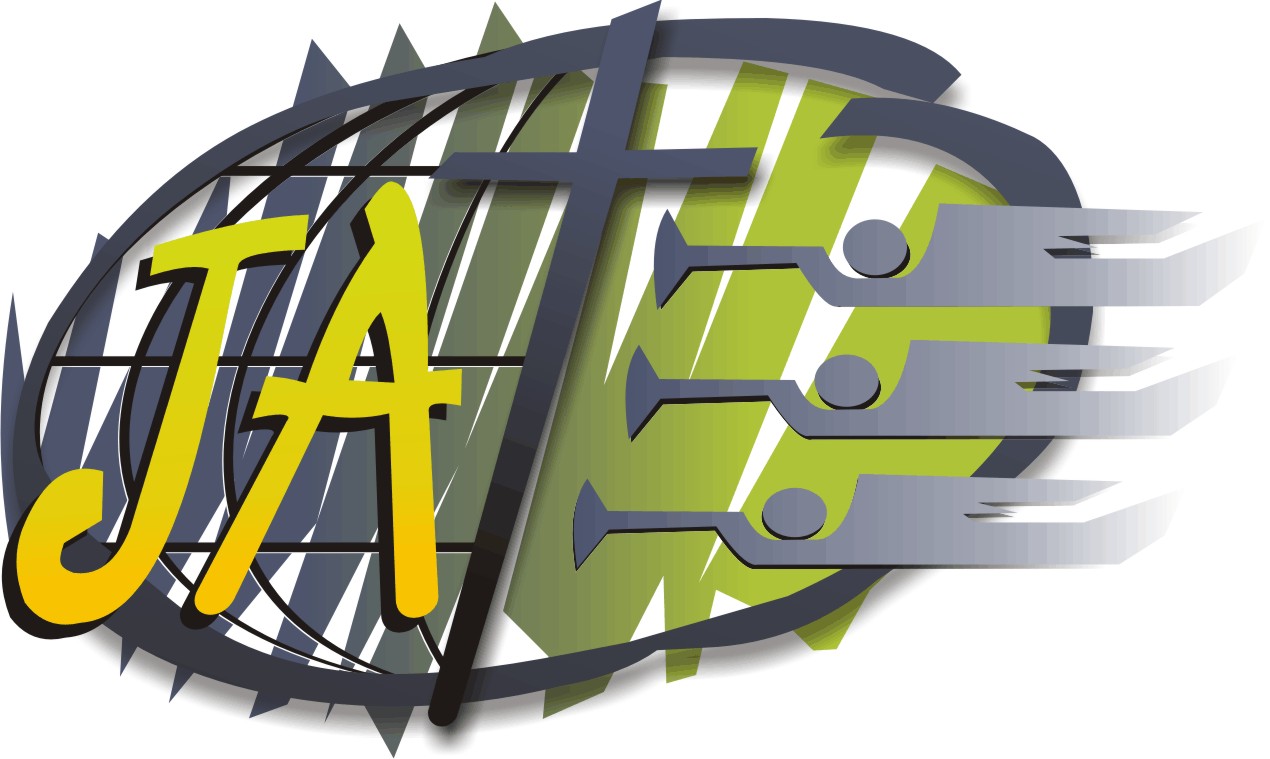 La creación
Dios es el Creador de todas las cosas, y ha revelado en las Escrituras el auténtico relato de Su actividad creadora. En seis días el Señor hizo “el cielo y la Tierra” y todo lo que tiene vida sobre la Tierra, y descansó el séptimo día de esa primera semana. De este modo estableció el Sábado como un memorial permanente de su trabajo creativo completo. El primer hombre y la primera mujer fueron creados a la imagen de Dios como coronación de la Creación, se les dio dominio sobre el mundo y se les dio la responsabilidad de cuidarlo. Cuando el mundo fue terminado, era “muy bueno”, anunciando así la gloria de Dios.
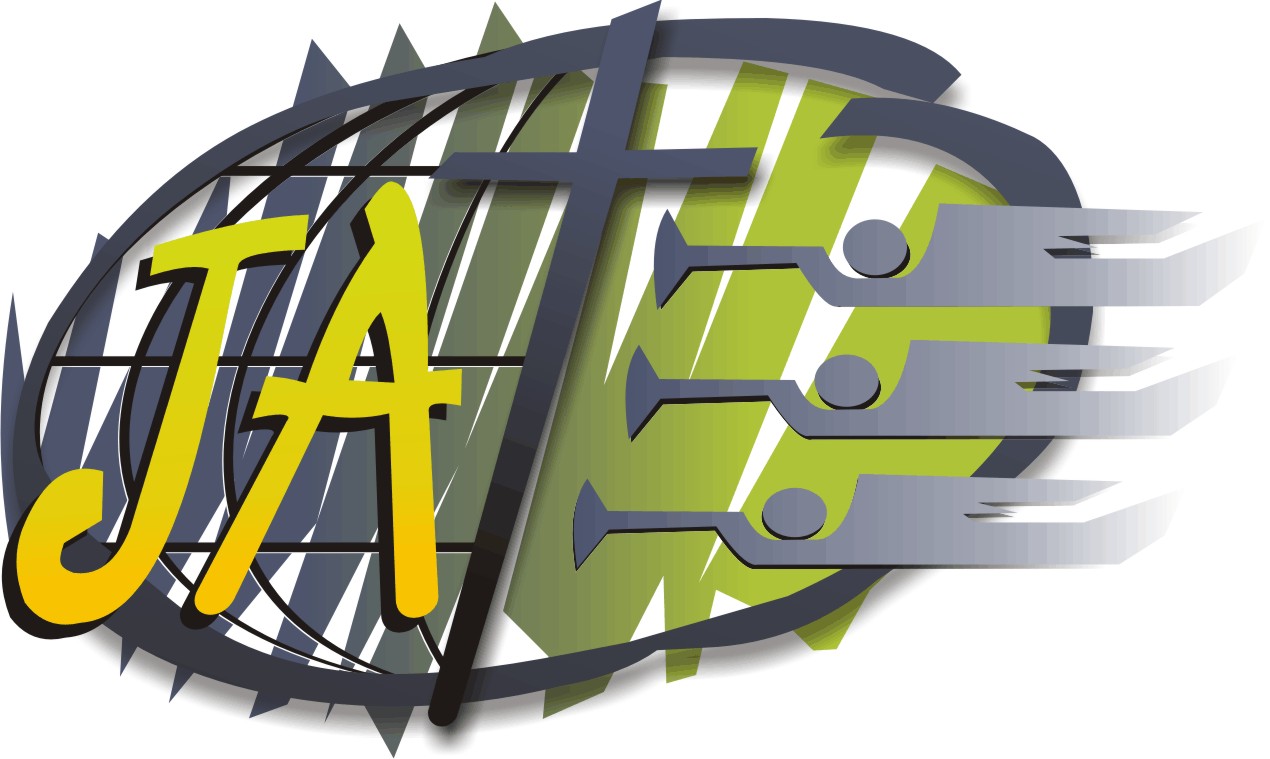 07. En su naturaleza, ¿con qué tendencia nace el hombre?
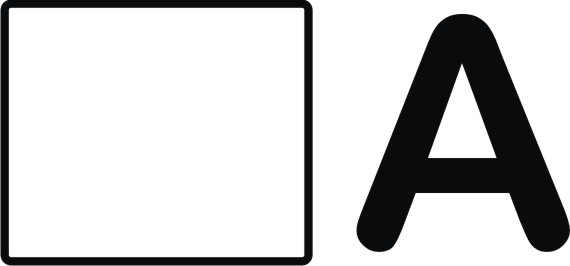 Tendencia al amor
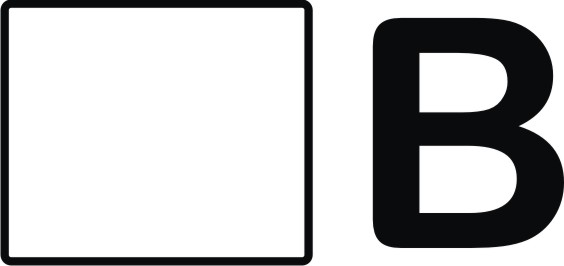 Tendencia al bien
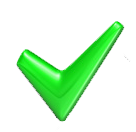 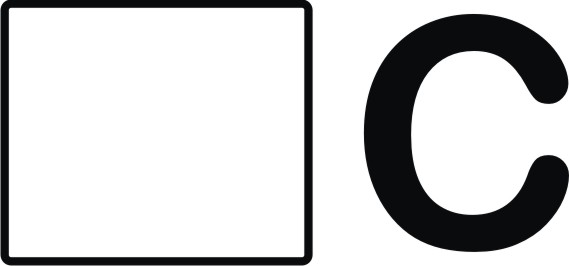 Tendencia al mal
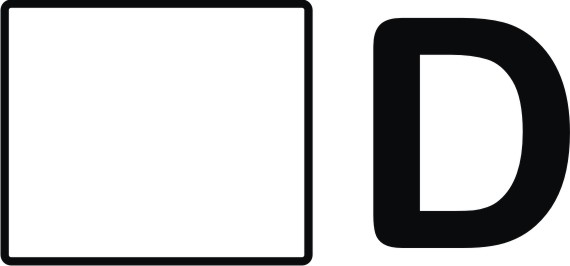 Tendencia a la individualidad
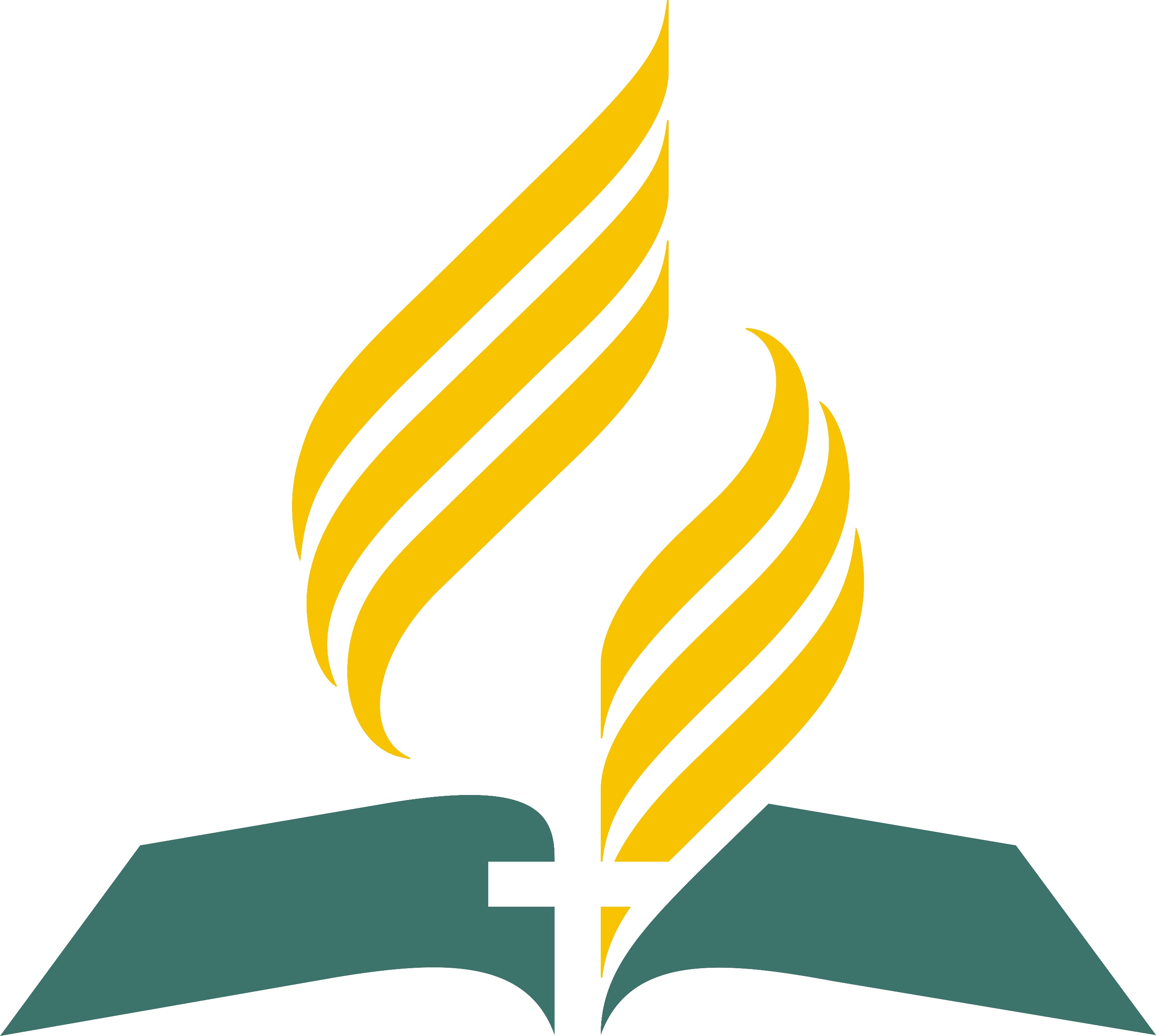 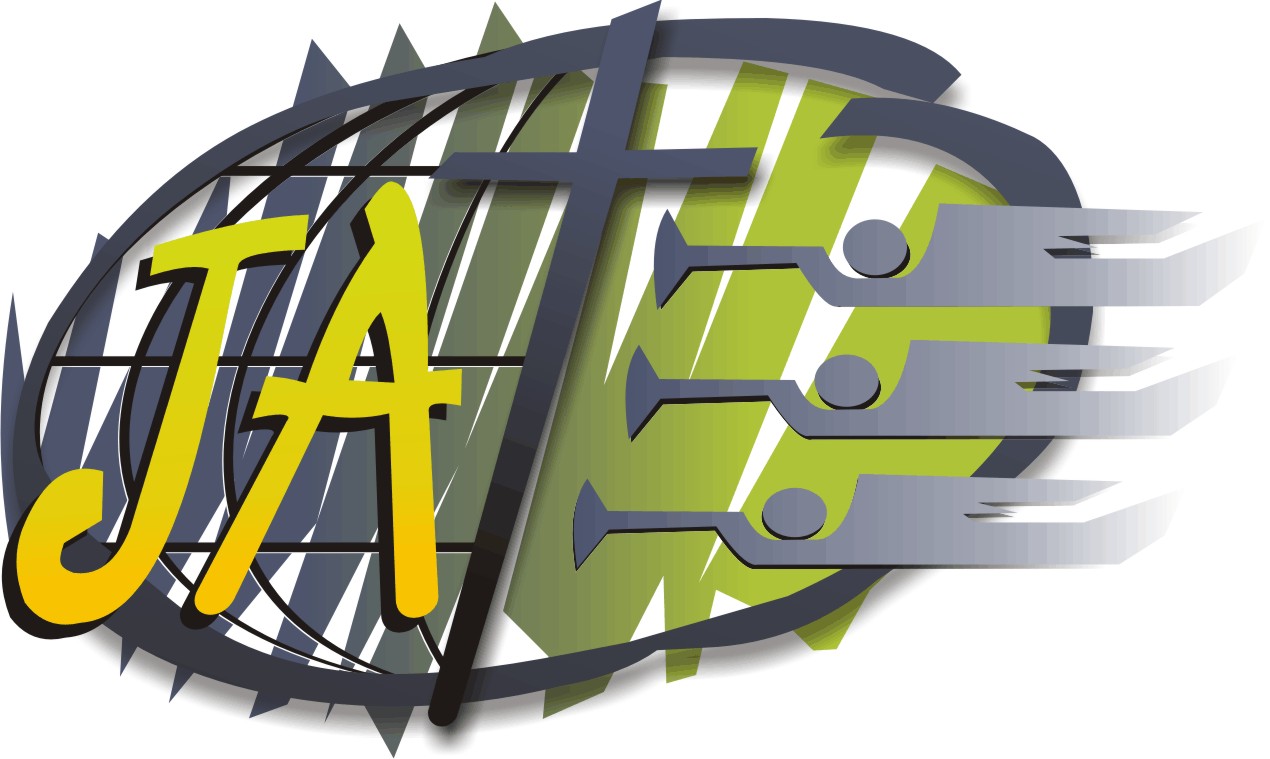 La naturaleza del hombre
El hombre y la mujer fueron formados a imagen de Dios con individualidad, con el poder y la libertad de pensar y actuar. Aunque fueron creados como seres libres, cada uno es una unidad indivisible de cuerpo, mente y espíritu, dependientes de Dios para la vida, el aliento y todo lo demás. Cuando nuestros primeros padres desobedecieron a Dios, negaron su dependencia de Él y cayeron de su elevada posición bajo Dios. La imagen de Dios en ellos fue desfigurada, pasando a estar sujetos a la muerte. Sus descendientes comparten esa naturaleza caída y sus consecuencias. Nacen con las debilidades y tendencias al mal. Pero Dios en Cristo reconcilió consigo al mundo y a través de su Santo Espíritu restaura en los mortales penitentes la imagen de su Hacedor. Creados para la gloria de Dios, son llamados a amarle y amarse los unos a los otros, y cuidar del medio ambiente.
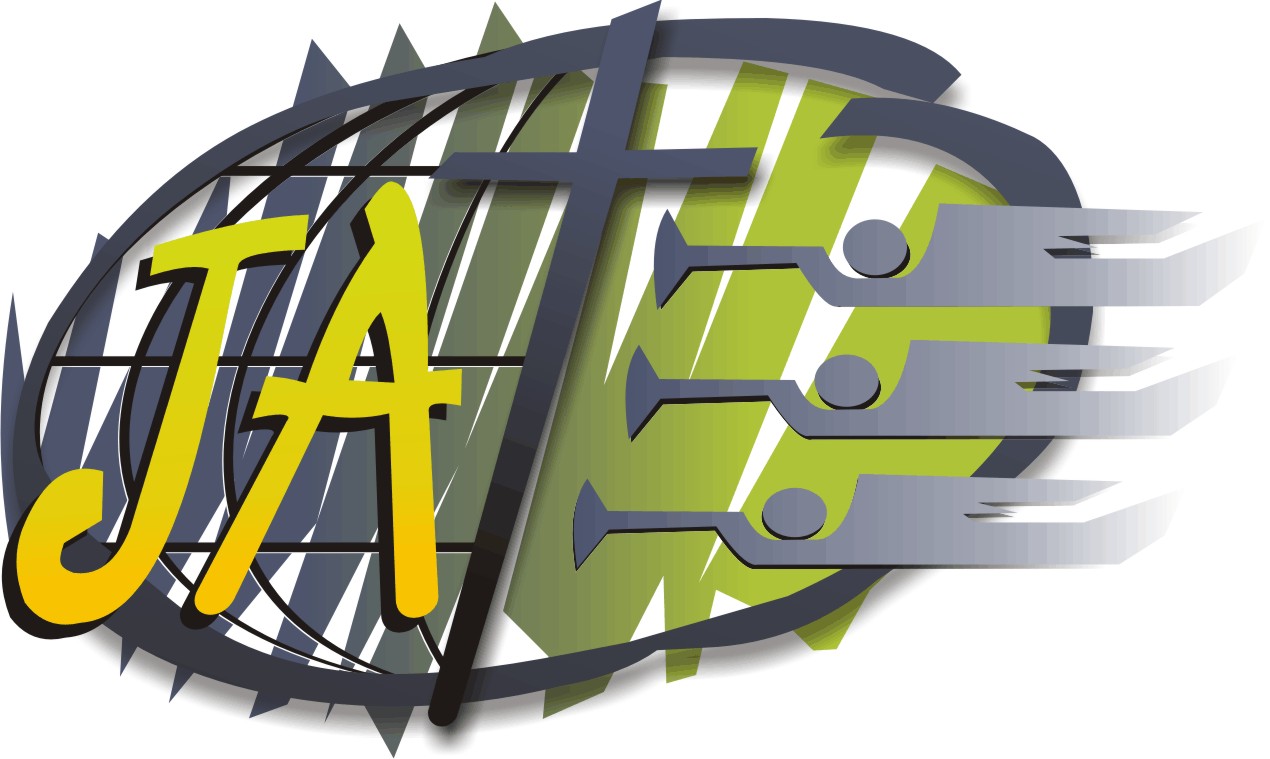 08. ¿Quién está involucrado en un gran conflicto entre Cristo y Satanás?
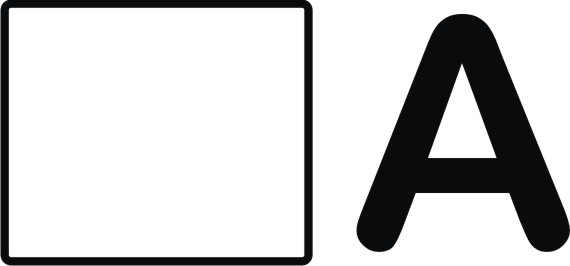 Los ángeles
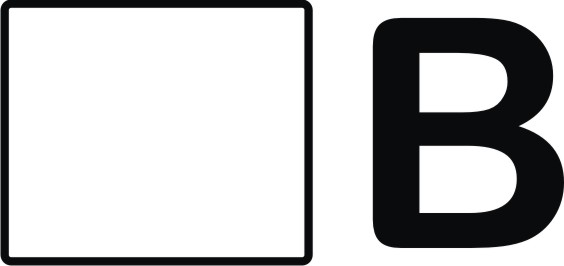 Los judíos
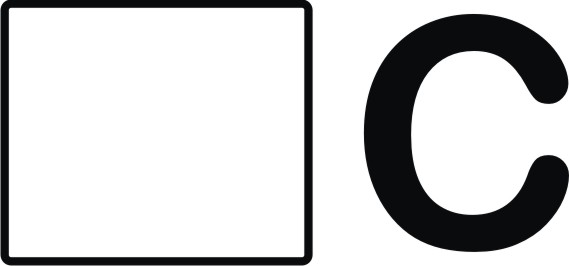 La Iglesia
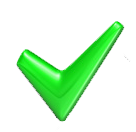 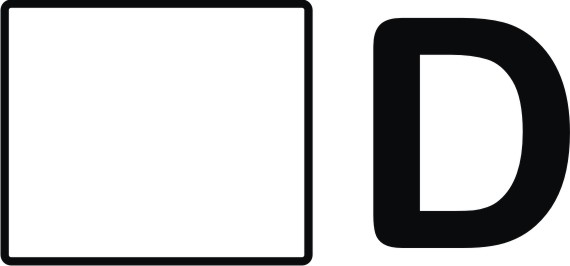 Humanidad
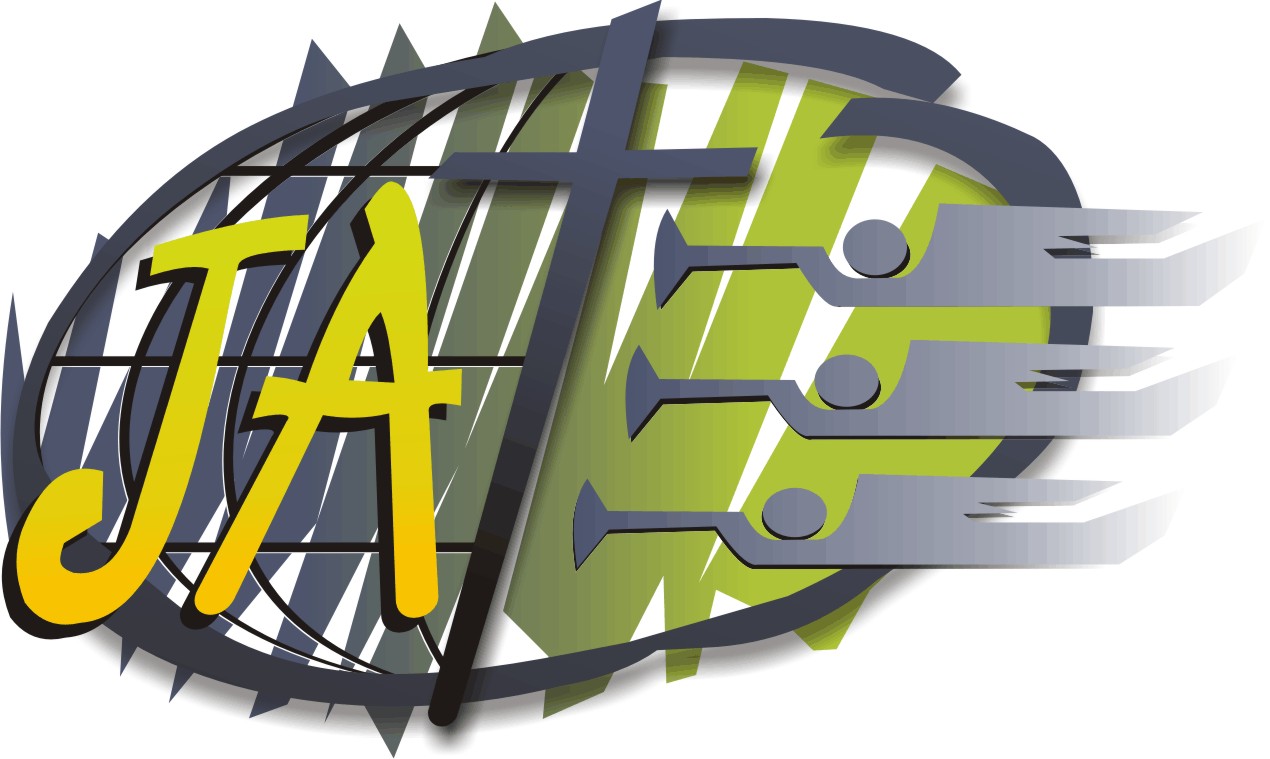 El Gran Conflicto
Toda la humanidad está involucrada en un gran conflicto entre Cristo y Satanás, en cuanto al carácter de Dios, su Ley y su soberanía sobre el Universo. Ese conflicto se originó en el Cielo, cuando un ser creado, dotado de libertad de elección, por exaltación propia se convirtió en Satanás, el adversario de Dios, y guió a la rebelión a una parte de los ángeles. Él introdujo el espíritu de rebelión en este mundo cunado indujo a Adán y Eva a pecar. El pecado de la humanidad distorsionó la imagen de Dios en el ser humano, el desorden en el mundo creado y su eventual devastación en el momento del diluvio mundial. Observado por toda la Creación, este mundo se convirtió en el escenario del conflicto universal, del cual será finalmente reivindicado el Dios de amor. Para asistir a su pueblo en esta controversia, Cristo envía su Santo Espíritu y ángeles leales para guiar, proteger, y sostenerlos en el camino de la Salvación.
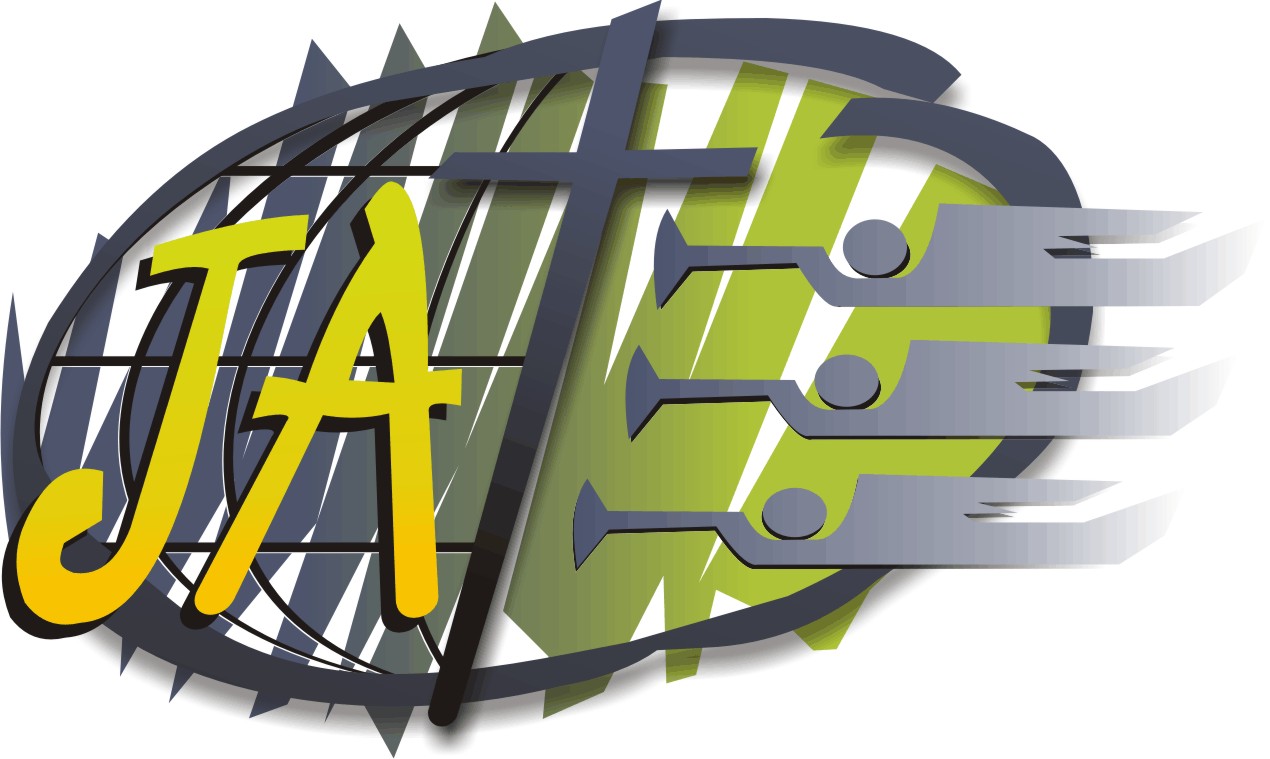 09. ¿Qué es la muerte de Cristo?
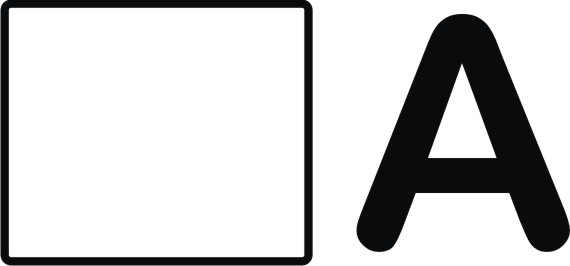 La victoria de Dios sobre las fuerzas del mal
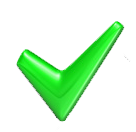 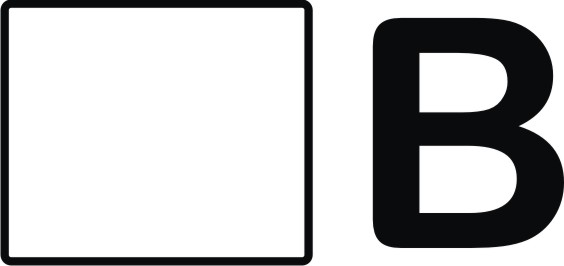 Reconciliación y transformación
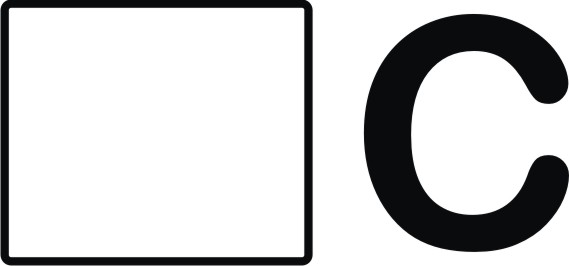 El comienzo de una nueva vida
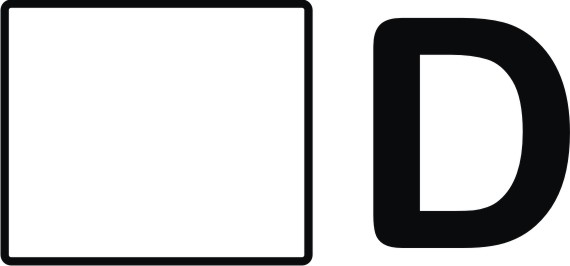 Transformación y renovación
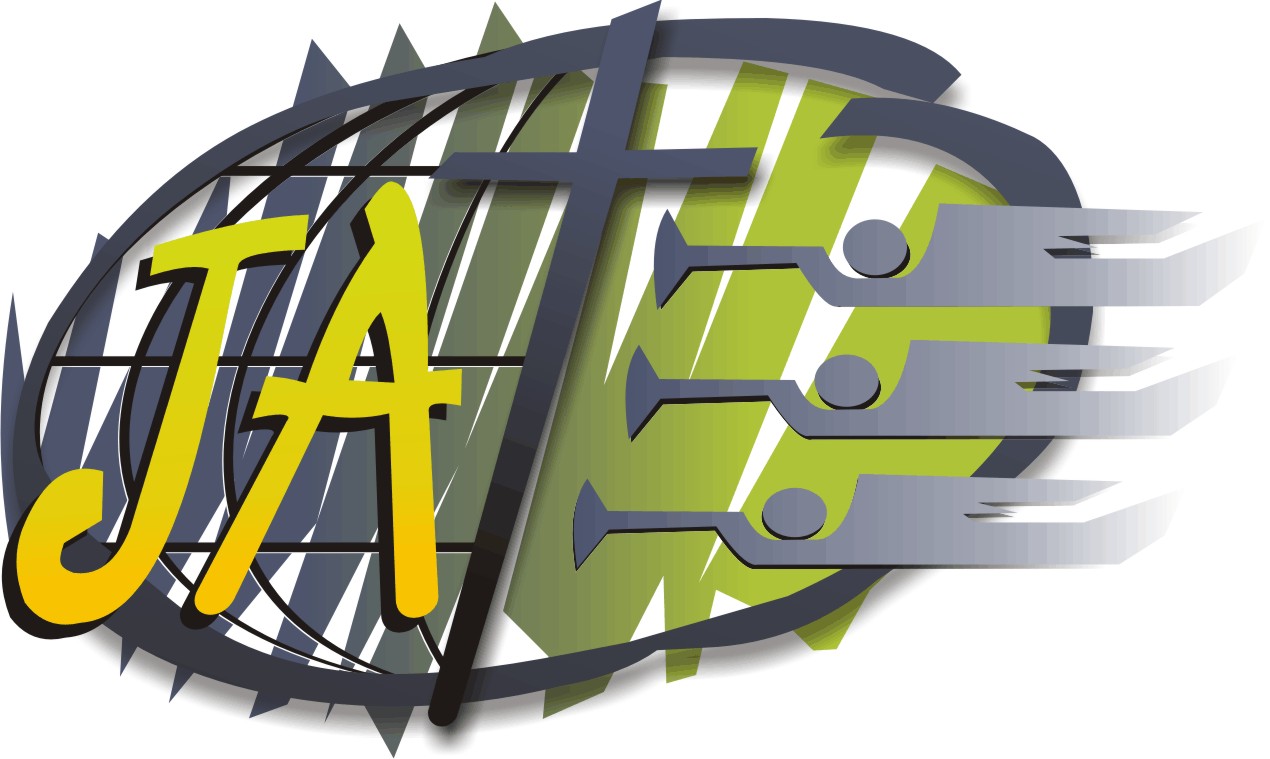 Vida, muerte y resurrección de Cristo
En la vida de Cristo, de perfecta obediencia a la voluntad de Dios, y en su sufrimiento, muerte y resurrección, Dios proporcionó el único medio de expiación del pecado humano, para que los que aceptan esta expiación por la fe puedan tener la vida eterna, y toda la creación pueda comprender mejor el amor infinito y santo del Creador. Esta expiación perfecta reivindica la justicia de la ley de Dios y la bondad de su carácter, pues no sólo condena nuestro pecado, sino que también garantiza nuestro perdón. La muerte de Cristo es sustitutiva y expiatoria, reconciliadora y transformadora. La resurrección de Cristo proclama la victoria de Dios sobre las fuerzas del mal, y asegura la victoria final sobre el pecado y la muerte para aquellos que aceptan la expiación. Proclama la soberanía de Jesucristo, ante quien se doblará toda rodilla, en el cielo y en la tierra.
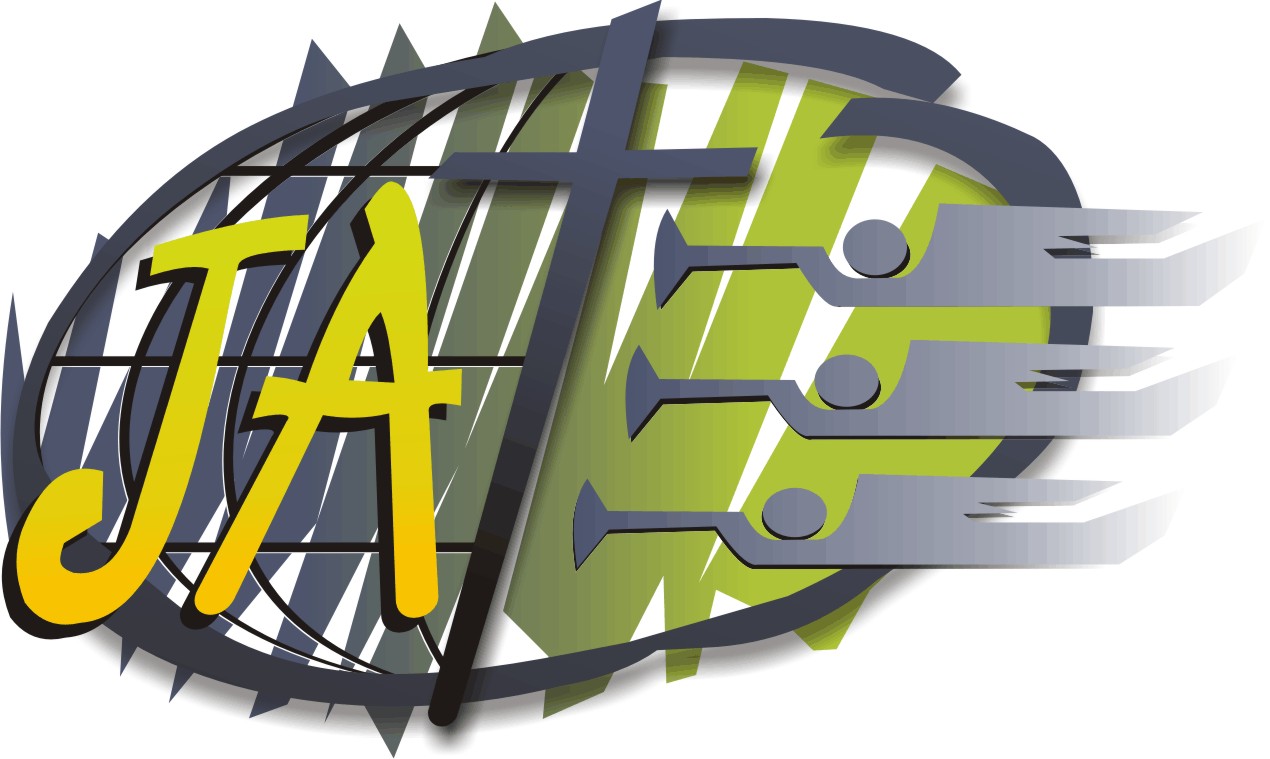 10. ¿A través de quién somos santificados?
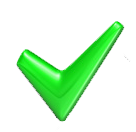 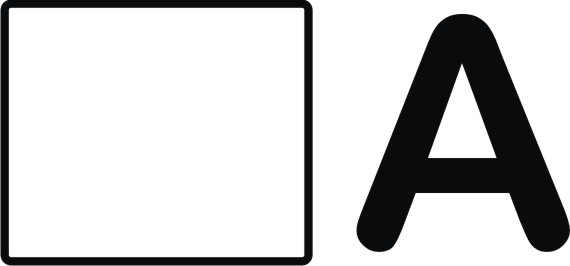 De El Espíritu
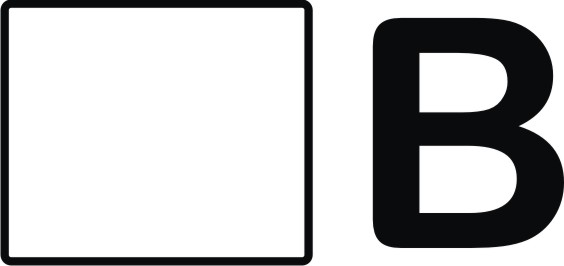 De Jesús
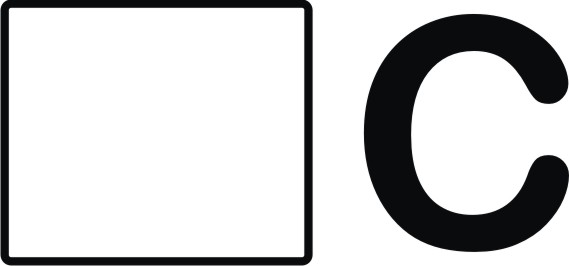 De Dios
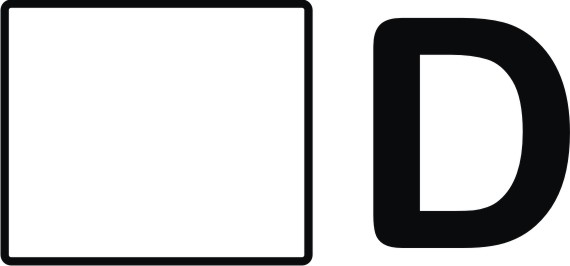 De los ángeles
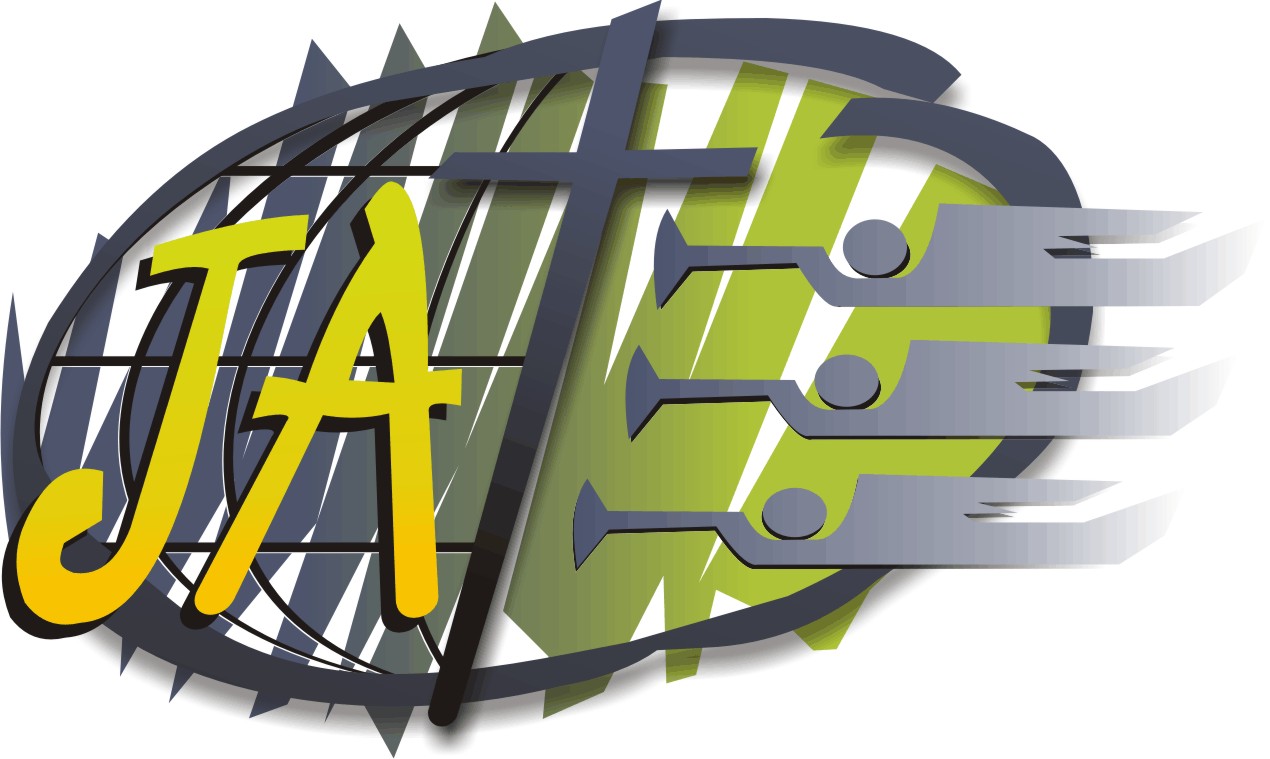 La experiencia de la salvación
En su infinito amor y misericordia, Dios hizo que Cristo, que no conoció pecado, se convirtiera en pecado por nosotros, para que en Él fuéramos hechos justicia de Dios. Guiados por el Espíritu Santo, sentimos nuestra necesidad, reconocemos nuestra pecaminosidad, nos arrepentimos de nuestras transgresiones y tenemos fe en Jesús como Señor y Cristo, como Sustituto y Ejemplo. Esta fe que acepta la salvación proviene del poder divino de la Palabra y es el don de la gracia de Dios. Por medio de Cristo somos justificados, adoptados como hijos e hijas de Dios y liberados del dominio del pecado. Por medio del Espíritu nacemos de nuevo y nos santificamos; el Espíritu renueva nuestra mente, escribe la ley de Dios, la ley del amor, en nuestro corazón, y nos capacita para llevar una vida santa. Al permanecer en Él, nos hacemos partícipes de la naturaleza divina y tenemos la seguridad de la salvación ahora y en el Juicio.
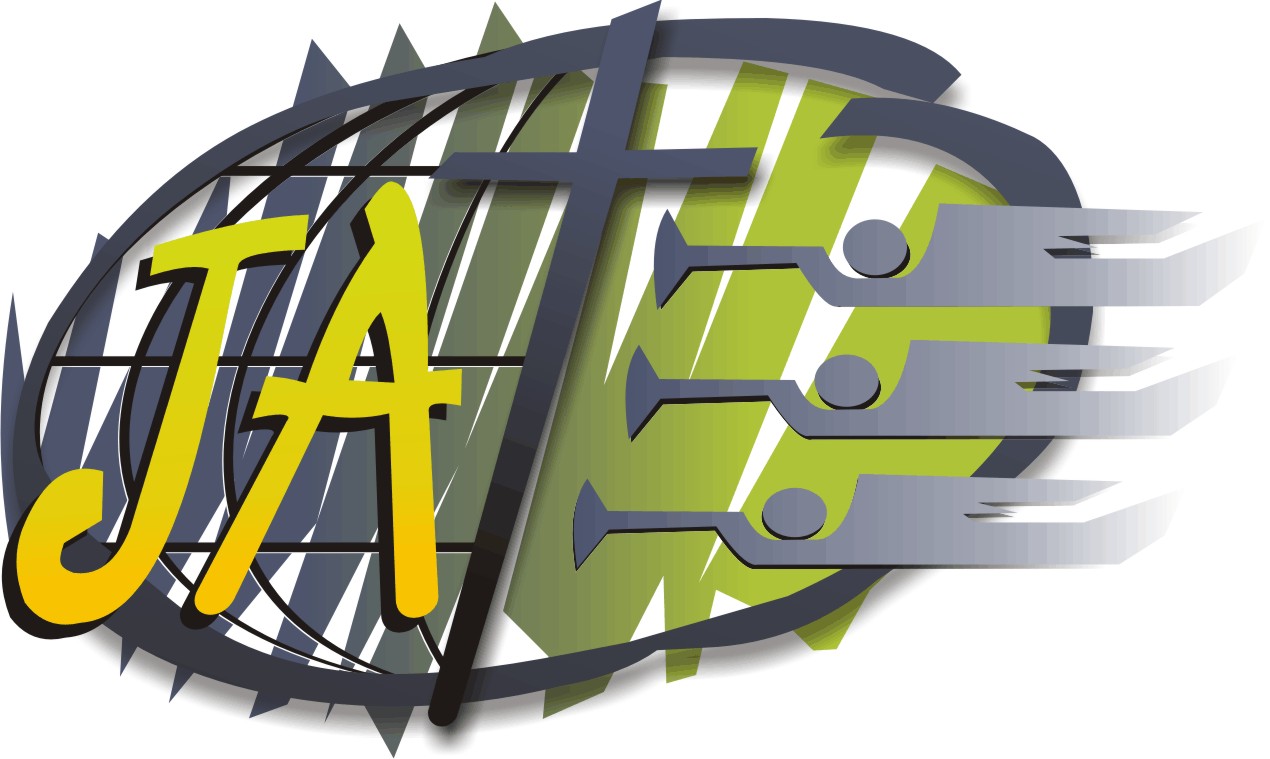 11. ¿En qué fecha se aprobó la nueva creencia fundamental "Crecer en Cristo"?
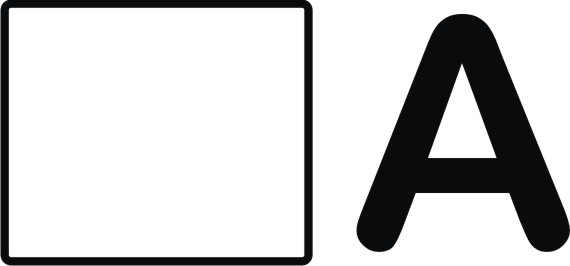 04 de junio de 2005
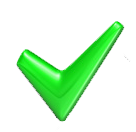 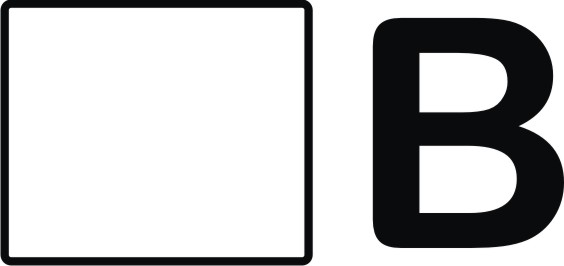 04 de julio de 2005
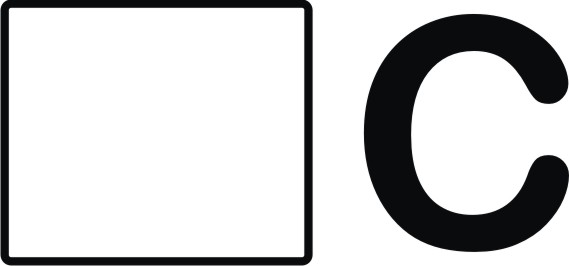 14 de junio de 2005
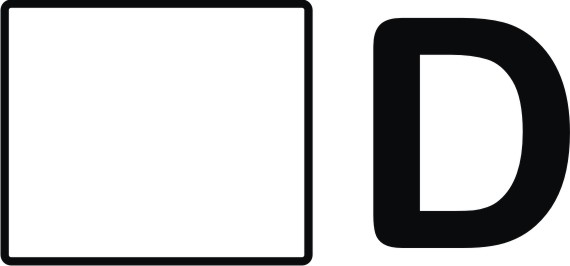 14 de julio de 2005
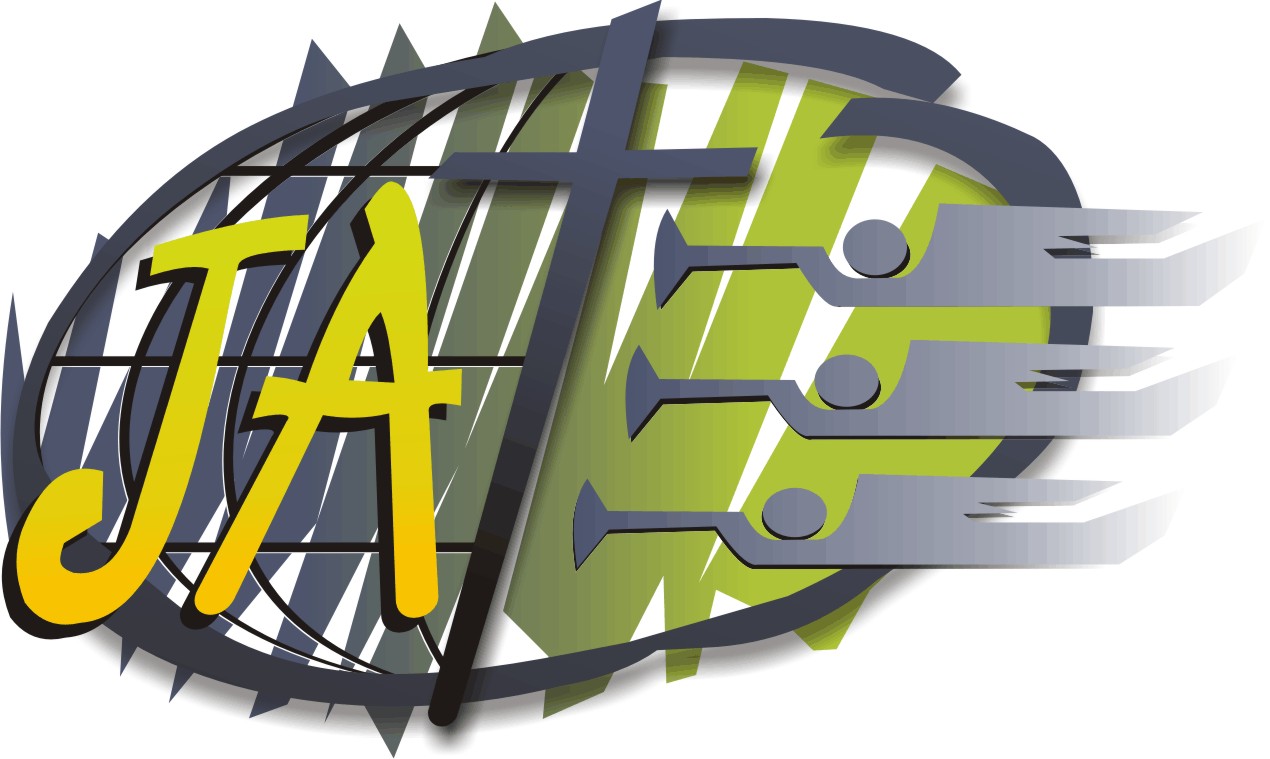 Creer en Cristo
Nueva creencia fundamental aprobada el 4 de julio de 2005 en la 58ª Asamblea de la Asociación General de los Adventistas del Séptimo Día
Con su muerte en la cruz, Jesús triunfó sobre las fuerzas del mal. Él sometió a los espíritus de los demonios durante su ministerio terrenal y rompió su poder e hizo que su destino final fuera seguro. La victoria de Jesús nos da la victoria sobre las fuerzas del mal que siguen tratando de controlarnos mientras caminamos con Él en paz, alegría y la seguridad de su amor. Ahora el Espíritu Santo habita con nosotros y nos da poder. Comprometidos continuamente con Jesús como nuestro Salvador y Señor, somos liberados de la carga de nuestras acciones pasadas.
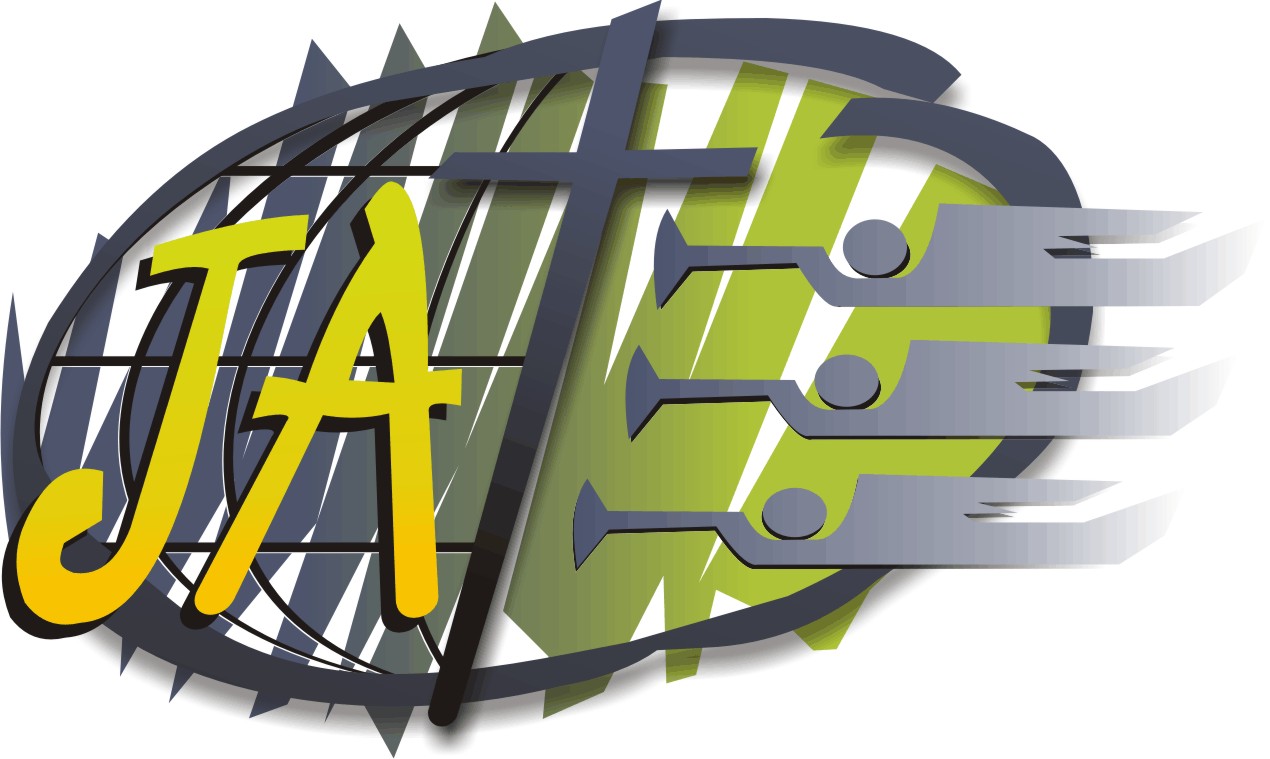 12. ¿Qué es la iglesia?
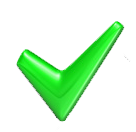 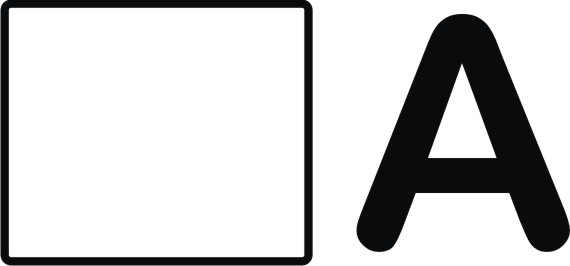 Comunidad de fe
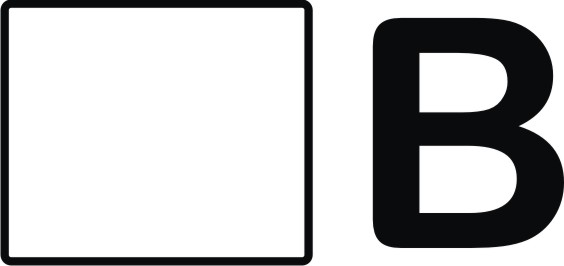 Templo y morada del Espíritu Santo
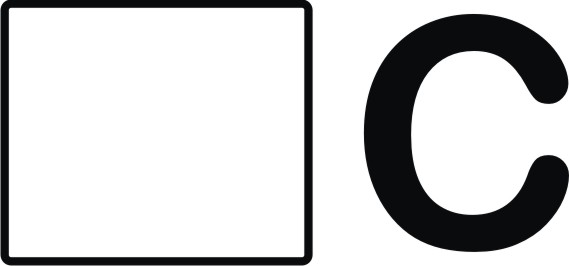 Altar para sacrificios y holocaustos
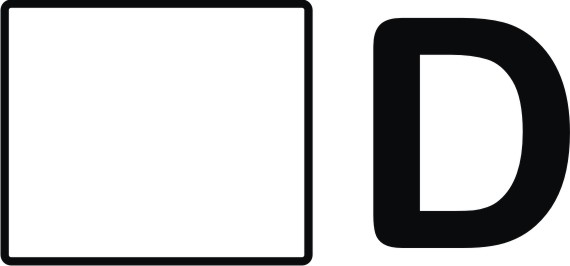 Un lugar único para orar
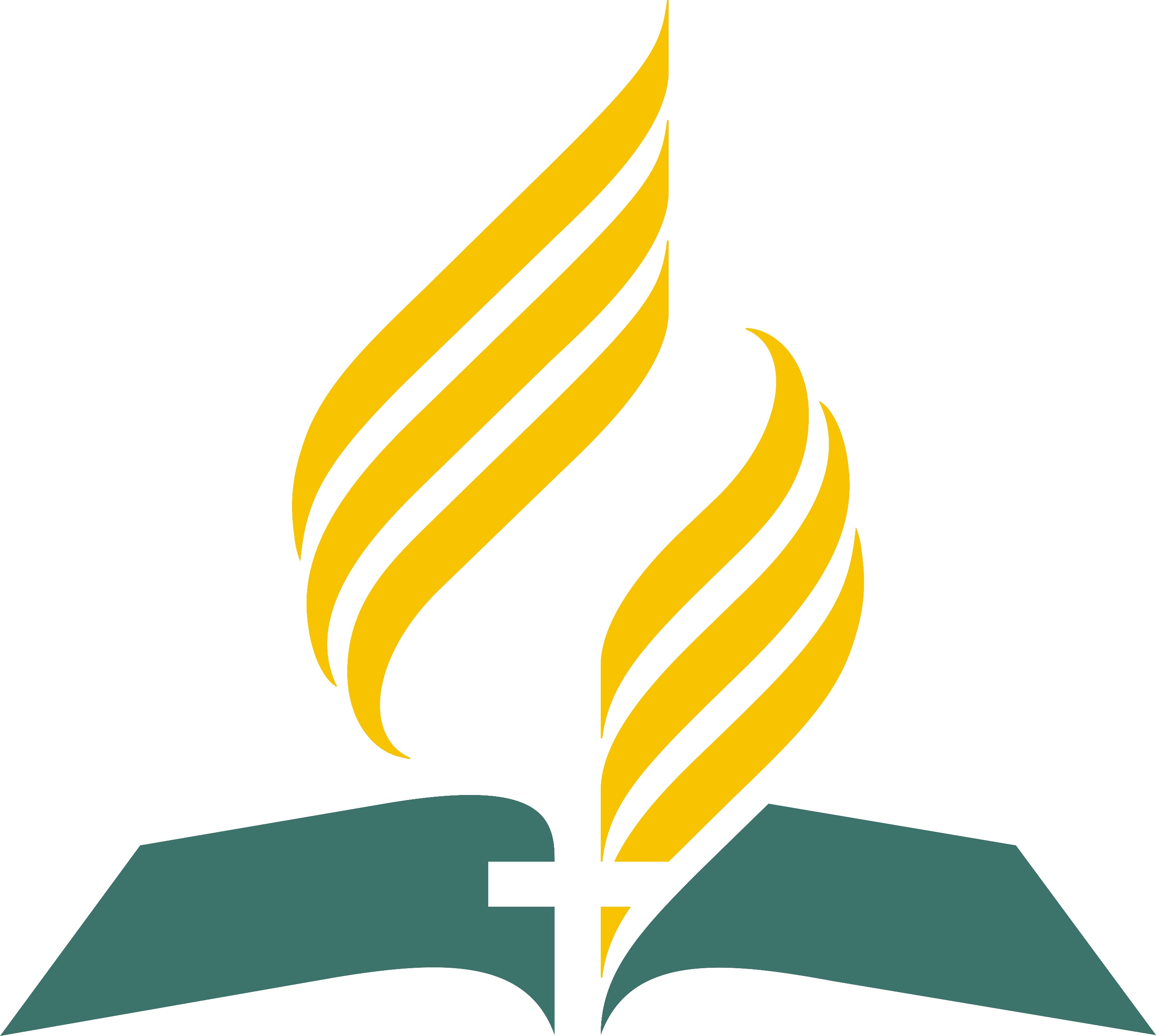 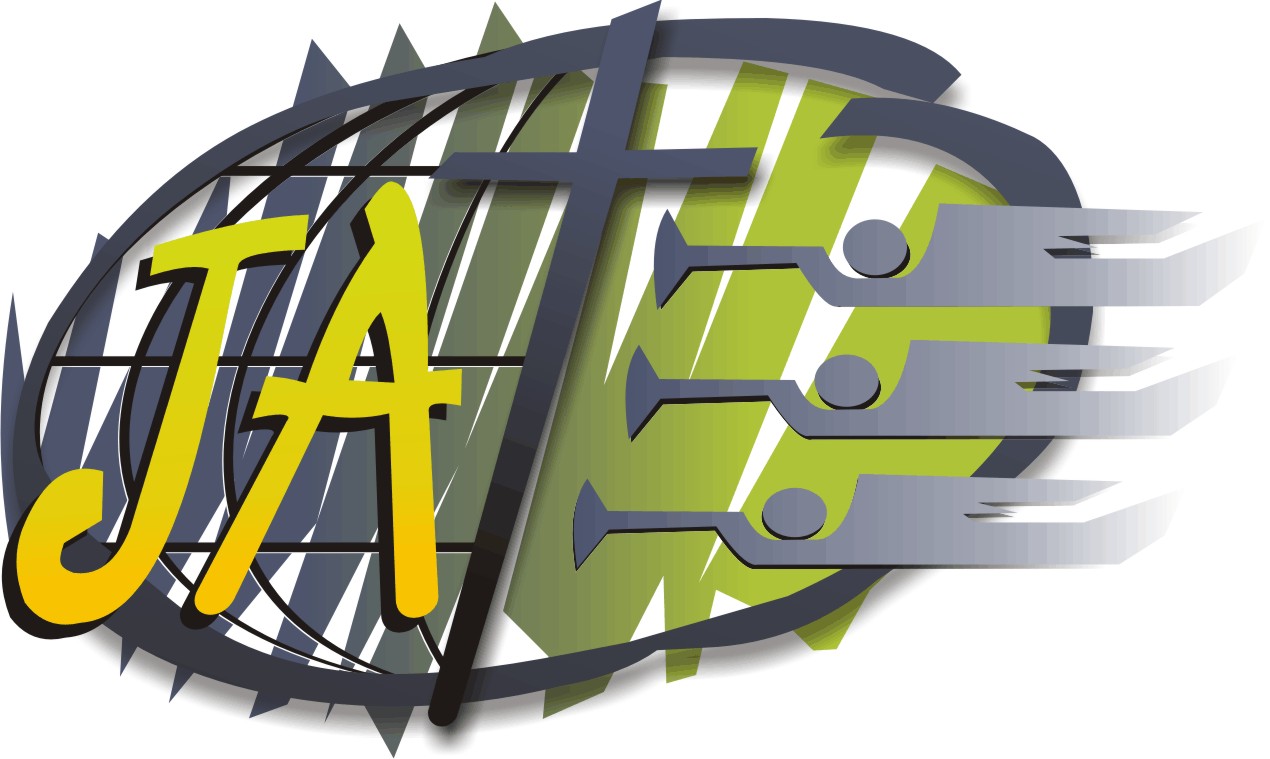 La Iglesia es la comunidad de creyentes que confiesan a Jesucristo como Señor y Salvador. En continuidad con el pueblo de Dios en los tiempos del Antiguo Testamento, hemos sido llamados a salir de este mundo; y nos reunimos para adorar para el compañerismo, para la instrucción en la Palabra, para la celebración de la Cena del Señor, para el servicio a toda la humanidad, y para la proclamación mundial del evangelio. La Iglesia recibe su autoridad de Cristo, que es el Verbo encarnado, y de las Escrituras, que son la Palabra escrita. La Iglesia es la familia de Dios; adoptada por Él como sus hijos, sus miembros viven sobre la base de la nueva alianza. La Iglesia es el cuerpo de Cristo, una comunidad de fe, de la que Cristo mismo es la cabeza. La Iglesia es la Esposa por la que Cristo murió para santificarla y purificarla. A su regreso triunfal le presentará la Iglesia gloriosa, los fieles de todas las épocas, la adquisición de su sangre, sin mancha ni arruga, sino santa, sin mancha.
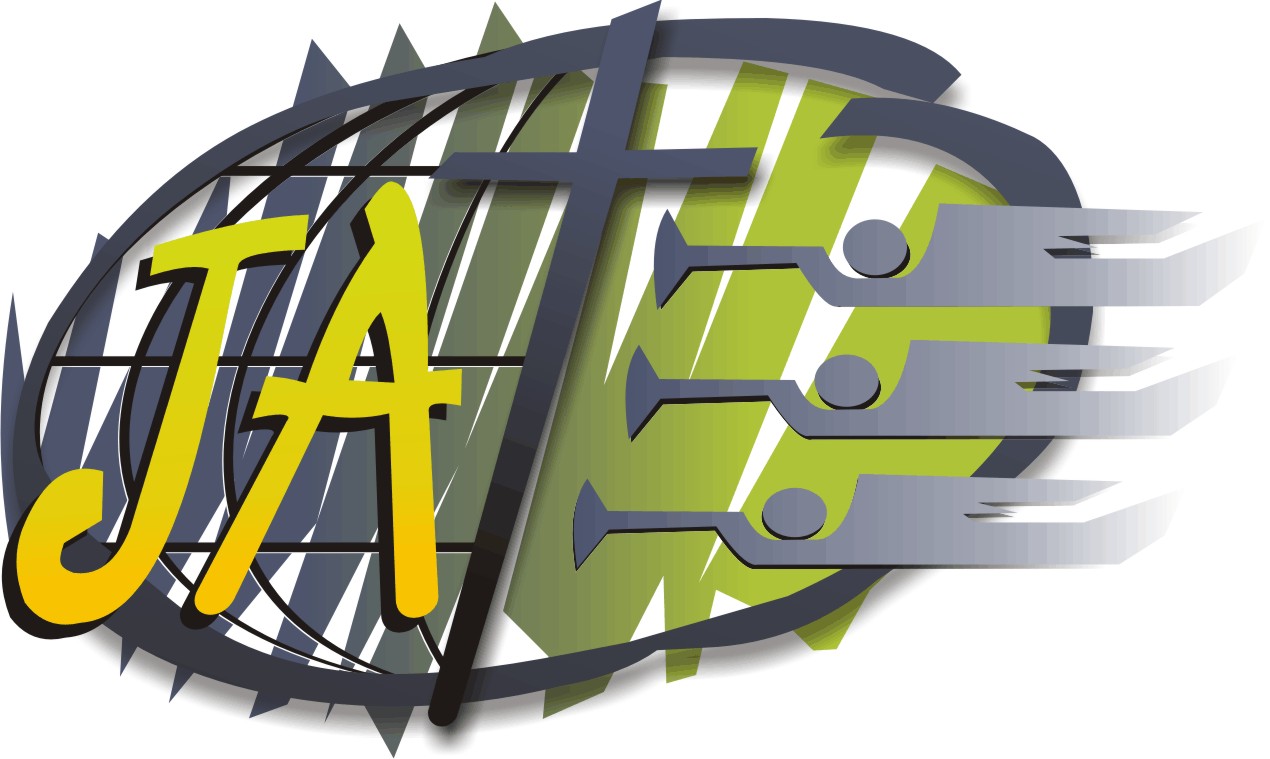 13. ¿Cuál es la misión del remanente?
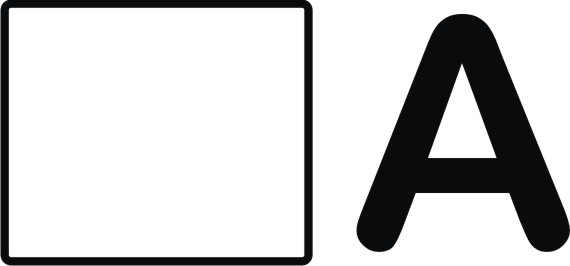 Proclamar la apostasía
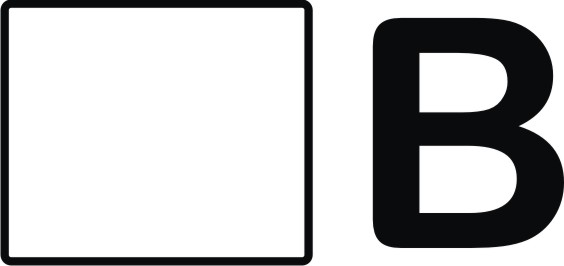 Comenzar el segundo advenimiento
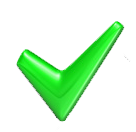 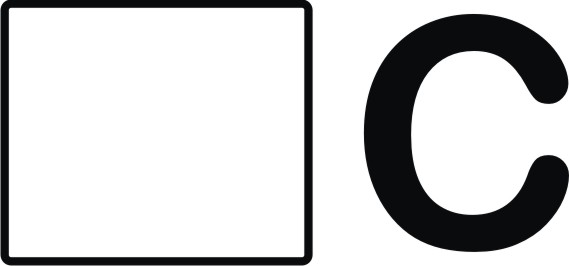 Cumplir los mandamientos de Dios
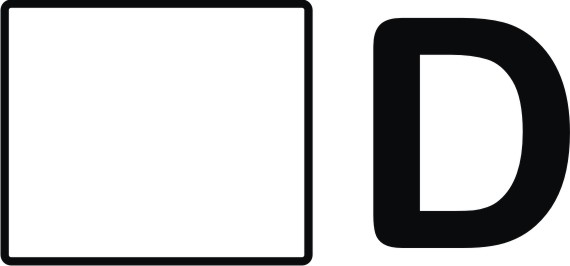 Reunir a los tres ángeles del Apocalipsis
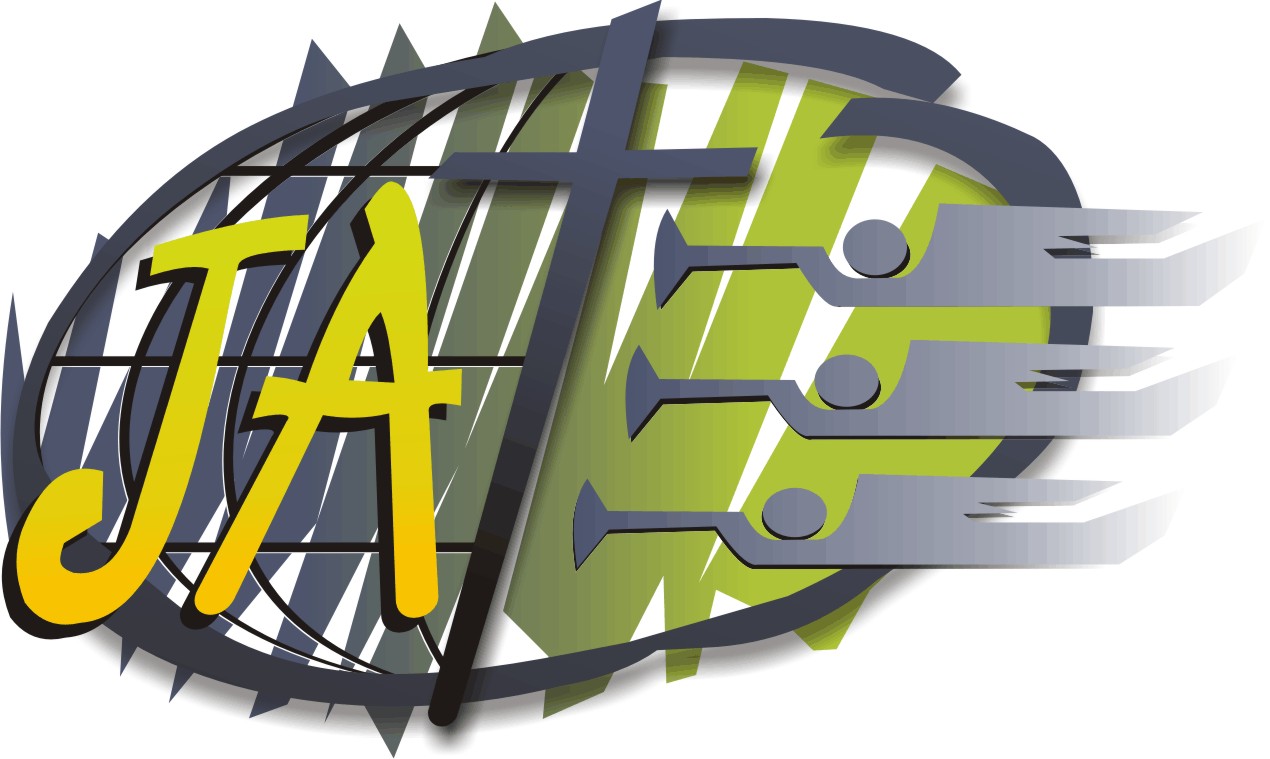 El remanente y su misión
La Iglesia universal se compone de todos los que verdaderamente creen en Cristo; pero en los últimos días, un tiempo de amplia apostasía, un remanente ha sido llamado a guardar los mandamientos de Dios y la fe de Jesús. Este remanente anuncia la llegada de la hora del Juicio, proclama la salvación por medio de Cristo y predice la proximidad de su segundo advenimiento. Esta proclamación está simbolizada por los tres ángeles del Apocalipsis 14; coincide con la obra del juicio en el Cielo y da lugar a una obra de arrepentimiento y reforma en la tierra. Cada creyente está invitado a participar personalmente en este testimonio mundial.
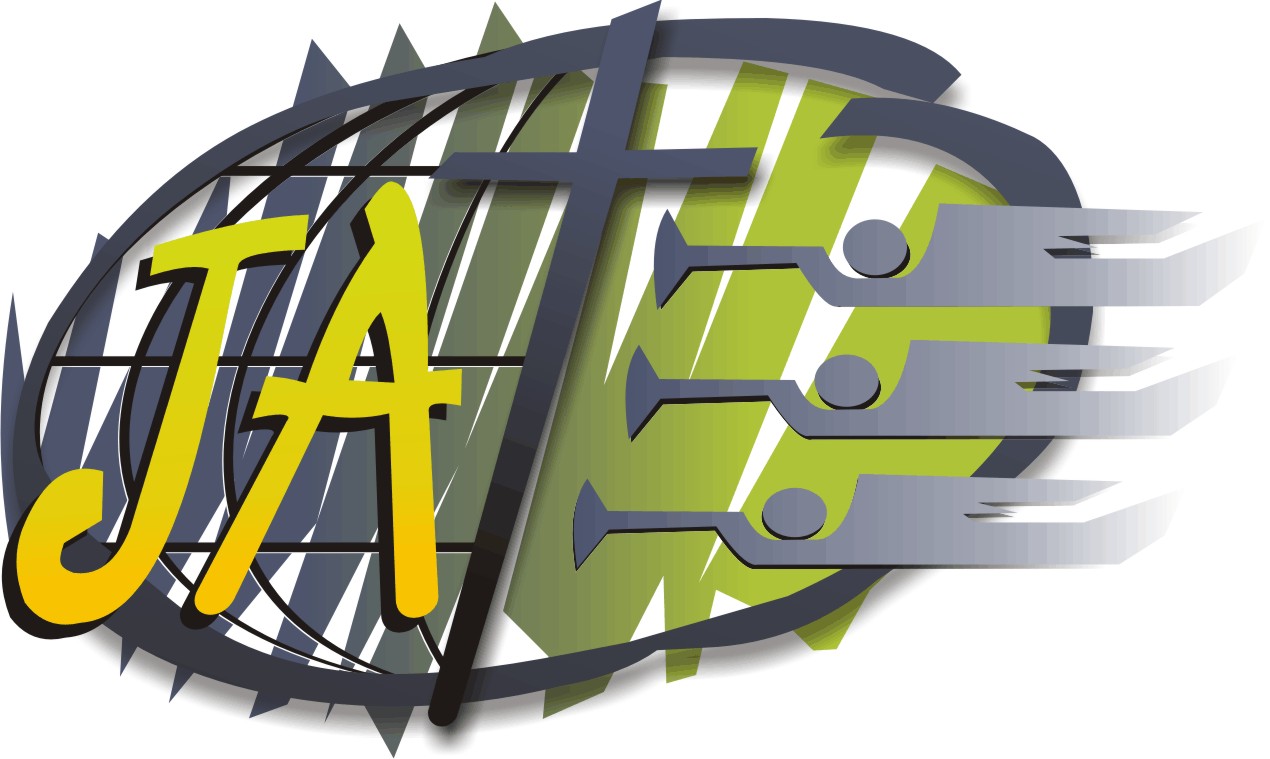 14. ¿Mediante que, participamos de la misma fe?
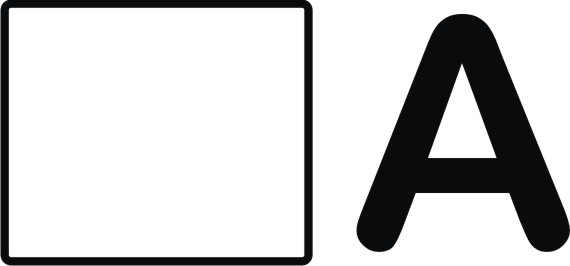 Las obras de Jesucristo
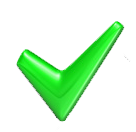 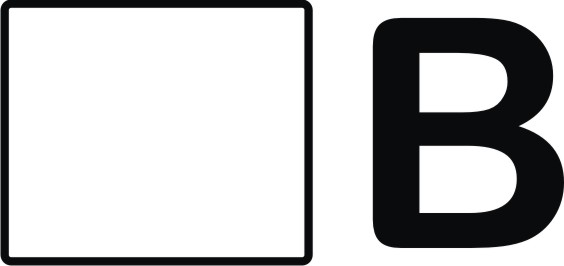 La revelación de Jesucristo en las Escrituras
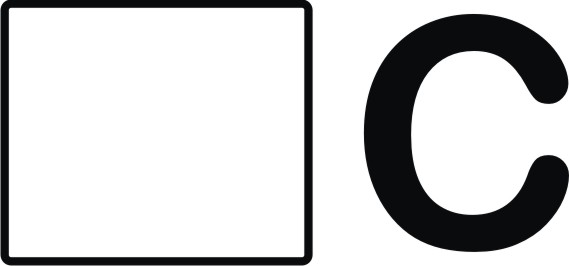 La presencia del Espíritu Santo
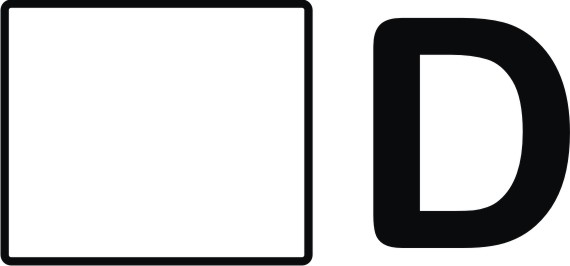 El poder de Dios
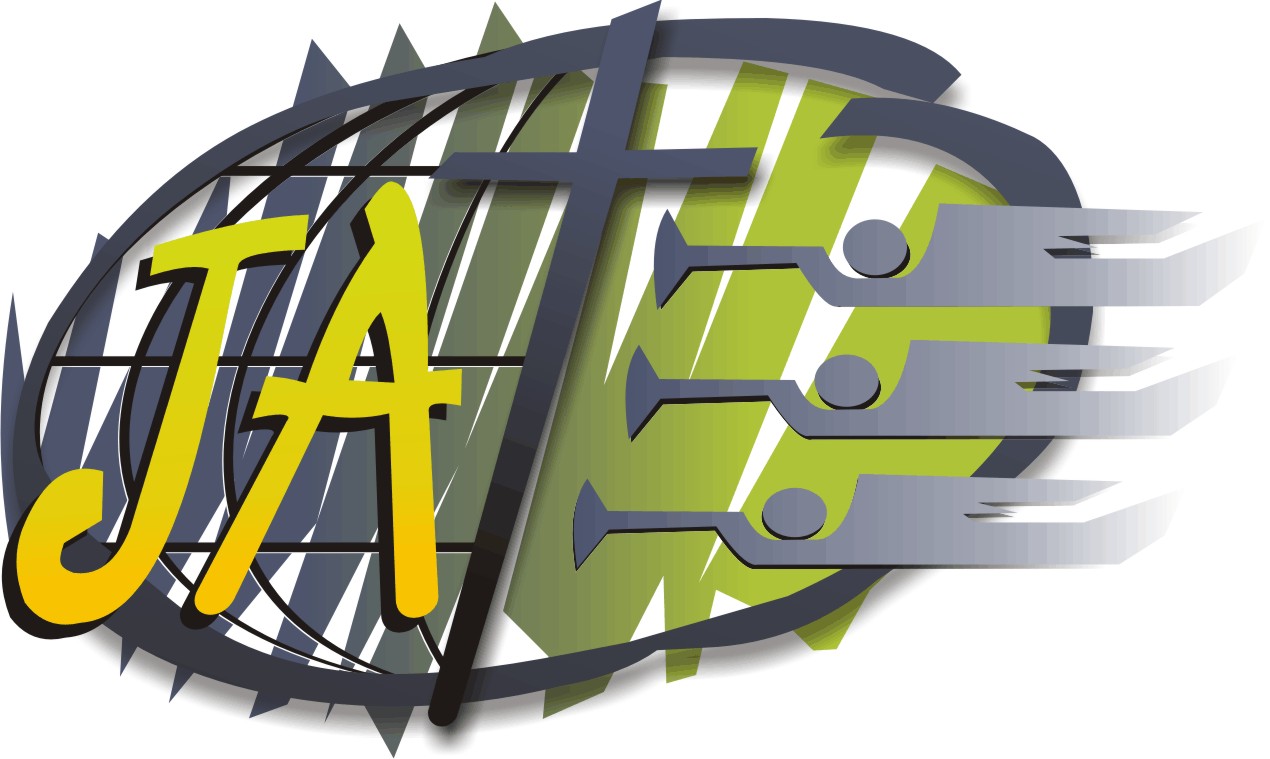 Unidad en el Cuerpo de Cristo
La Iglesia es un cuerpo con muchos miembros, llamados de nación, tribu, lengua y pueblo. En Cristo somos una nueva creación; las distinciones de raza, cultura y nacionalidad, y las diferencias entre lo alto y lo bajo, lo rico y lo pobre, lo masculino y lo femenino, no deben ser causa de disensión entre nosotros. Todos somos iguales en Cristo, que por un solo Espíritu nos ha unido en una misma comunión con Él y entre nosotros; debemos servir y ser servidos sin parcialidad ni restricción. A través de la revelación de Jesucristo en las Escrituras, compartimos la misma fe y esperanza y damos un único testimonio a todos. Esta unidad encuentra su fuente en la unidad del Dios trino, que nos ha adoptado como hijos suyos.
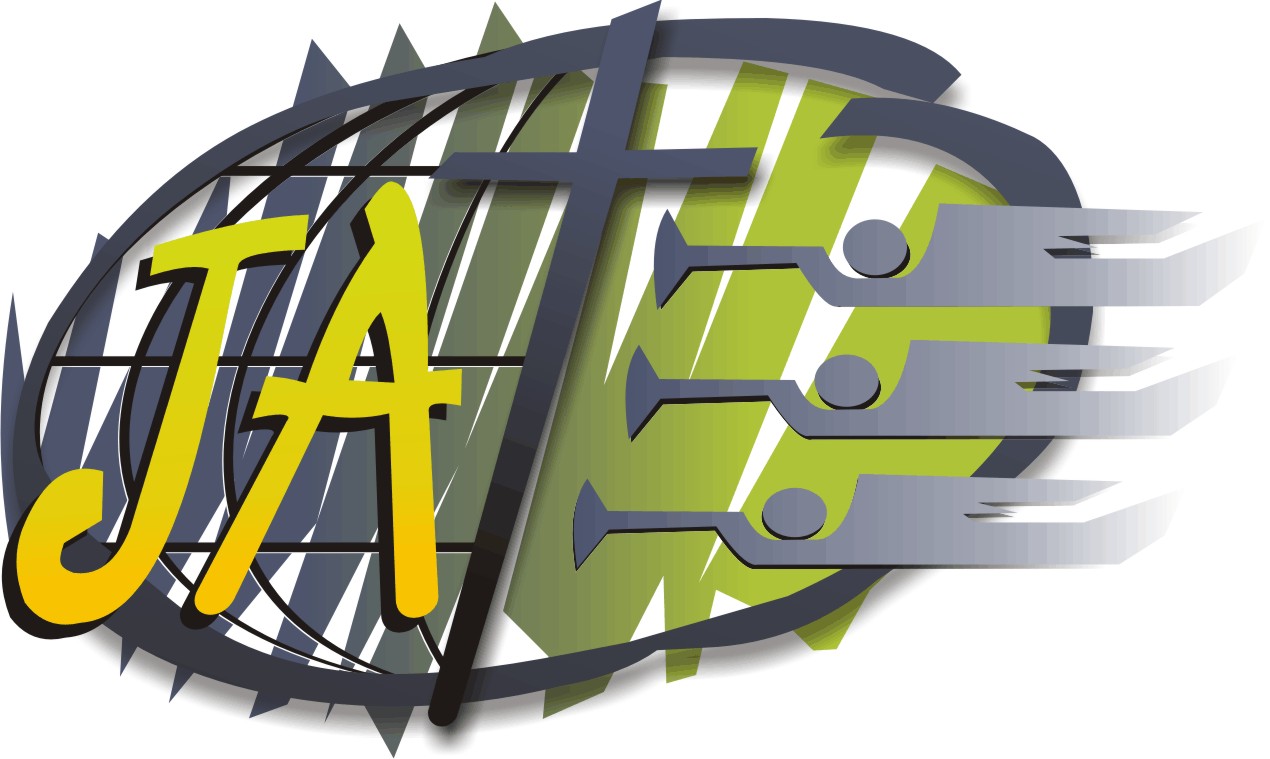 15. ¿Qué representa el bautismo?
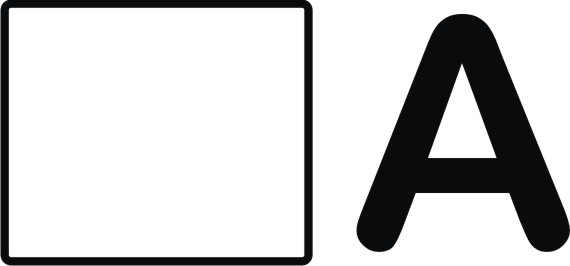 La vida sin pecado
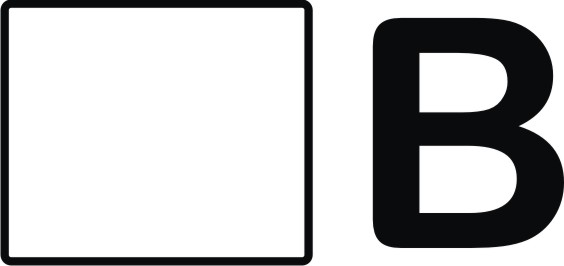 Odiar el pecado
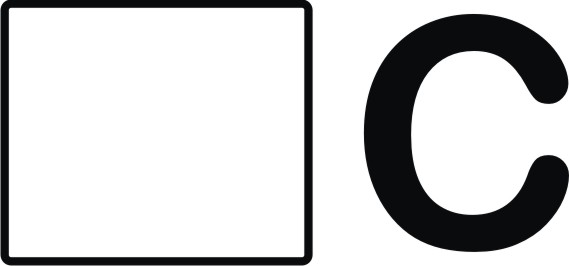 Vida en abundancia
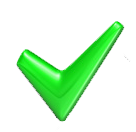 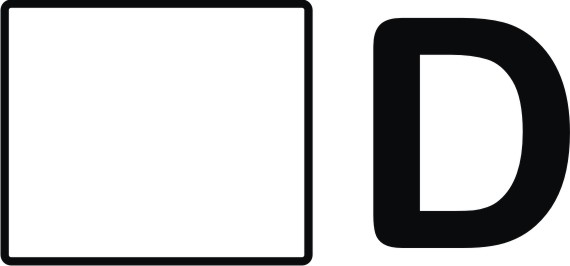 Remisión de los pecados
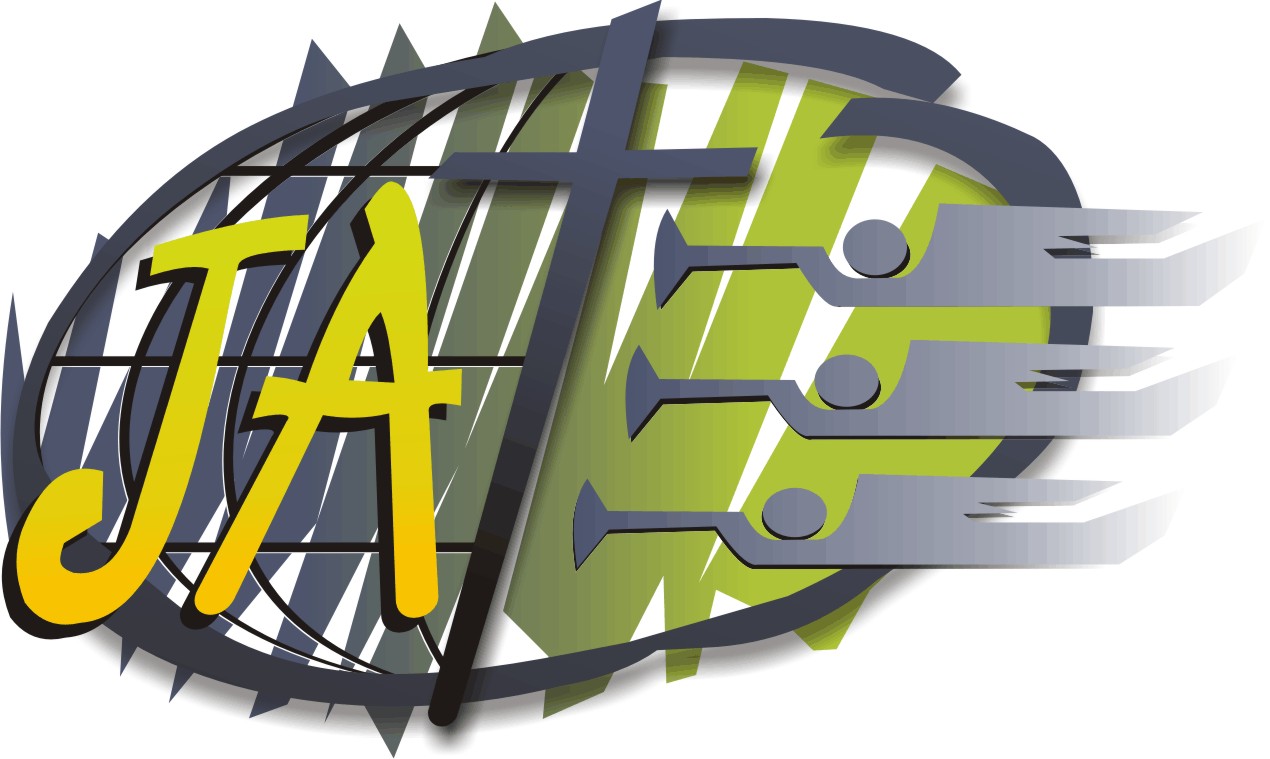 Bautizo
A través del bautismo confesamos nuestra fe en la muerte y resurrección de Jesucristo, y atestiguamos nuestra muerte al pecado y nuestro propósito de caminar en una vida nueva. Así reconocemos a Cristo como Señor y Salvador, nos convertimos en su pueblo y somos aceptados como miembros por su Iglesia. El bautismo es un símbolo de nuestra unión con Cristo, del perdón de nuestros pecados y de la recepción del Espíritu Santo. Es por inmersión en agua y depende de una afirmación de fe en Jesús y de la evidencia de arrepentimiento del pecado. Sigue la instrucción en las Sagradas Escrituras y la aceptación de sus enseñanzas.
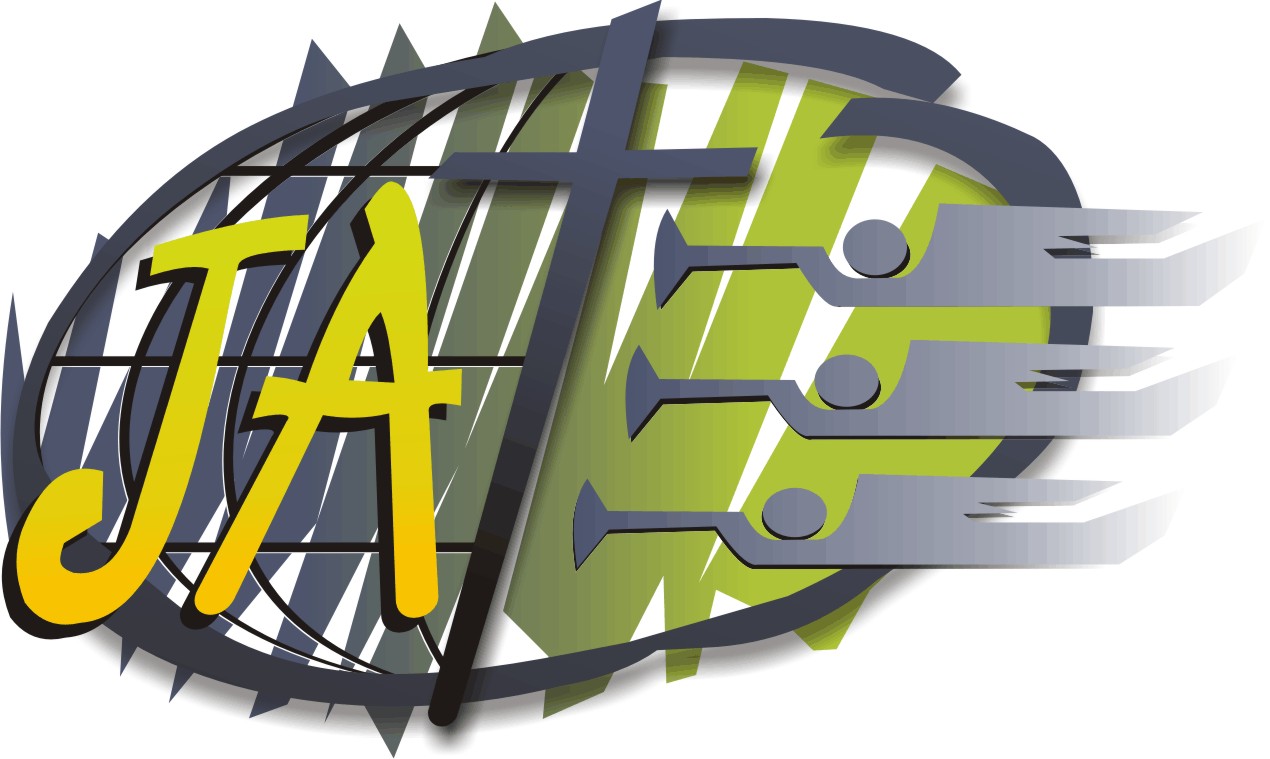 16. ¿Qué representa la ceremonia del lavamiento de pies, instituida por el Maestro en la Cena del Señor?
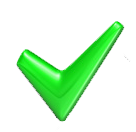 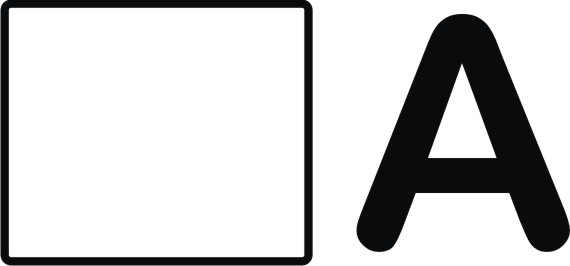 Limpieza renovada
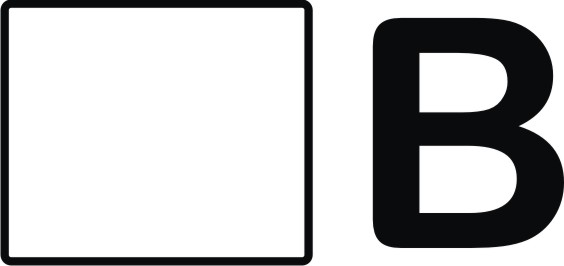 Purificación de los pecados
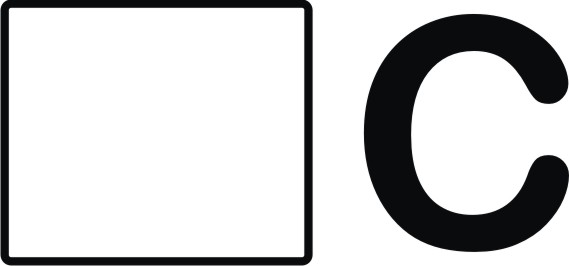 Expiación de los pecados
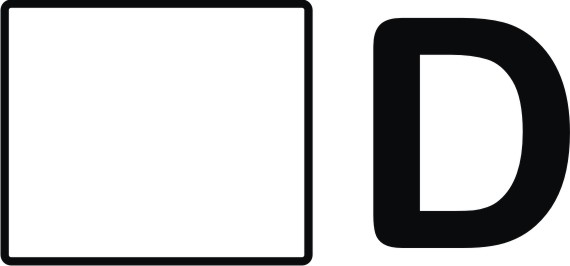 Pecados perdonados
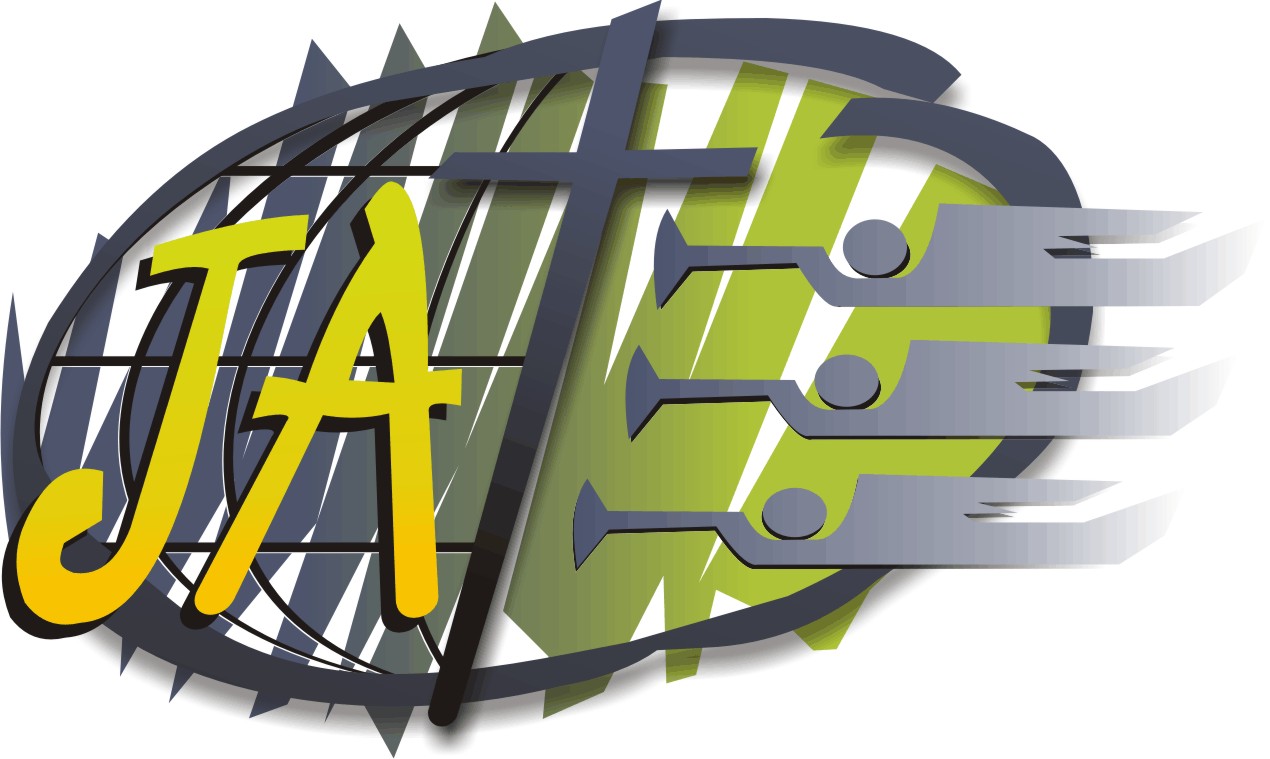 La Cena del Señor
La Cena del Señor es una participación en los emblemas del cuerpo y la sangre de Jesús, como expresión de fe en Él, nuestro Salvador y Señor. En esta experiencia de comunión, Cristo está presente para encontrar y fortalecer a su pueblo. Al participar en la Cena, proclamamos con alegría la muerte de nuestro Señor hasta su regreso. La preparación implica el examen de conciencia, el arrepentimiento y la confesión. El Maestro instituyó la ceremonia del lavatorio de los pies para representar una limpieza renovada, para expresar la voluntad de servirnos unos a otros con la humildad de Cristo y para unir nuestros corazones en el amor. El Servicio de Comunión está abierto a todos los creyentes cristianos.
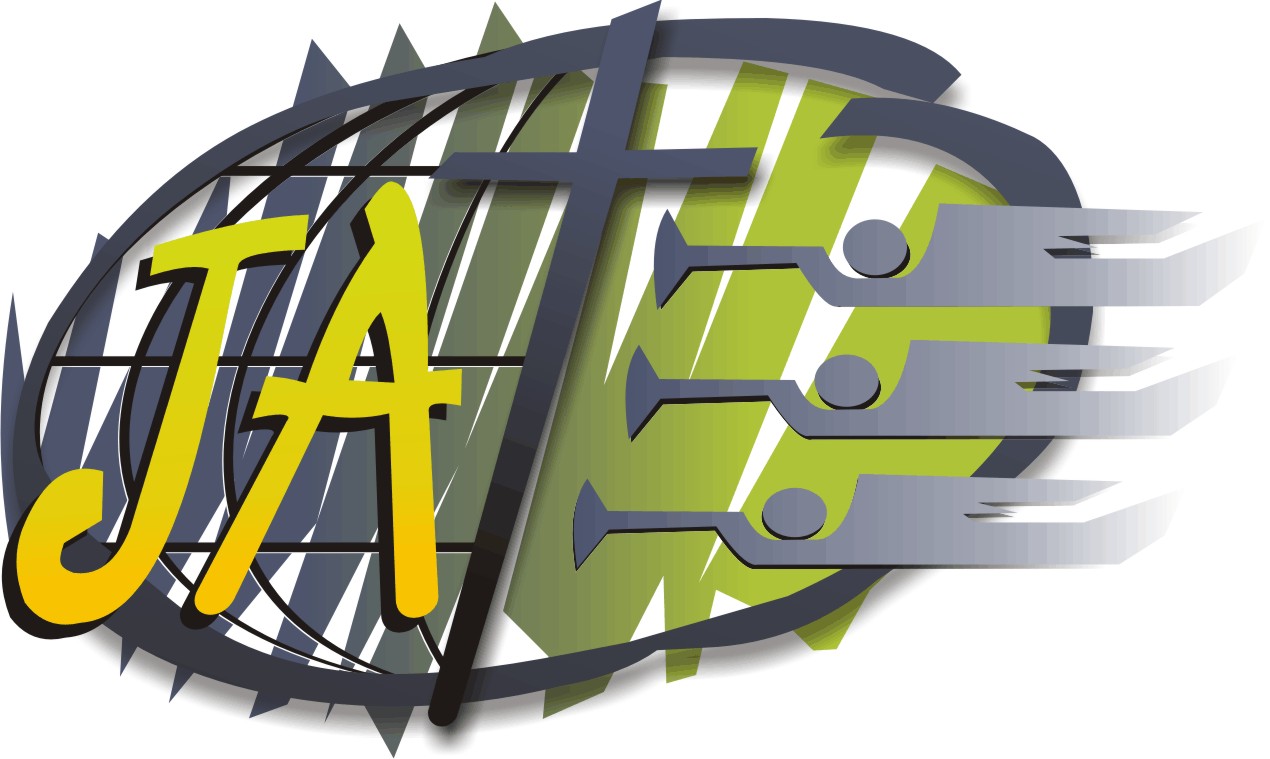 17. ¿Qué sucede con la iglesia cuando los miembros utilizan los dones espirituales?
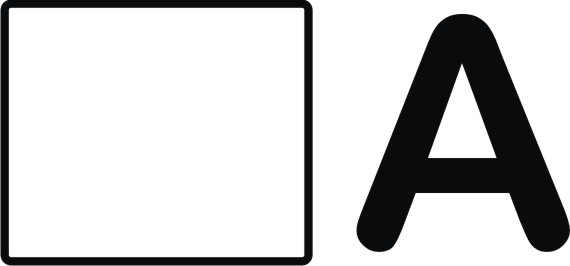 Está protegida contra los demonios
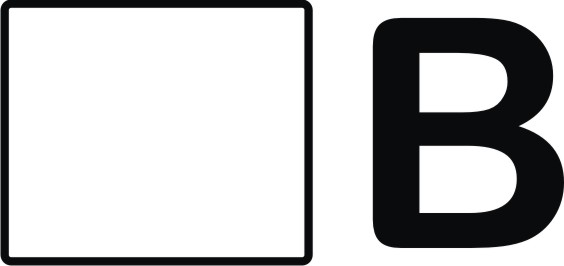 Es reconocida como la iglesia de la gracia
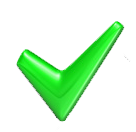 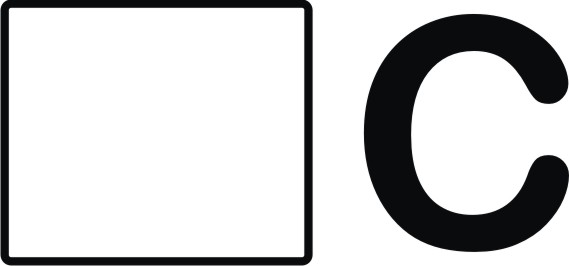 Está protegida contra la influencia de las falsas doctrinas
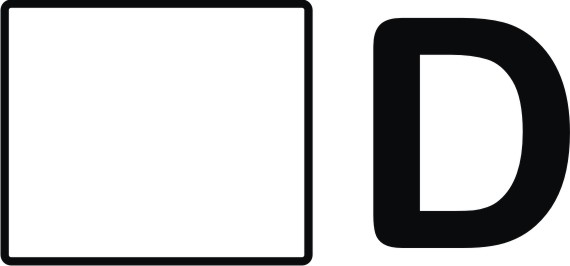 Es reconocida como una obra divina
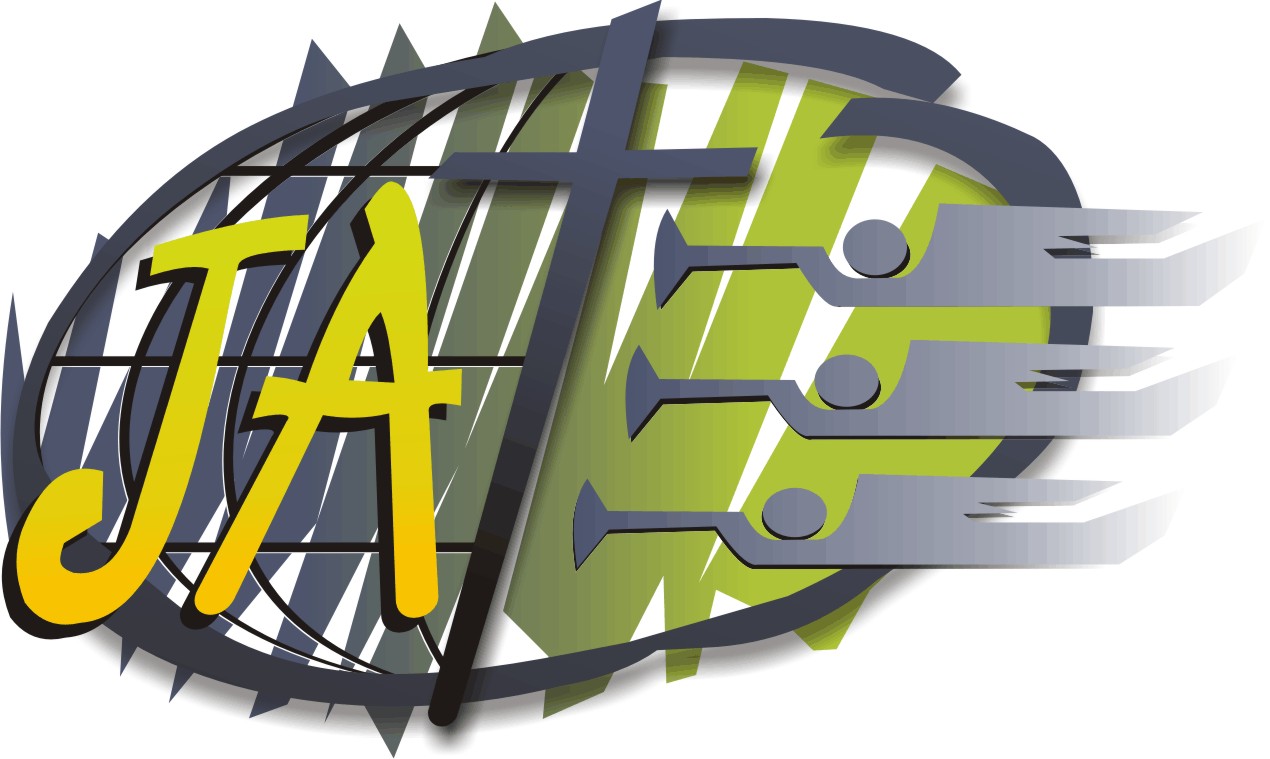 Dones y ministerios espirituales
Dios confiere a todos los miembros de su Iglesia, en todas las épocas, dones espirituales que cada miembro debe emplear en amante ministerio por el bien común de la Iglesia y de la humanidad. Siendo otorgados por la actuación del Espíritu Santo, el cual distribuye a cada miembro como quiere, los dones proveen todas las aptitudes y ministerios que la Iglesia necesita para cumplir sus funciones divinamente ordenadas. De acuerdo con las Escrituras incluye tales ministerios como la fe, sanación, profecía, proclamación, enseñanza, administración, reconciliación, compasión, servicio abnegado, caridad para ayudar, y exhortación y aliento a las personas. Algunos miembros son llamados por Dios y dotados por el Espíritu para funciones reconocidas por la Iglesia en ministerios pastorales, evangélicos, apostólicos y de enseñanza. particularmente necesarios para capacitar a los miembros para el servicio, edificar a la iglesia para una madurez espiritual y fomentar la unidad de fe y el conocimiento de Dios. Cuando los miembros emplean esos dones espirituales como fieles mayordomos de la variada gracia de Dios, la iglesia es protegida de la destructiva influencia de la falsa doctrina, tiene un crecimiento que proviene de Dios y es edificada con fe y amor.
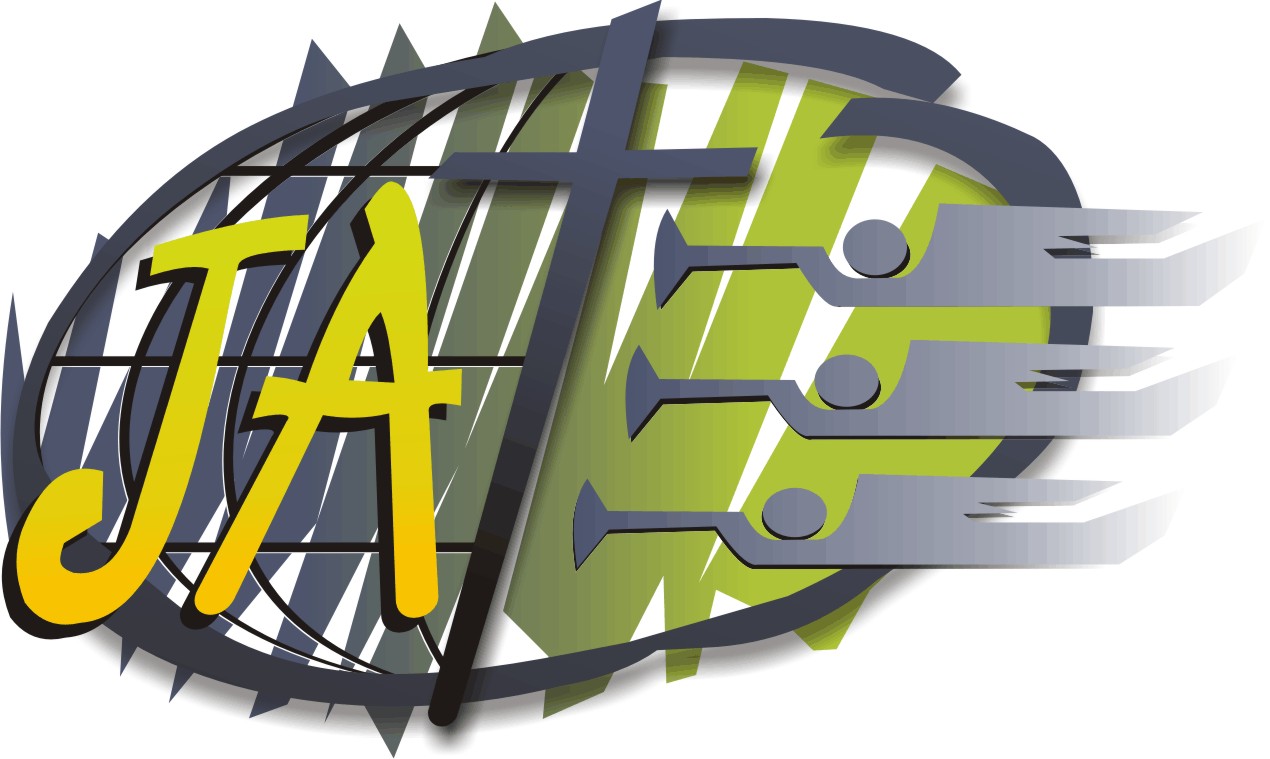 18. ¿Cuál de estos es un don del Espíritu Santo?
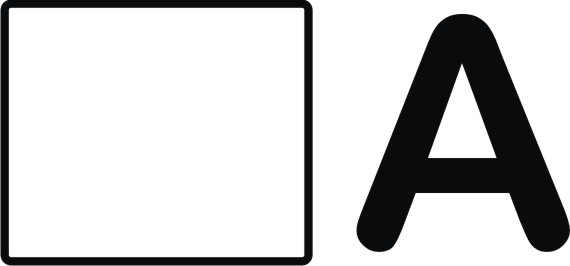 Bondad
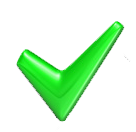 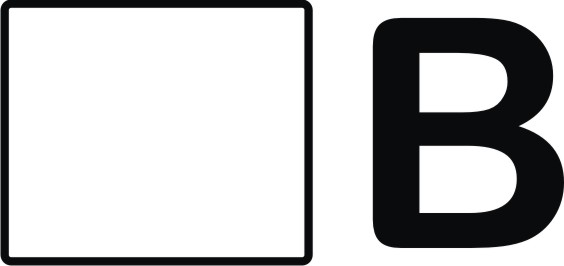 Profecía
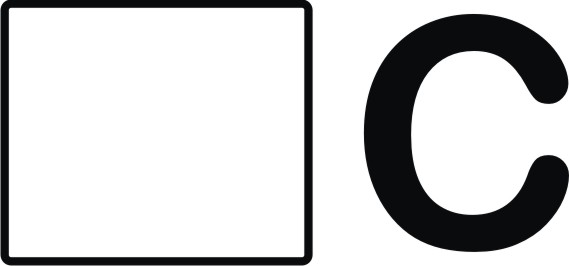 Sufrimiento
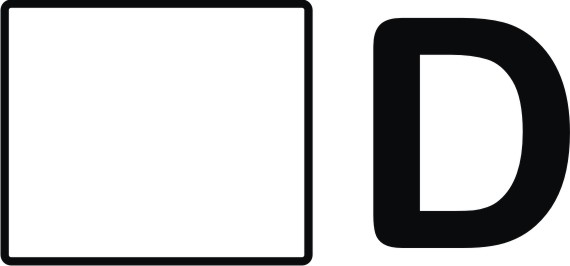 Mansedumbre
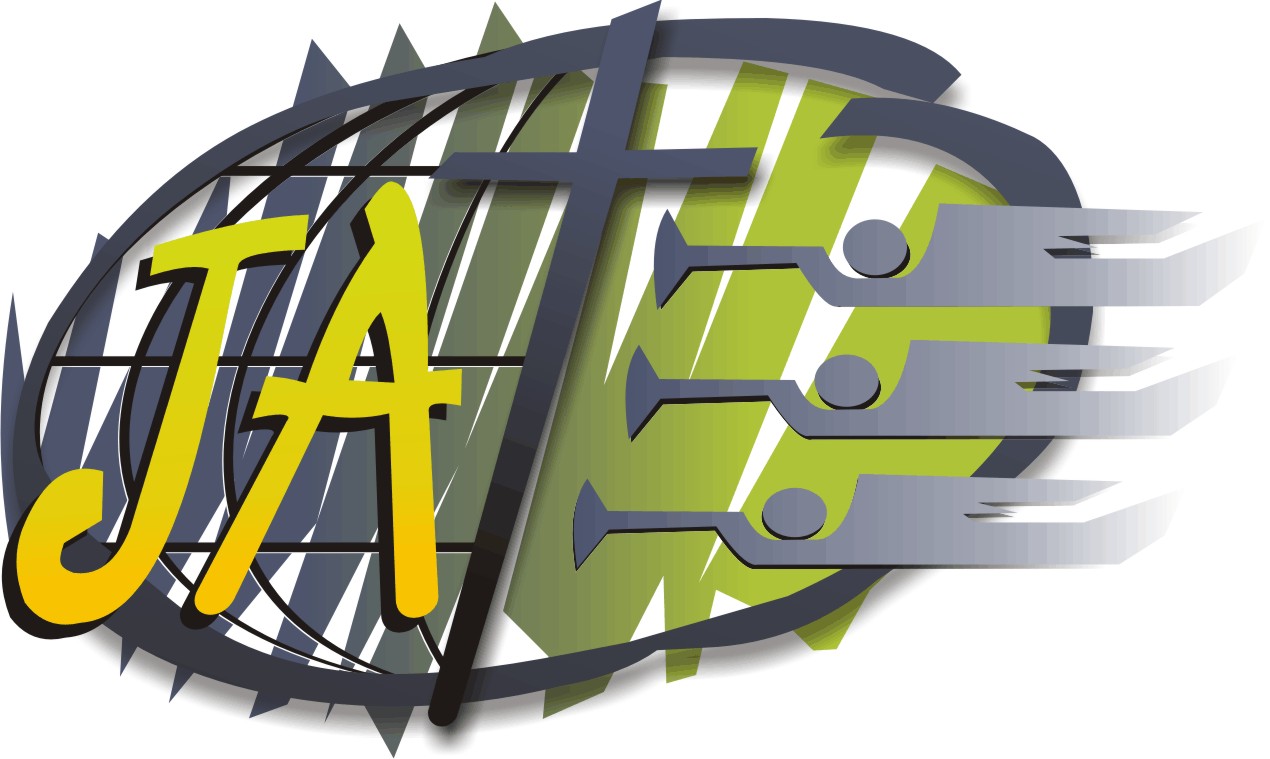 El don de la profecía
Uno de los dones del Espíritu Santo es la profecía. Este don es una característica de la Iglesia remanente y se manifestó en el ministerio de Ellen G. White. Como mensajera del Señor, sus escritos son una fuente continua y autorizada de verdad y proporcionan consuelo, guía, instrucción y corrección a la Iglesia. También dejan claro que la Biblia es la norma con la que se deben probar todas las enseñanzas y experiencias.
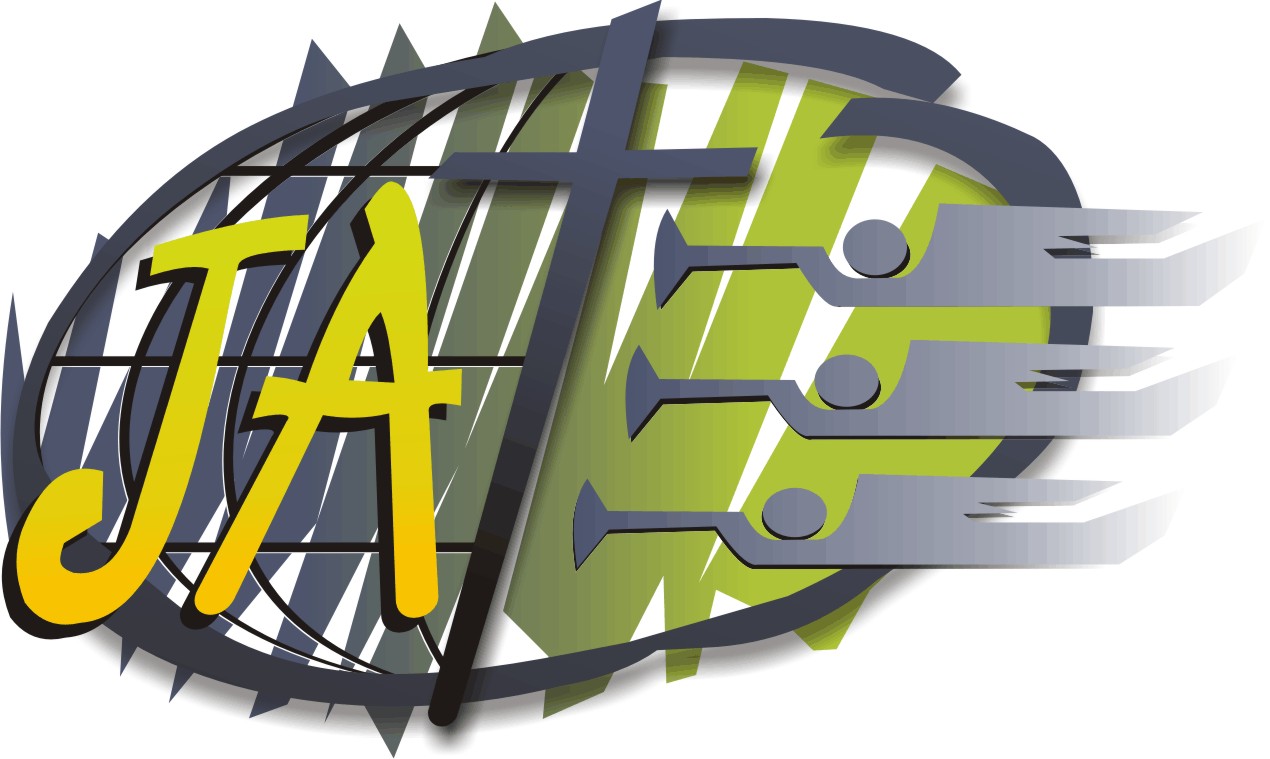 19. ¿Dónde están incorporados los grandes principios de la ley de Dios?
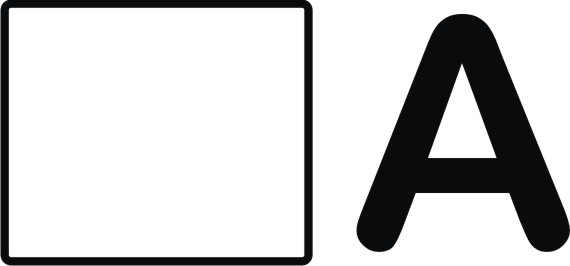 En el Jardín del Edén
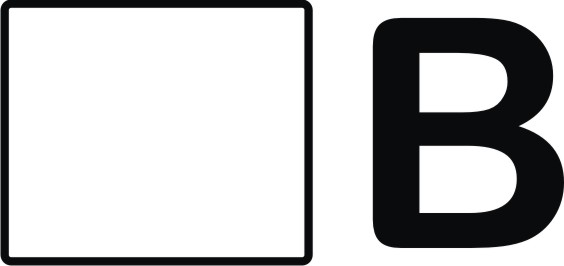 En la Crucifixión
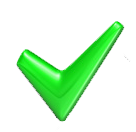 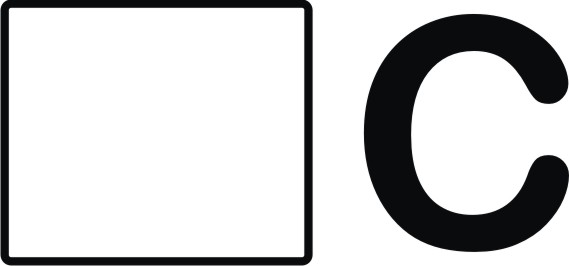 En los Diez Mandamientos
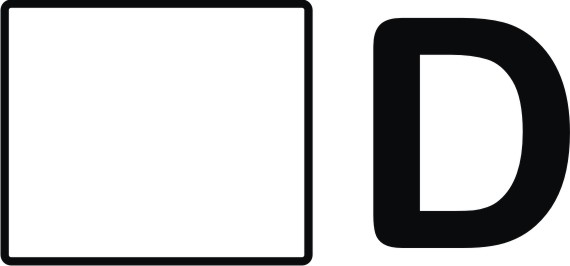 En el bautismo
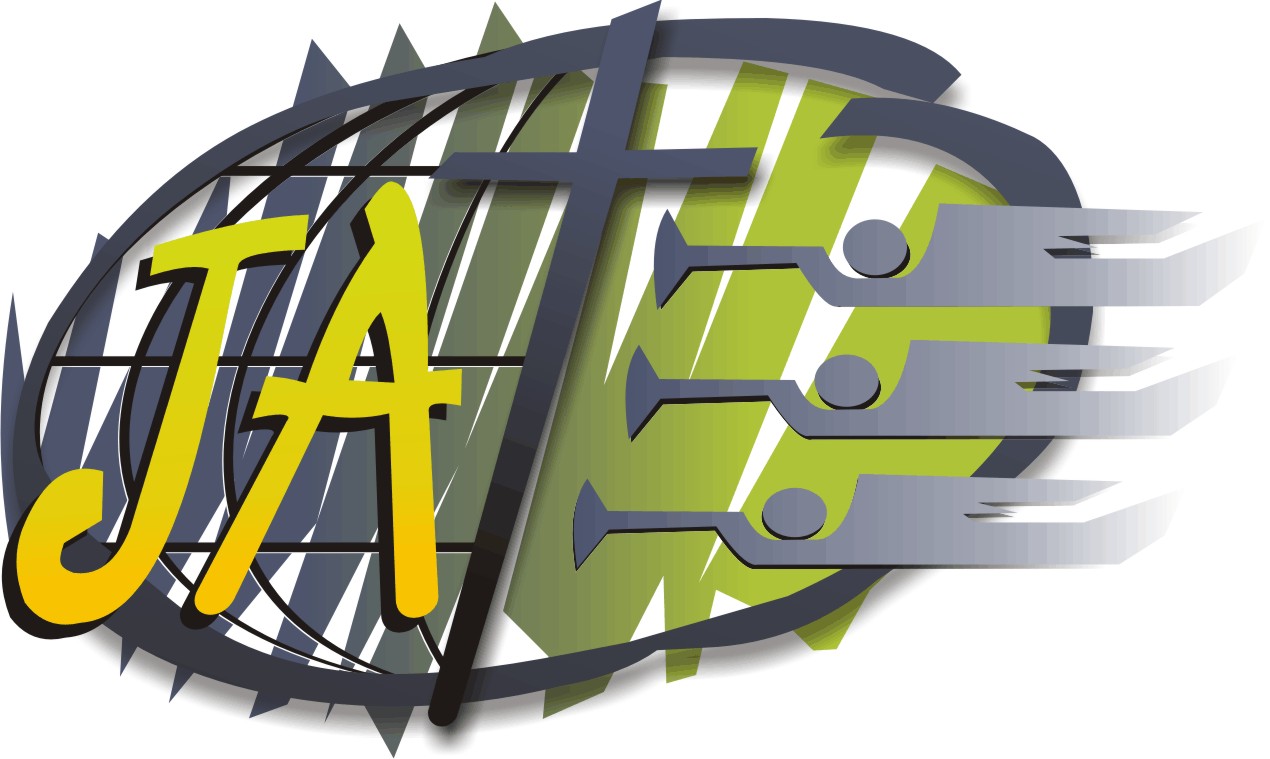 La Ley de Dios
Los grandes principios de la Ley de Dios están incluidos en los Diez Mandamientos y ejemplificados en la vida de Cristo. Expresan el amor, la voluntad y los propósitos de Dios respecto la conducta y relaciones humanas, y son vinculantes a todas las personas de todas las épocas. Esos preceptos constituyen la base del pacto de Dios con su pueblo y la norma en el juicio de Dios. A través de la intervención del Espíritu Santo, los Mandamientos señalan el pecado y despiertan el sentido de necesidad de un Salvador. La Salvación es completamente por gracia y no por obras, pero el fruto de ella es la obediencia a los Mandamientos. Esta obediencia desarrolla el carácter cristiano y resulta en un sentido de bienestar. Es una evidencia de nuestro amor por el Señor y de nuestra preocupación por el prójimo. La obediencia de fe demuestra el poder de Cristo para transformar vidas, y por lo tanto fortalece el testimonio cristiano.
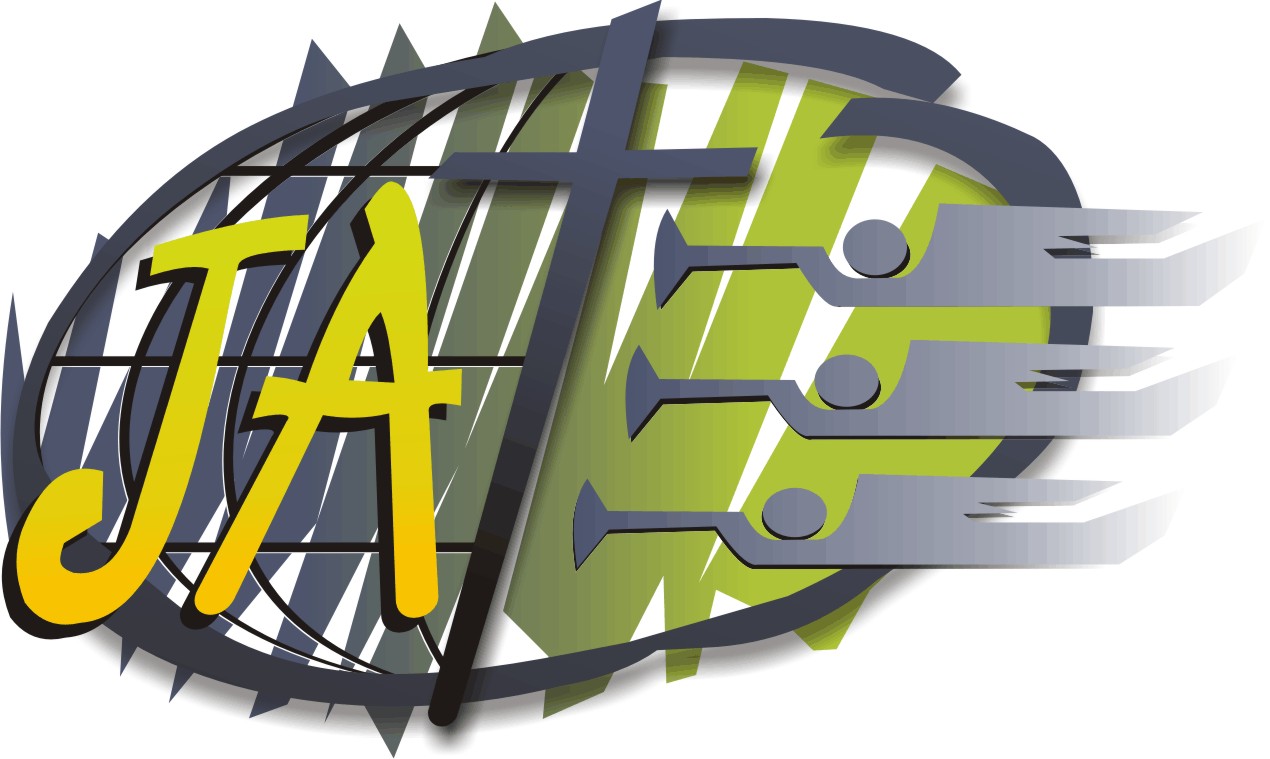 20. ¿Cómo fue establecido el sábado por el Señor?
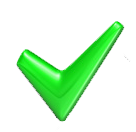 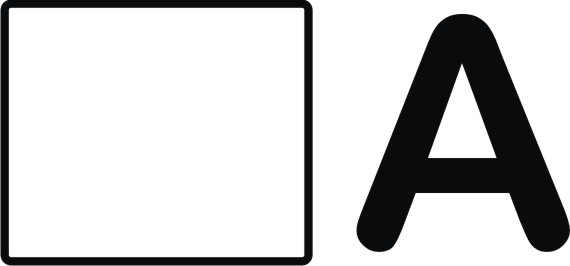 Memorial de la Creación
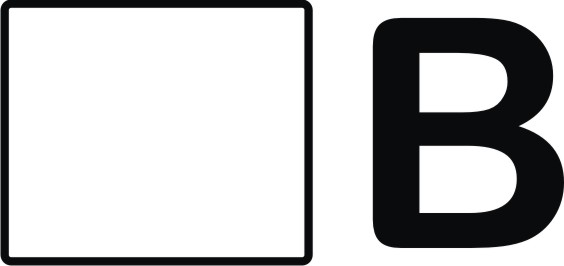 Memorial de la Redención
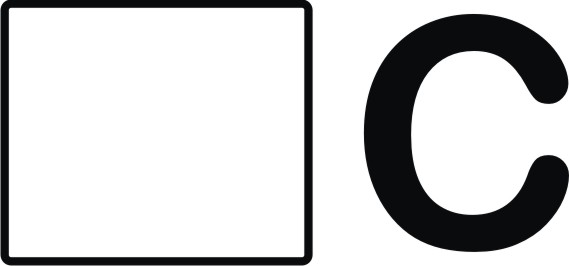 Memorial de Adoración
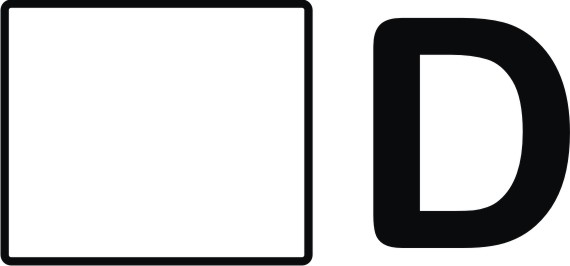 Memorial de la Santificación
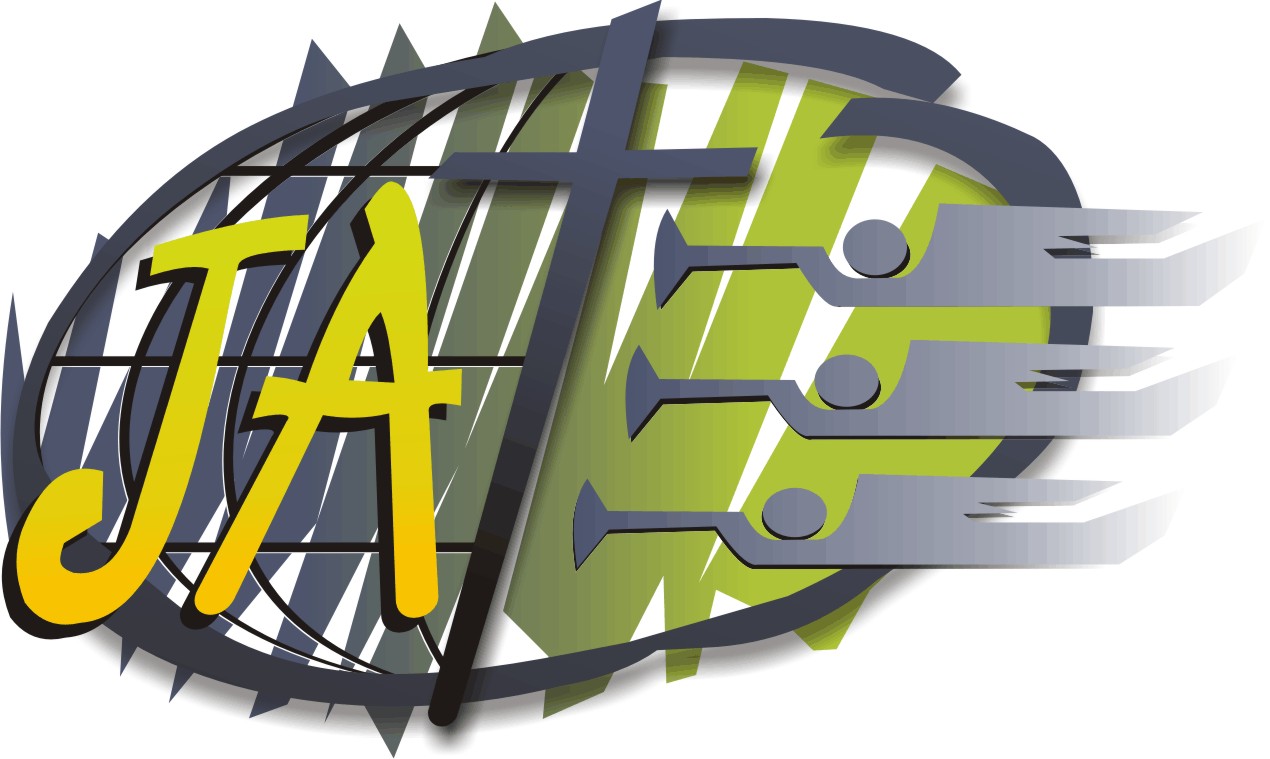 El sábado
El bondadoso Creador, después de los seis días de la Creación, descansó en el séptimo día e instituyó el sábado para todas las personas como memorial de la Creación. El cuarto mandamiento de la ley de Dios exige la observancia de este séptimo día sábado como día de descanso, adoración y ministerio, en armonía con la enseñanza y la práctica de Jesús, el Señor del sábado. El sábado es un día de deliciosa comunión con Dios y con los demás. Es un símbolo de nuestra redención en Cristo, un signo de nuestra santificación, una muestra de nuestra lealtad y un anticipo de nuestro futuro eterno en el reino de Dios. El sábado es un signo perpetuo de la alianza eterna de Dios con su pueblo. La alegre observancia de este tiempo sagrado de una noche a otra, de atardecer en atardecer, es una celebración de los actos creativos y redentores de Dios.
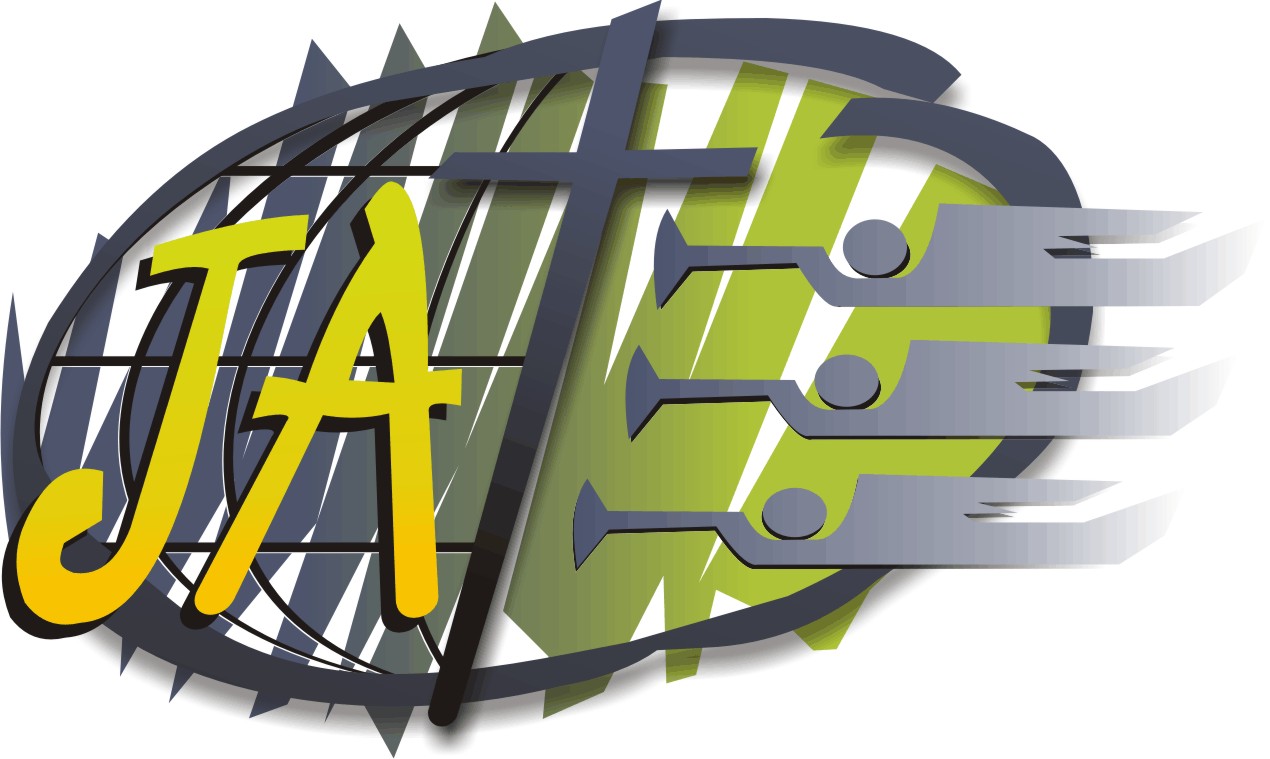 21. ¿Qué debemos hacer con nuestros diezmos y ofrendas?
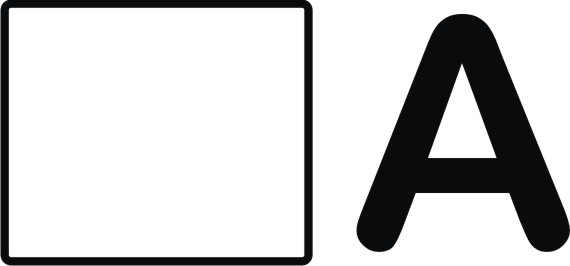 Entregarlos
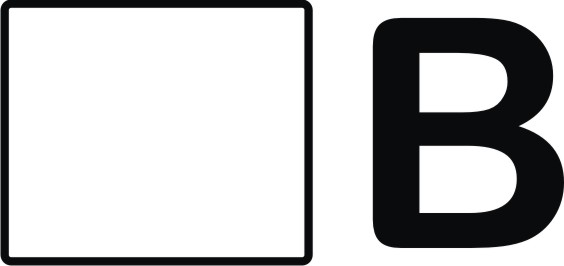 Devolverlos
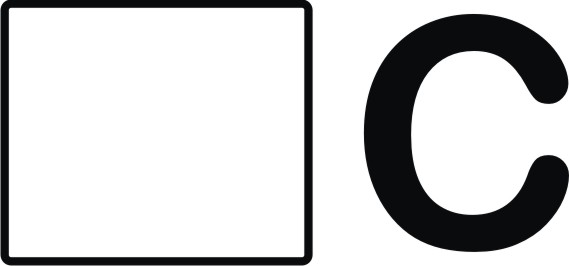 Entregarlos y devolverlos
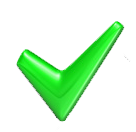 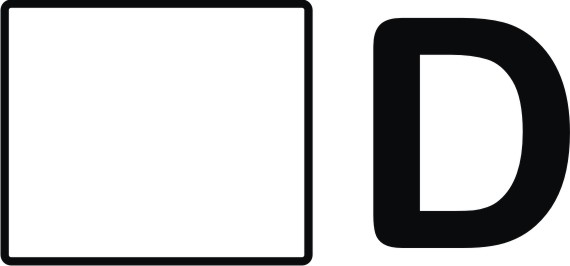 Devolverlos y entregarlos
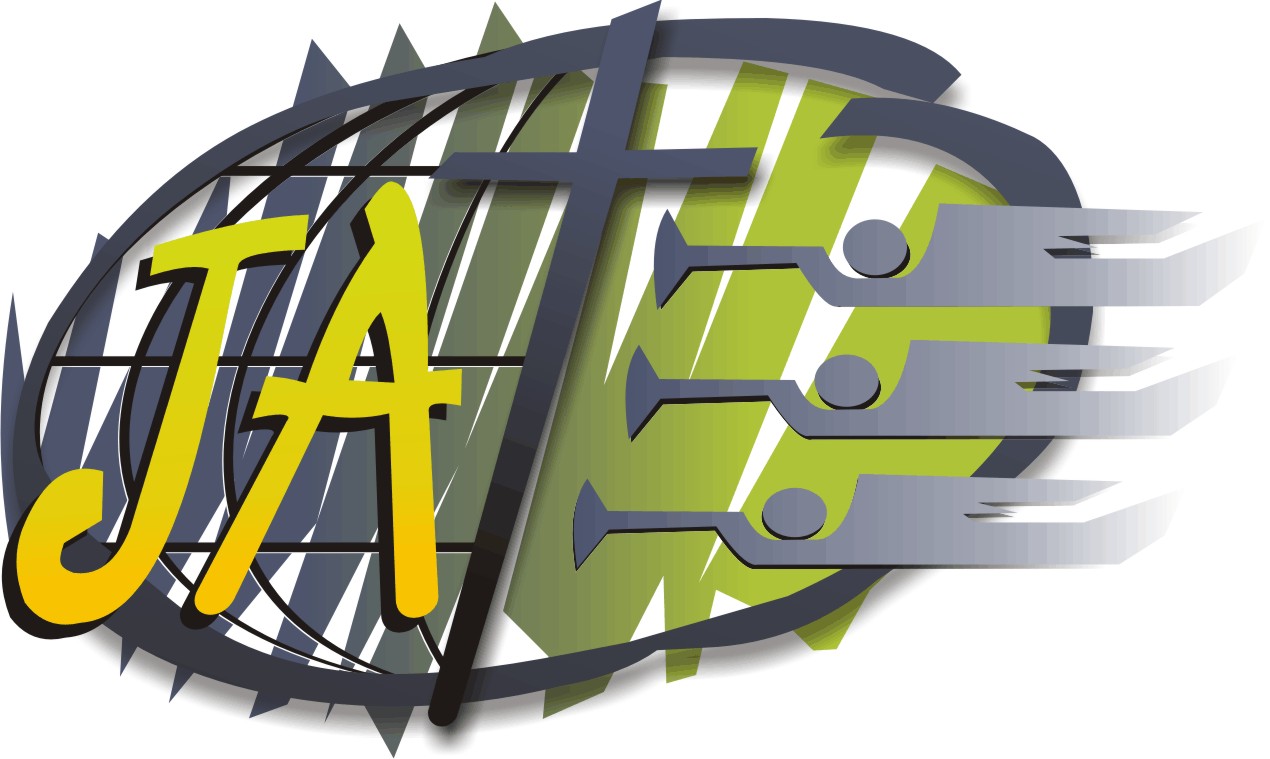 Mayordomía
Somos mayordomos de Dios, responsables ante Él del uso adecuado del tiempo y las oportunidades, las posesiones y las bendiciones de la tierra y sus recursos, que Él ha puesto bajo nuestro cuidado. Reconocemos el derecho de propiedad de Dios a través del servicio fiel a Él y a nuestros semejantes, y devolviendo los diezmos y dando ofrendas para la proclamación de Su evangelio y el mantenimiento y crecimiento de Su Iglesia. La mayordomía es un privilegio que Dios nos da para desarrollarnos en el amor y para vencer el egoísmo y la codicia. El administrador se alegra de las bendiciones que llegan a los demás como resultado de su fidelidad.
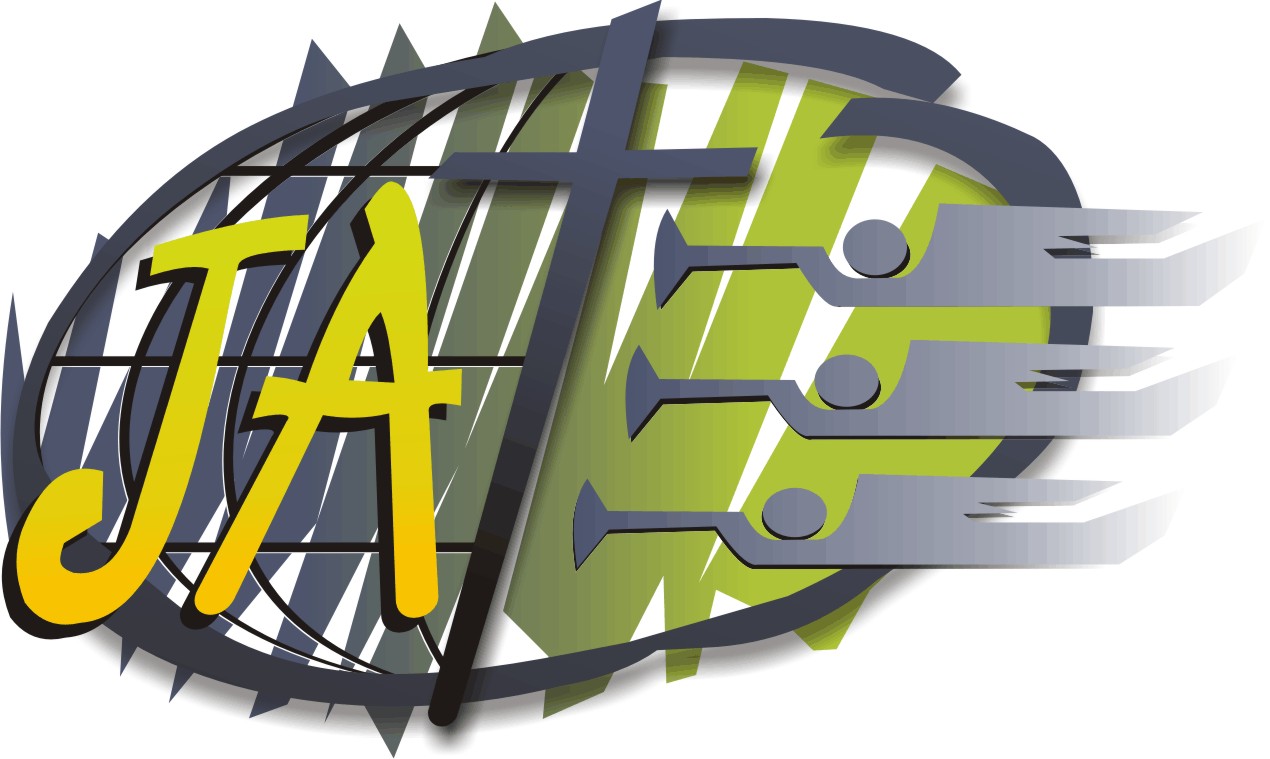 22. La Iglesia está llamada a ser un pueblo piadoso que piensa, siente y actúa de acuerdo con cuales principios?
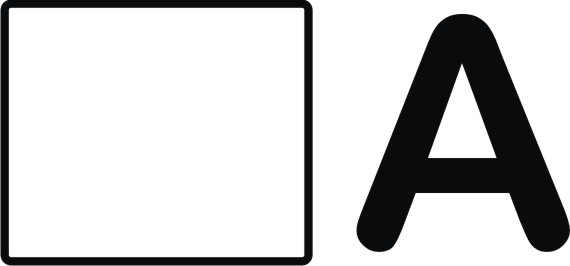 De los Santos
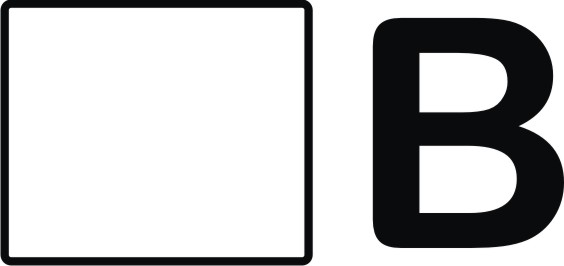 De la Tierra
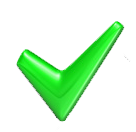 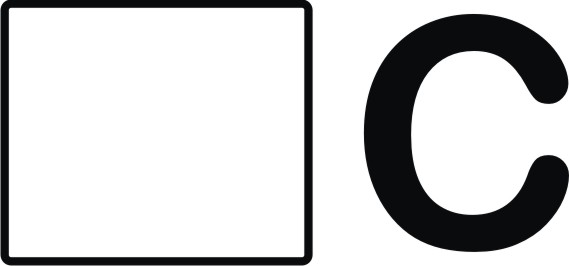 Del cielo
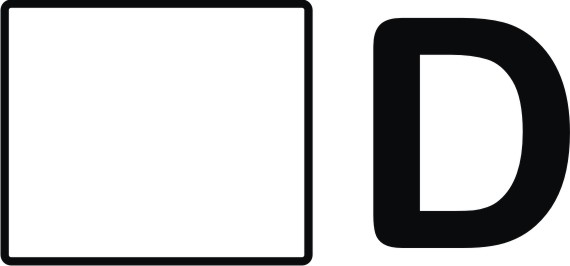 De la Creación
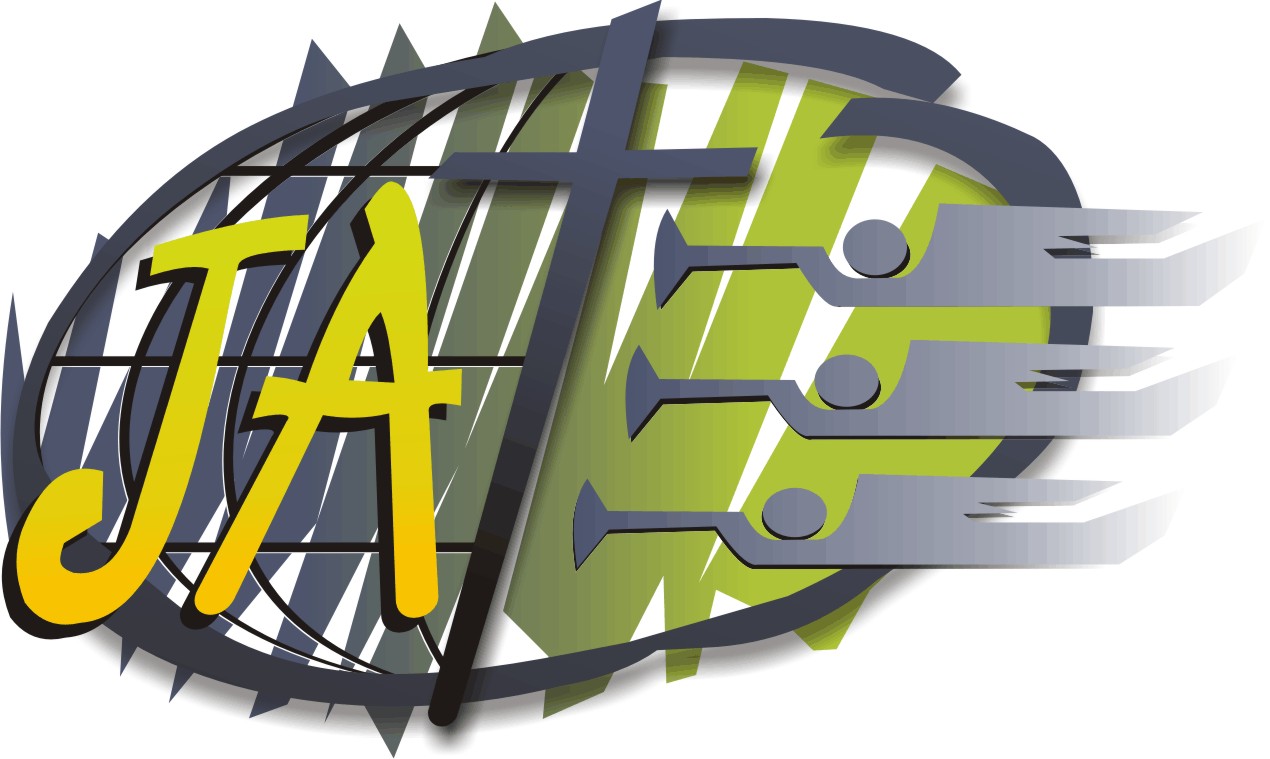 Conducta cristiana
Estamos llamados a ser un pueblo piadoso que piensa, siente y actúa según los principios del cielo. Para que el Espíritu recree en nosotros el carácter de nuestro Señor, sólo nos dedicamos a aquellas cosas que producen pureza, salud y alegría como las de Cristo en nuestras vidas. Esto significa que nuestras diversiones y entretenimientos deben cumplir con los más altos estándares de gusto y belleza cristiana. Aunque reconocemos las diferencias culturales, nuestra vestimenta debe ser sencilla, modesta y de buen gusto, apropiada para aquellos cuya verdadera belleza no consiste en el adorno exterior, sino en el ornamento imperecedero de un espíritu manso y tranquilo. También significa que, puesto que nuestro cuerpo es el templo del Espíritu Santo, debemos cuidarlo con inteligencia.
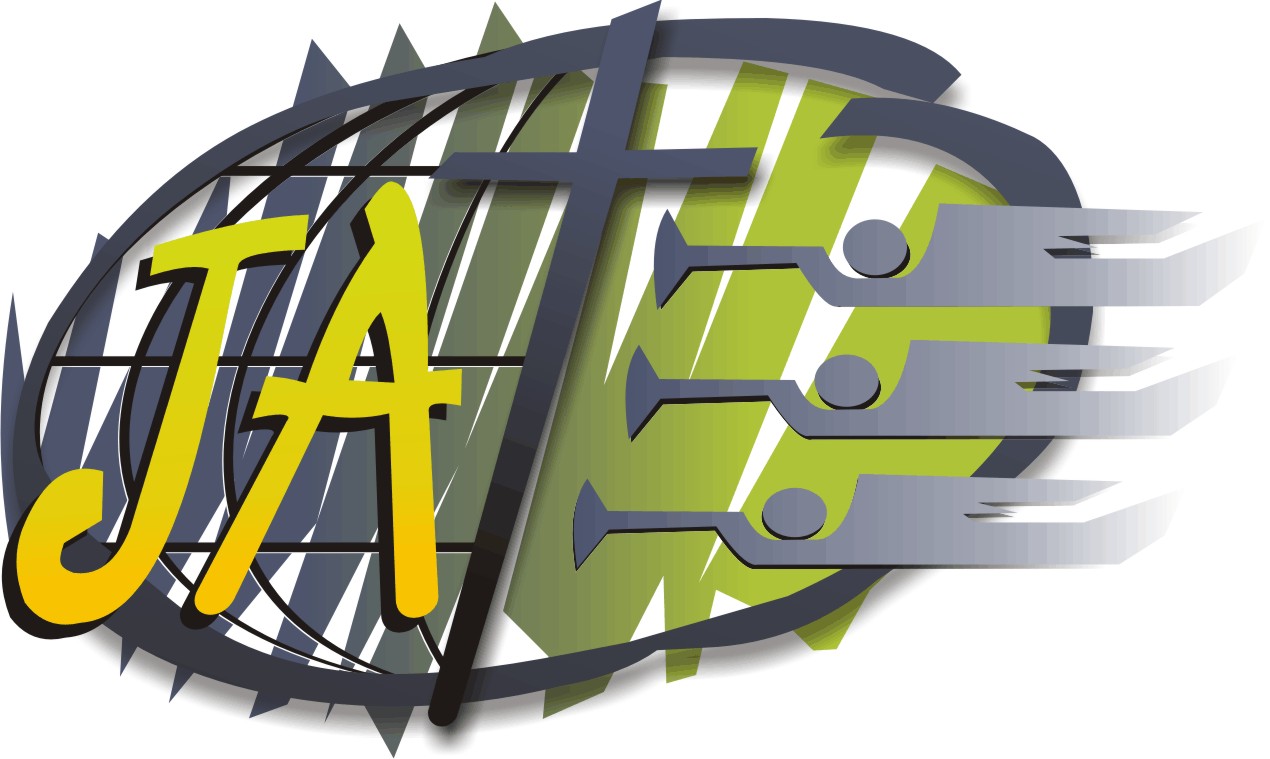 23. ¿Cuál es una de las características del mensaje final del Evangelio?
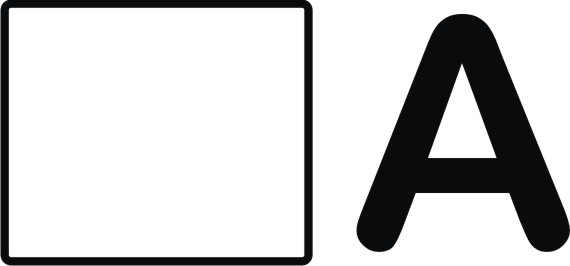 La creciente angustia familiar
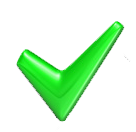 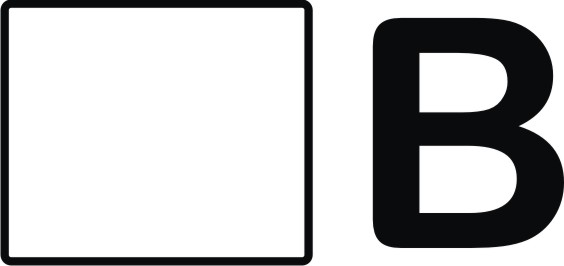 La creciente unión familiar
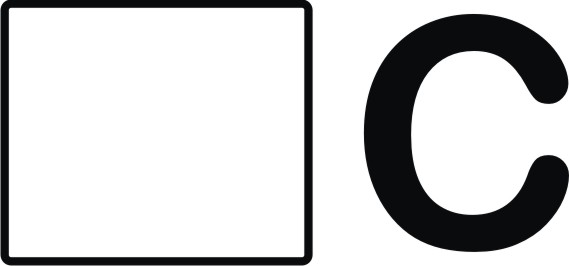 La creciente bondad familiar
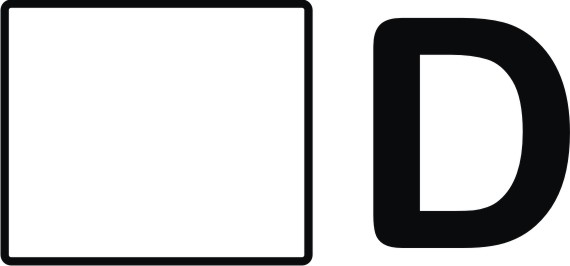 La creciente perseverancia familiar
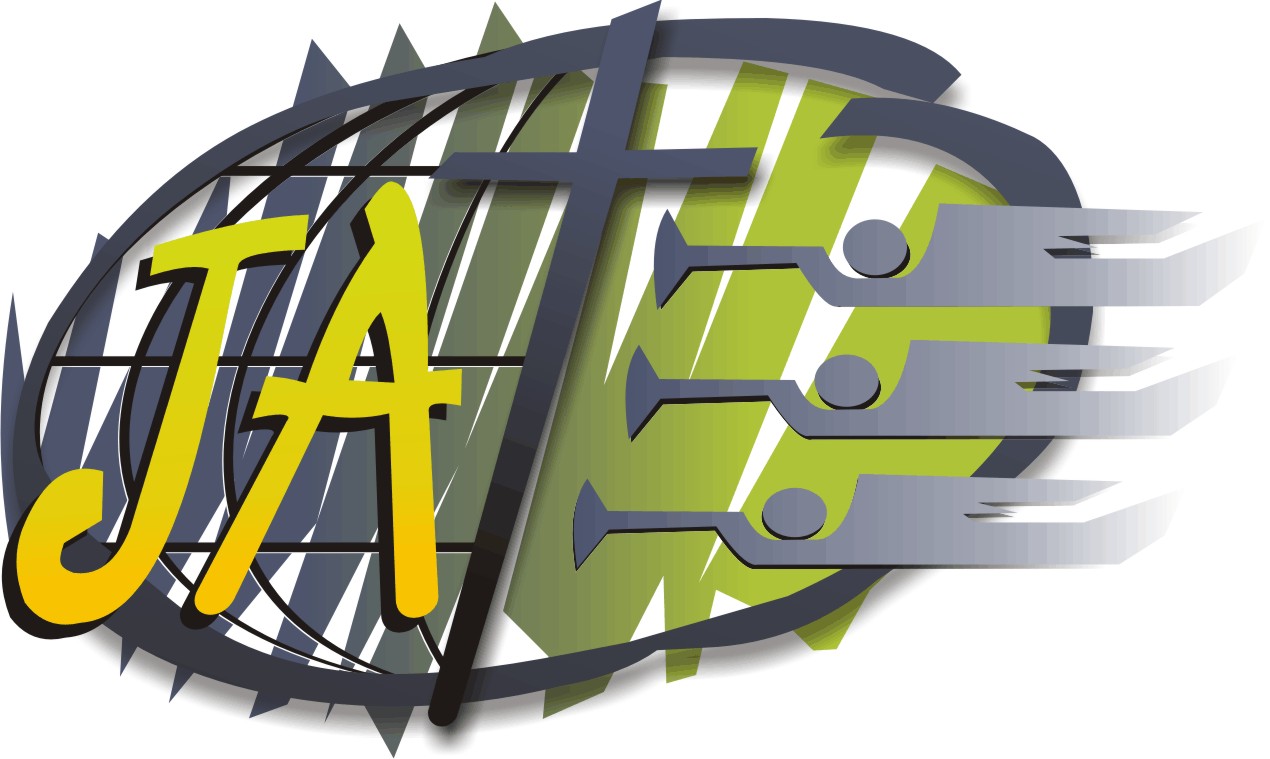 Matrimonio y familia
El amor mutuo, el honor, el respeto y la responsabilidad son la estructura de esta relación, que debe reflejar el amor, la santidad, la intimidad y la constancia de la relación entre Cristo y su Iglesia. En cuanto al divorcio, Jesús enseñó que la persona que se divorcia de su cónyuge, salvo por fornicación, y se casa con otro, comete adulterio. Aunque algunas relaciones familiares no alcanzan el ideal, los consortes que se dedican por completo el uno al otro en Cristo pueden lograr la unidad amorosa mediante la guía del Espíritu y la instrucción de la Iglesia. Dios bendice a la familia y pretende que sus miembros se ayuden mutuamente a alcanzar la plena madurez. Los padres deben educar a sus hijos para que amen y obedezcan al Señor. Por su ejemplo y sus palabras, que Cristo es un disciplinador amoroso, siempre tierno y solícito, deseando que lleguen a ser miembros de su cuerpo, la familia de Dios. La creciente unión familiar es una de las características del mensaje final del Evangelio.
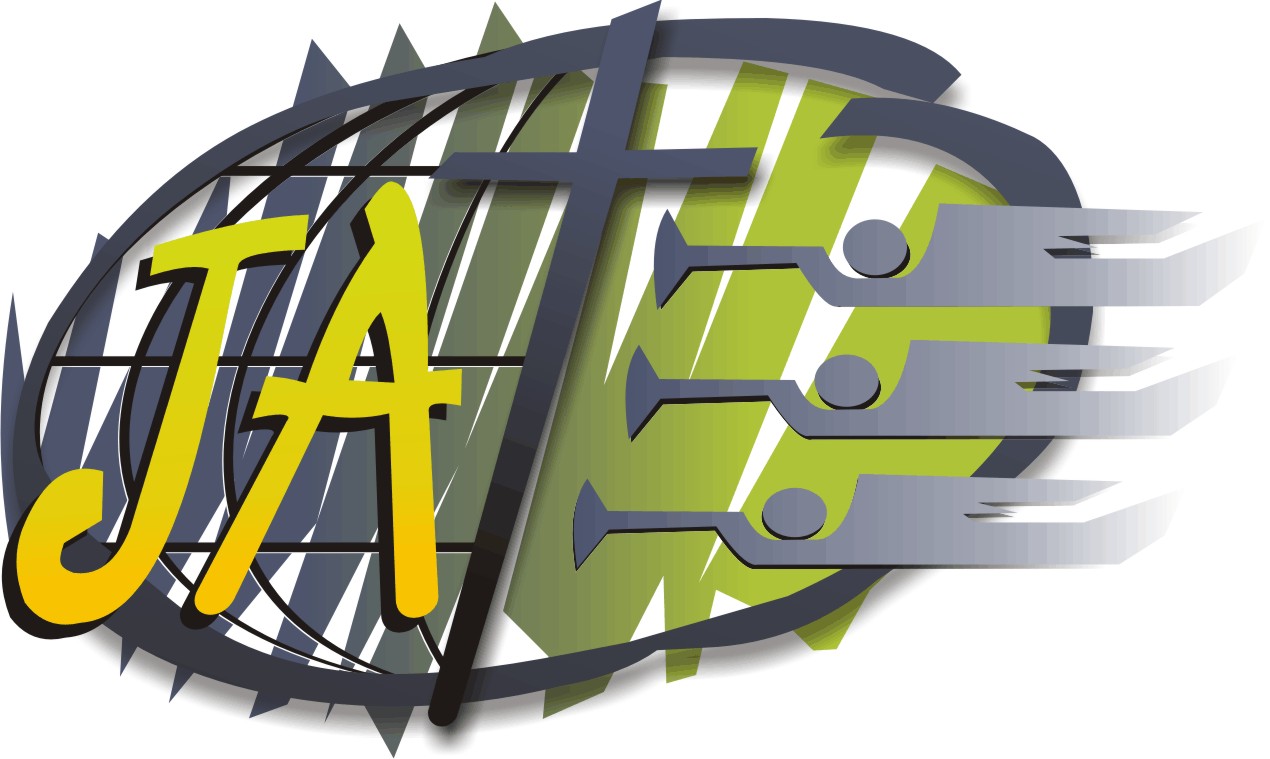 24. ¿En qué año comenzó el Señor la segunda y última etapa de su ministerio expiatorio?
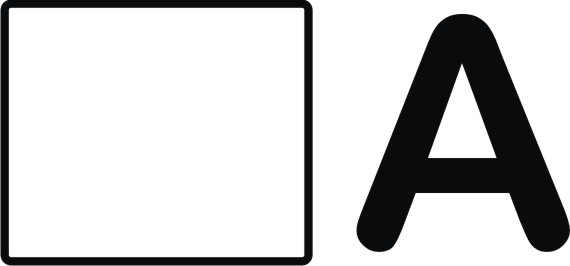 1824
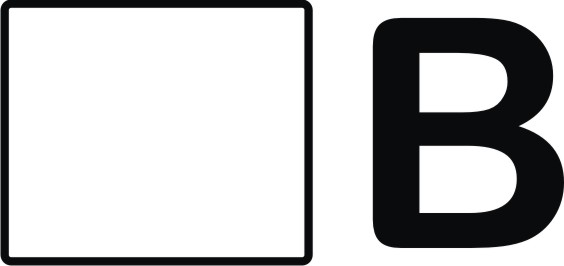 1834
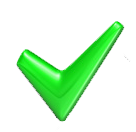 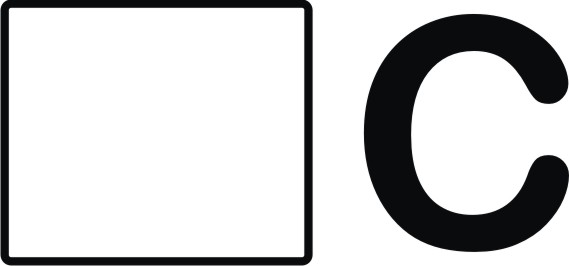 1844
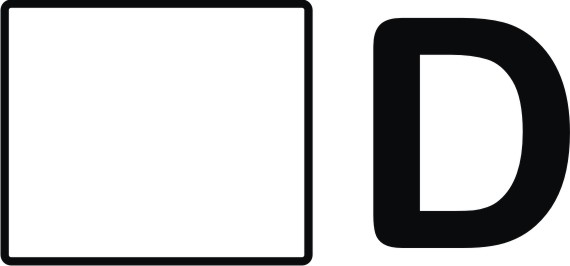 1854
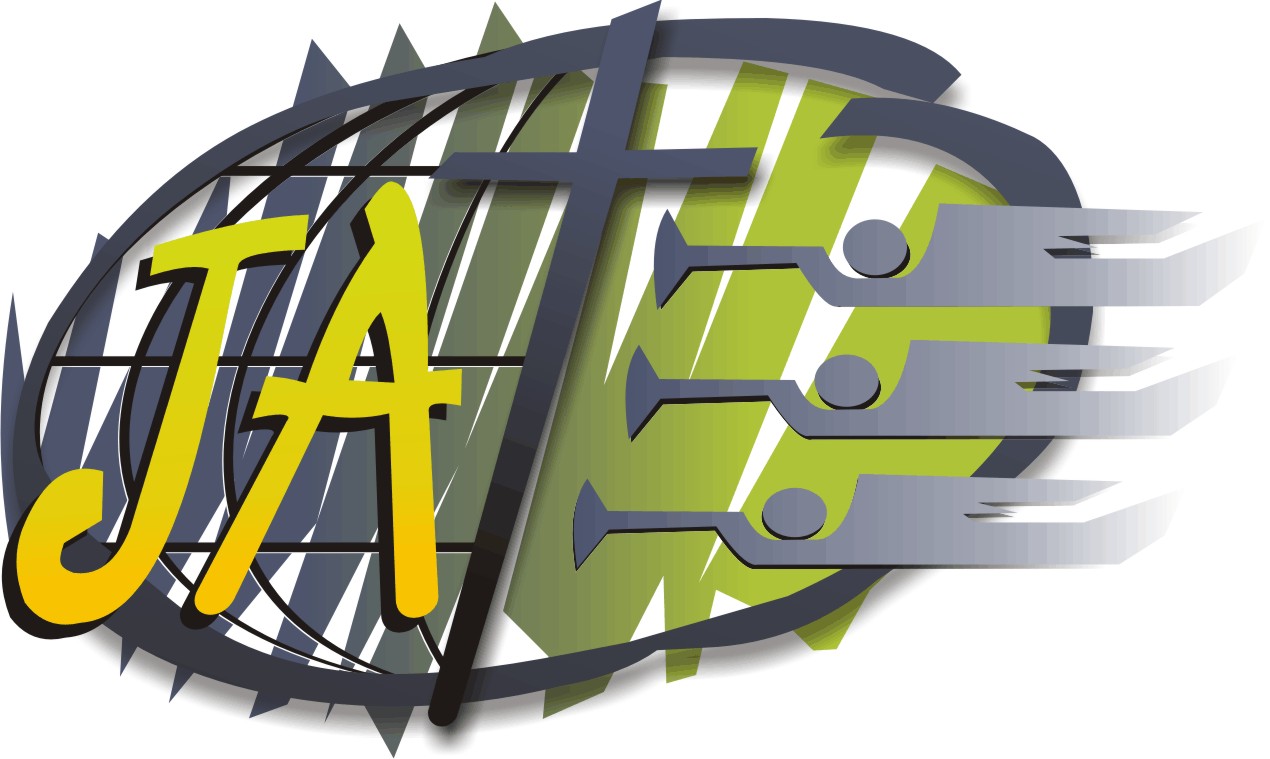 El Ministerio de Cristo en el Santuario Celestial
Hay un santuario en el cielo, el verdadero tabernáculo que erigió el Señor, no el hombre. En ella Cristo ministra en nuestro favor, poniendo a disposición de los creyentes los beneficios de su sacrificio expiatorio, ofrecido una vez por todas en la cruz. Fue erigido como nuestro sumo sacerdote y comenzó su ministerio de intercesión en su ascensión. En 1844, al final del período profético de 2300 días, comenzó la segunda y última etapa de su ministerio expiatorio. Es una obra de juicio investigador, que forma parte de la eliminación final de todo pecado, prefigurada por la limpieza del antiguo santuario hebreo en el Día de la Expiación. En ese servicio típico, el santuario era limpiado con la sangre del sacrificio de animales vivos, pero las cosas celestiales son limpiadas con el sacrificio perfecto de la sangre de Jesús.
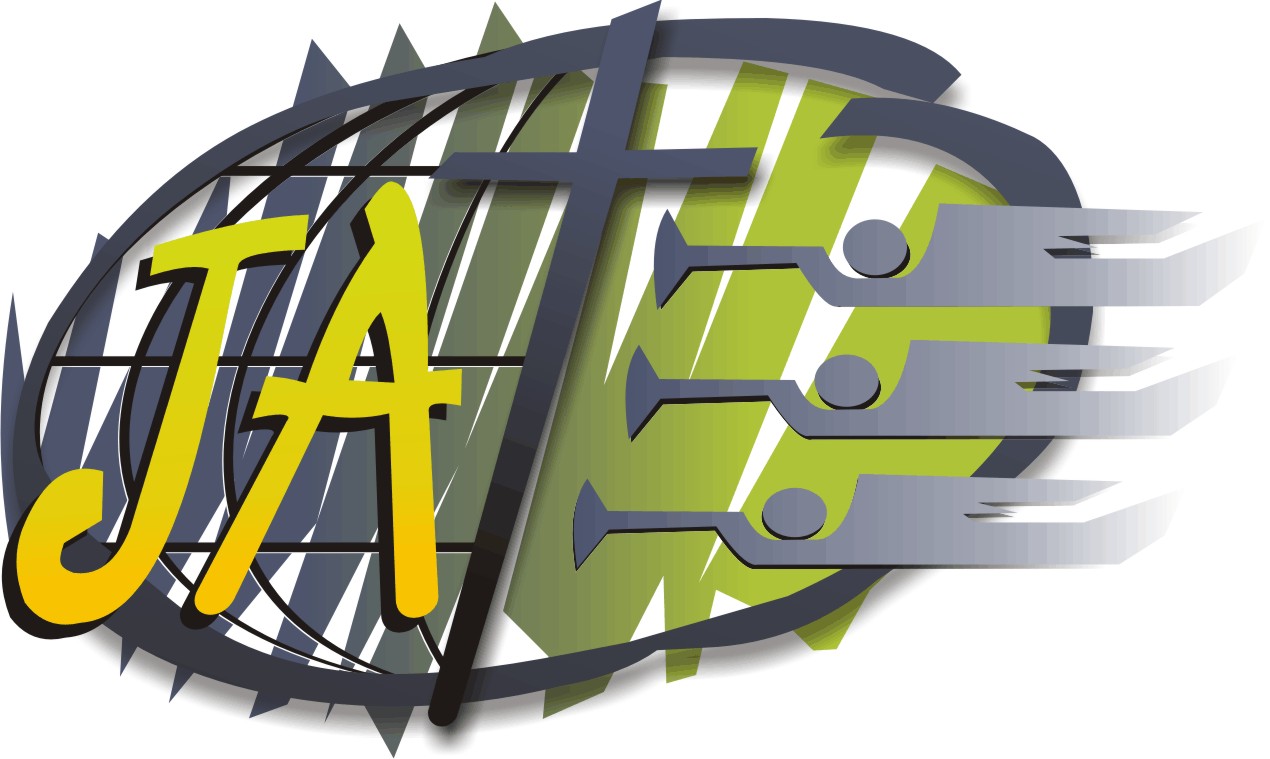 25. ¿Cuál es la bendita esperanza de la Iglesia, la gran culminación del Evangelio?
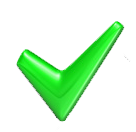 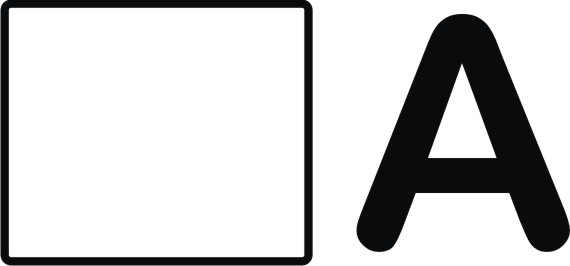 La segunda venida de Jesús
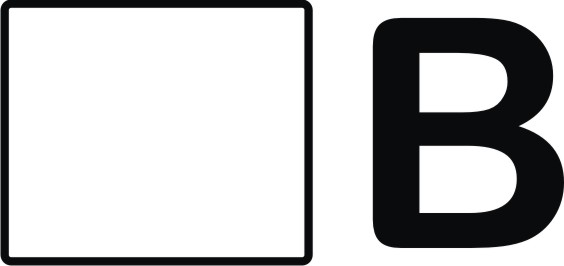 Bautizar
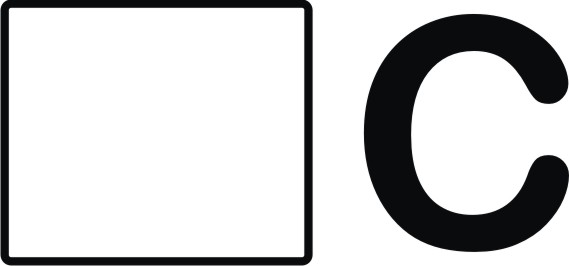 Ser reconocida en todo el mundo
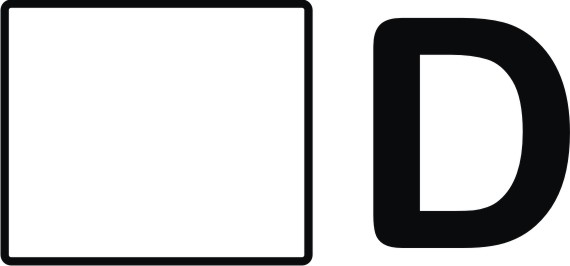 Vivir en armonía con Dios
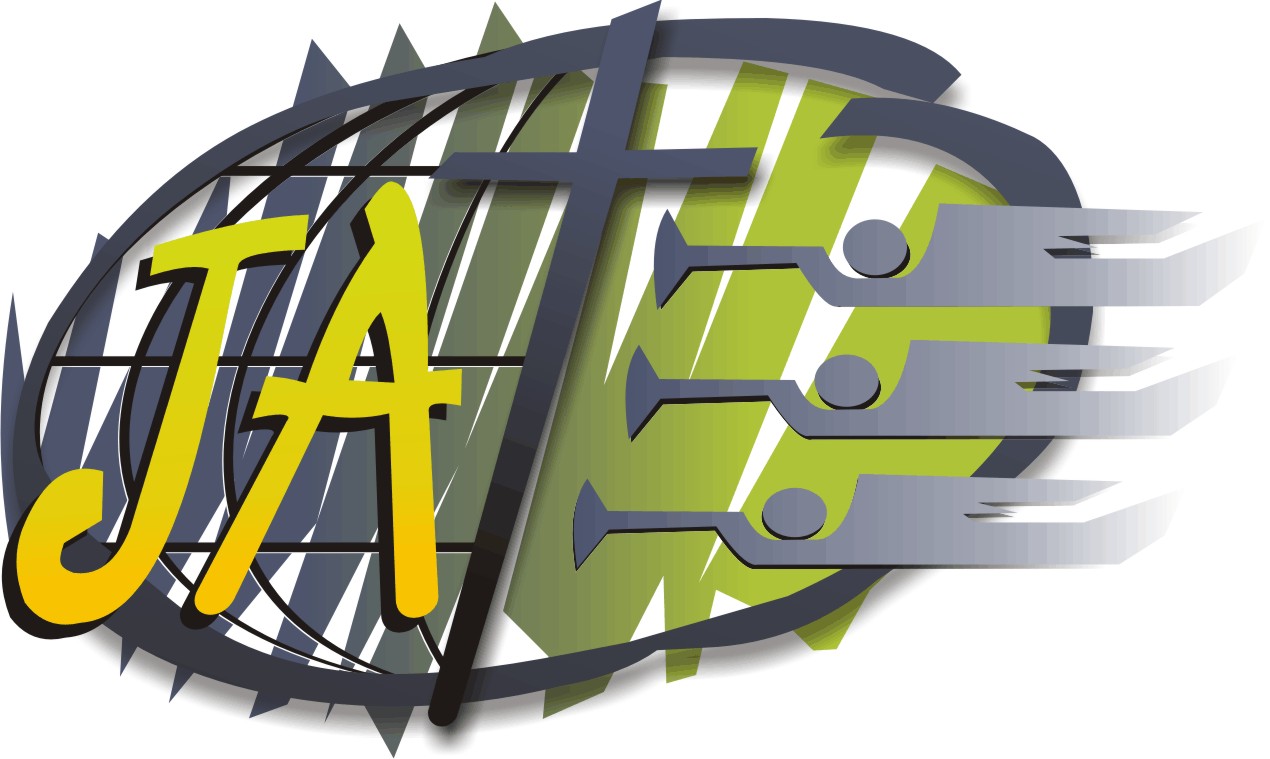 La segunda venida de Cristo
La segunda venida de Cristo es la bendita esperanza de la Iglesia, la gran culminación del Evangelio. La venida del Salvador será literal, personal, visible y universal. Cuando Él regrese, los justos que hayan partido serán resucitados y, junto con los justos que estén vivos, serán glorificados y llevados al Cielo, pero los impíos morirán. El cumplimiento casi completo de la mayoría de los aspectos de la profecía, así como la condición actual del mundo, indican que la venida de Cristo es inminente. El momento exacto de este acontecimiento no ha sido revelado, por lo que se nos exhorta a estar preparados en todo momento.
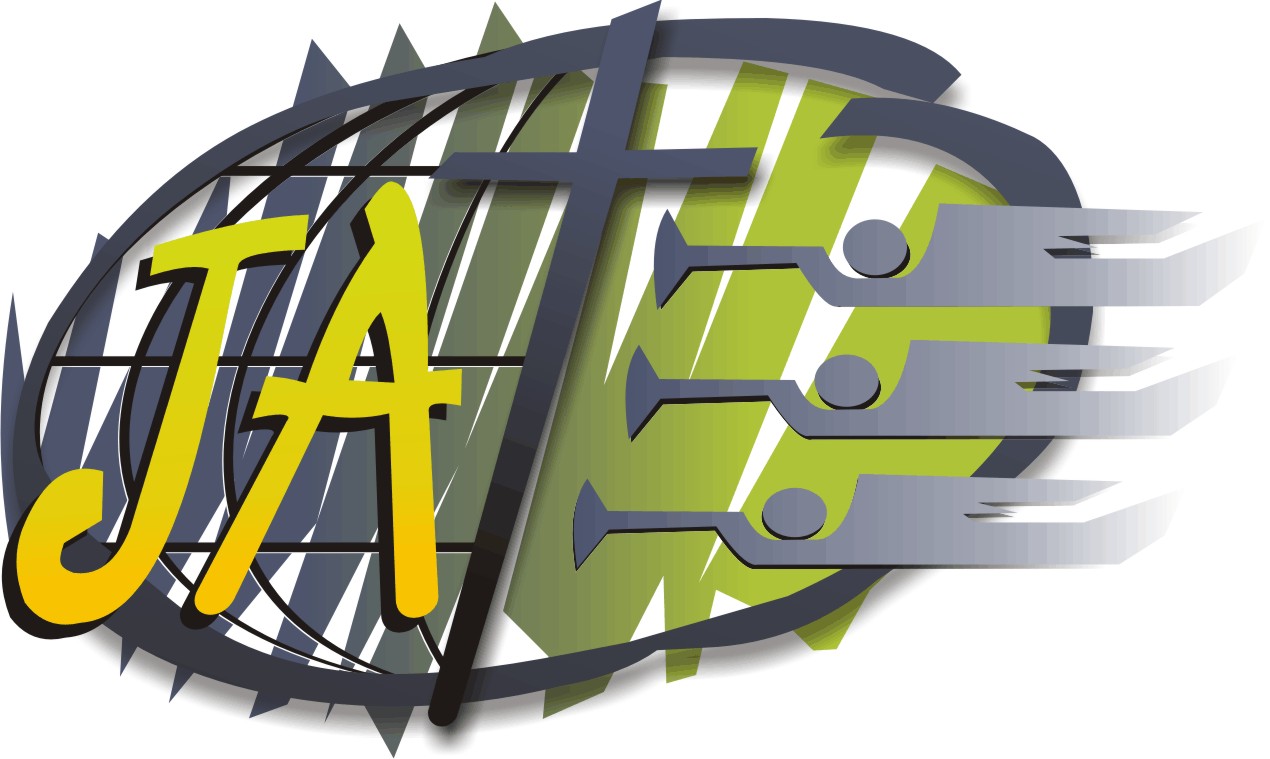 26. ¿Cuándo tendrá lugar la resurrección de los impíos?
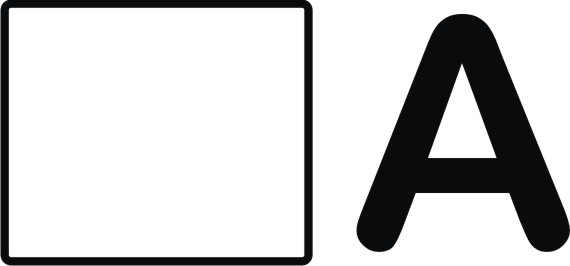 En la primera resurrección
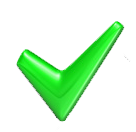 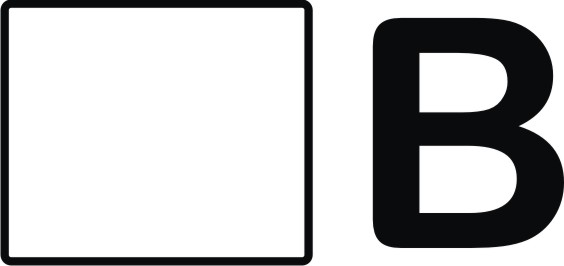 En la segunda resurrección
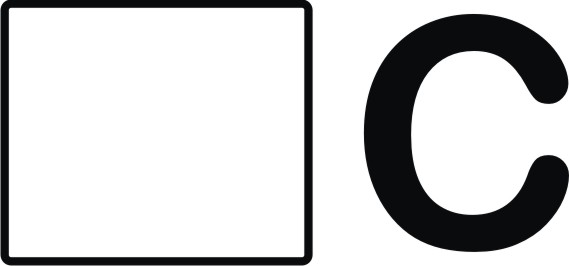 En la tercera resurrección
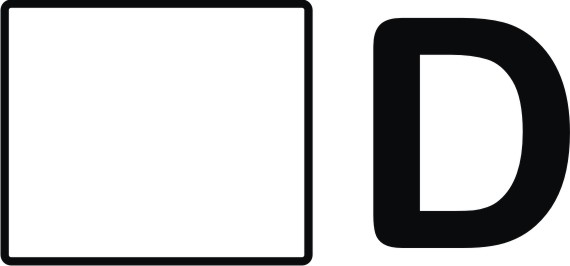 En la cuarta resurrección
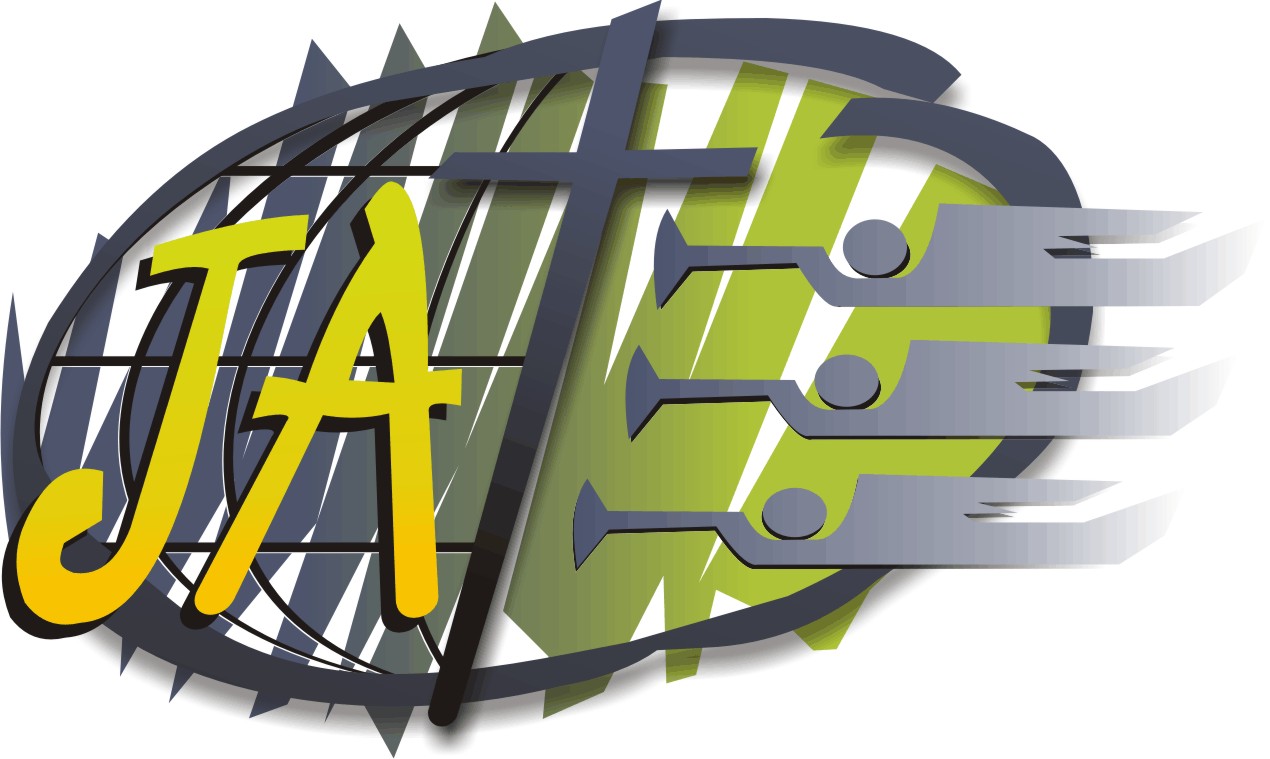 Muerte y resurrección
La paga del pecado es la muerte. Pero Dios, que es el único inmortal, concederá la vida eterna a sus redimidos. Hasta ese día, la muerte es un estado inconsciente para todas las personas. Cuando Cristo, que es nuestra vida, se manifieste, los justos resucitados y los justos vivos serán glorificados y arrebatados para encontrarse con su Señor. La segunda resurrección, la resurrección de los malvados ocurrirá 1000 años después.
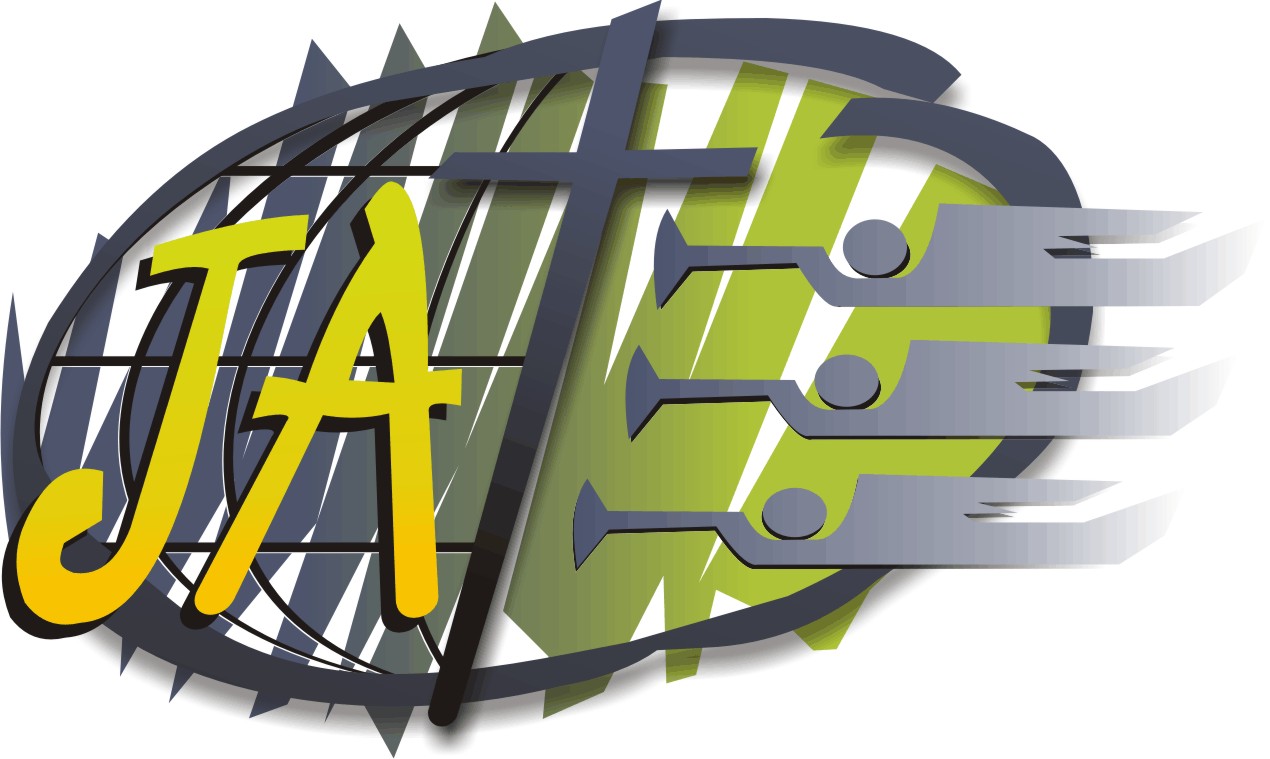 27. ¿Qué ocurrirá en el reinado de mil años?
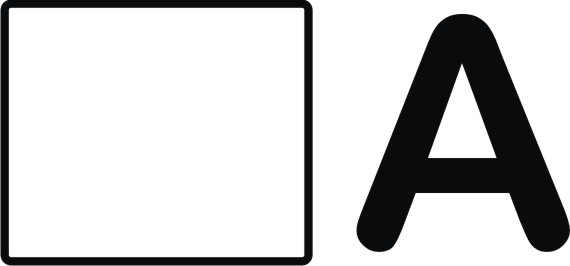 Purificación de la Tierra
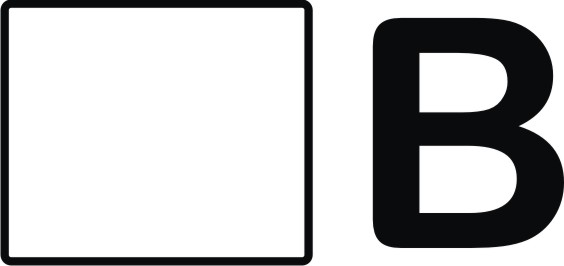 Juicio a toda la humanidad
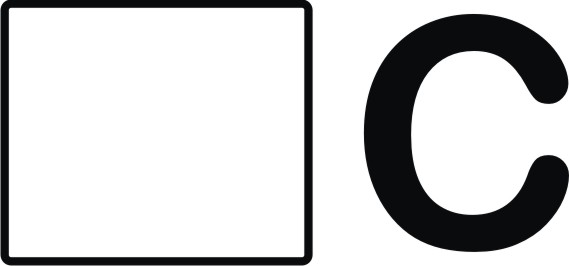 El juicio de los santos
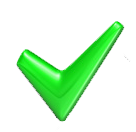 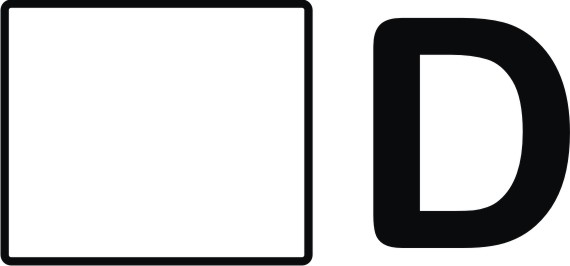 El juicio de los impíos
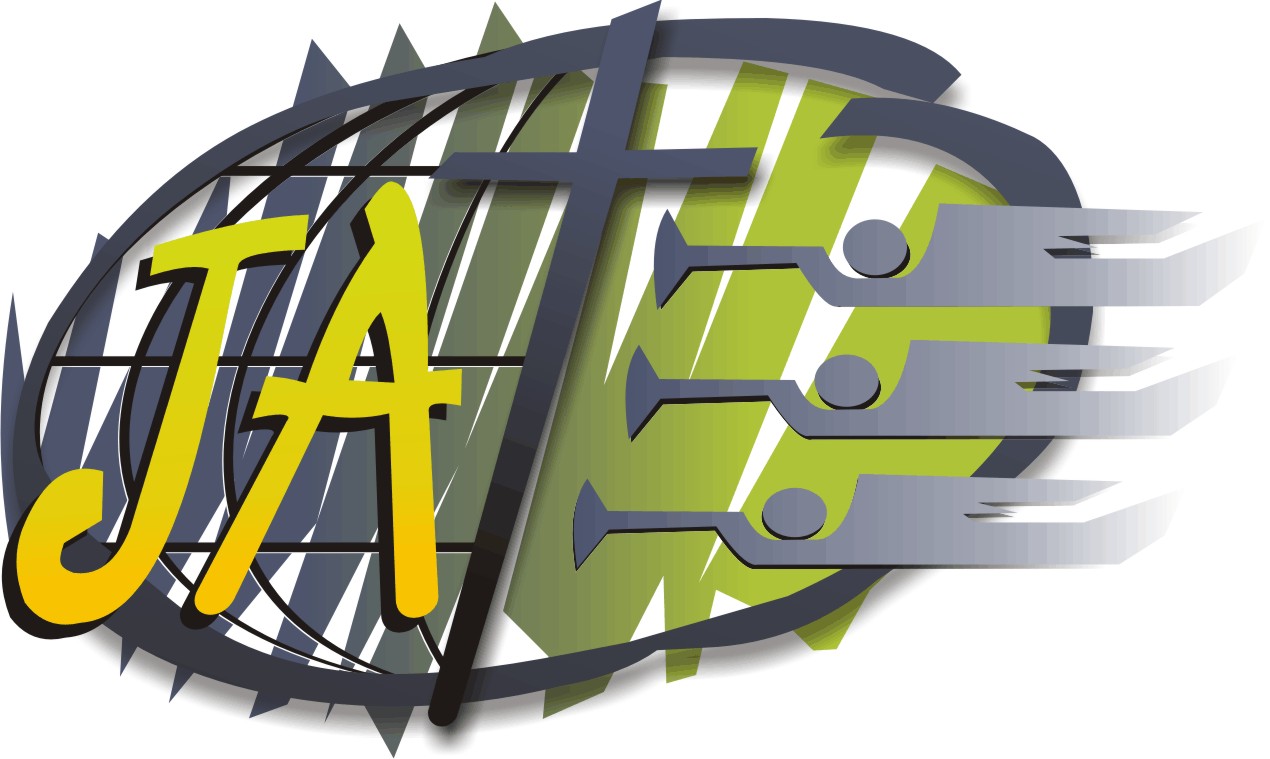 El Milenio y el fin del pecado
El milenio es el reino de mil años de Cristo de sus santos en el cielo entre la primera y la segunda resurrección. Durante este tiempo los malvados muertos serán juzgados; la tierra estará completamente desolada, sin habitantes humanos vivos, pero ocupada por Satanás y sus ángeles. Al final de este período, Cristo con sus santos y la Ciudad Santa descenderán del Cielo a la Tierra. Los malvados muertos resucitarán entonces, y con Satanás y sus ángeles rodearán la ciudad; pero el fuego de Dios los consumirá y purificará la tierra. Así, el universo estará eternamente libre de pecado y de pecadores.
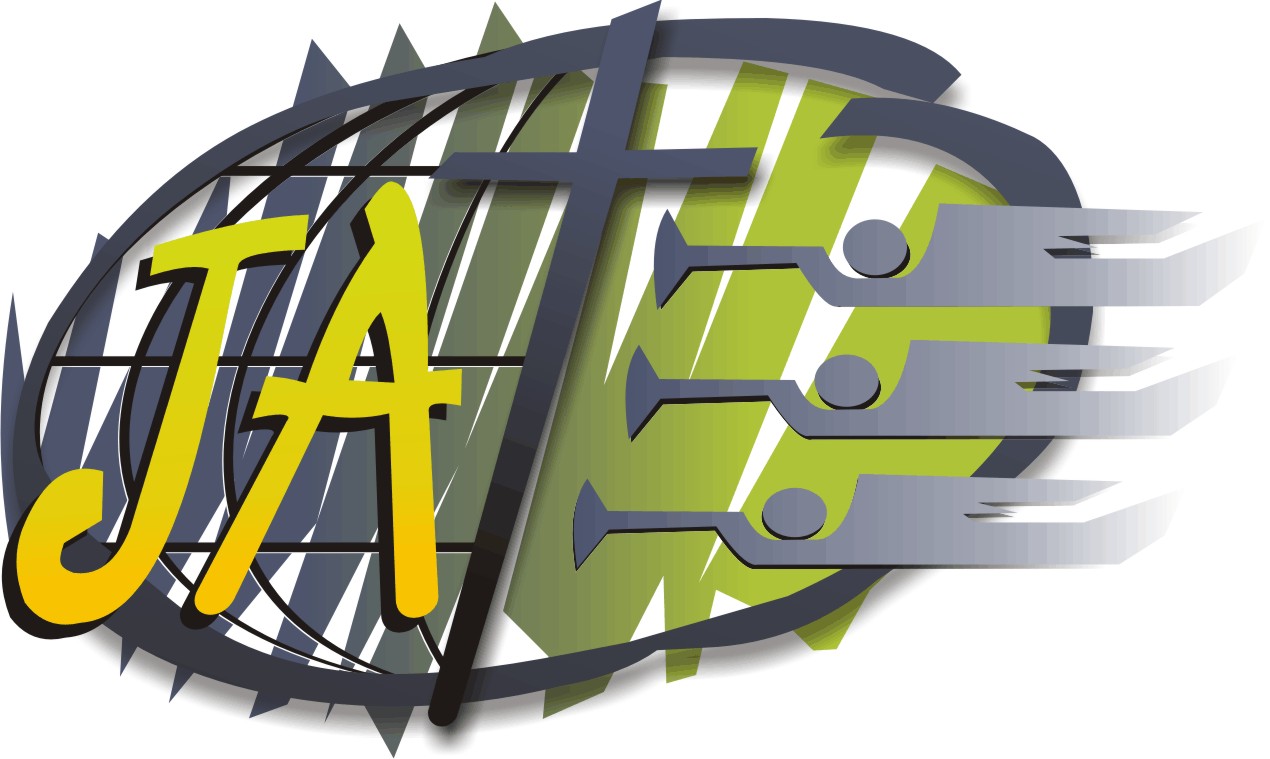 28. En la Tierra Nueva, ¿quién declarará que Dios es amor?
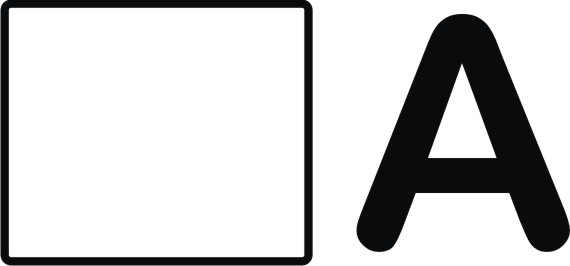 Los siervos de Dios
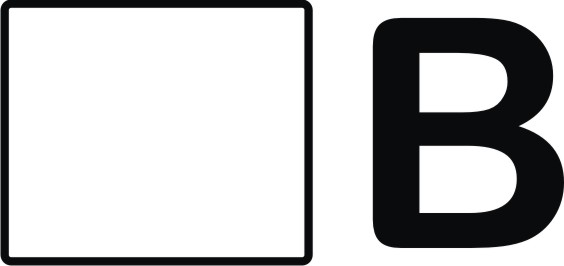 Los fieles en Cristo
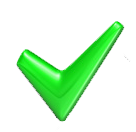 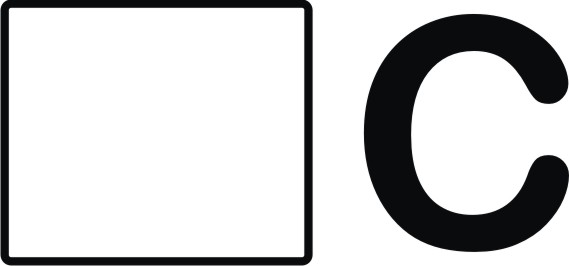 Todas las cosas, animadas e inanimadas
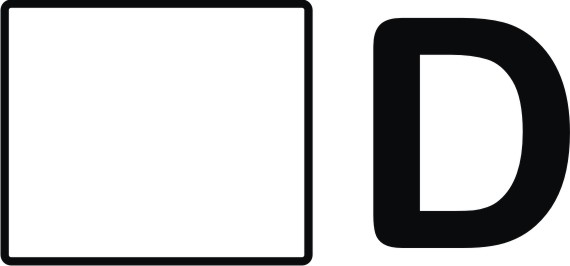 Todos los seres que respiran
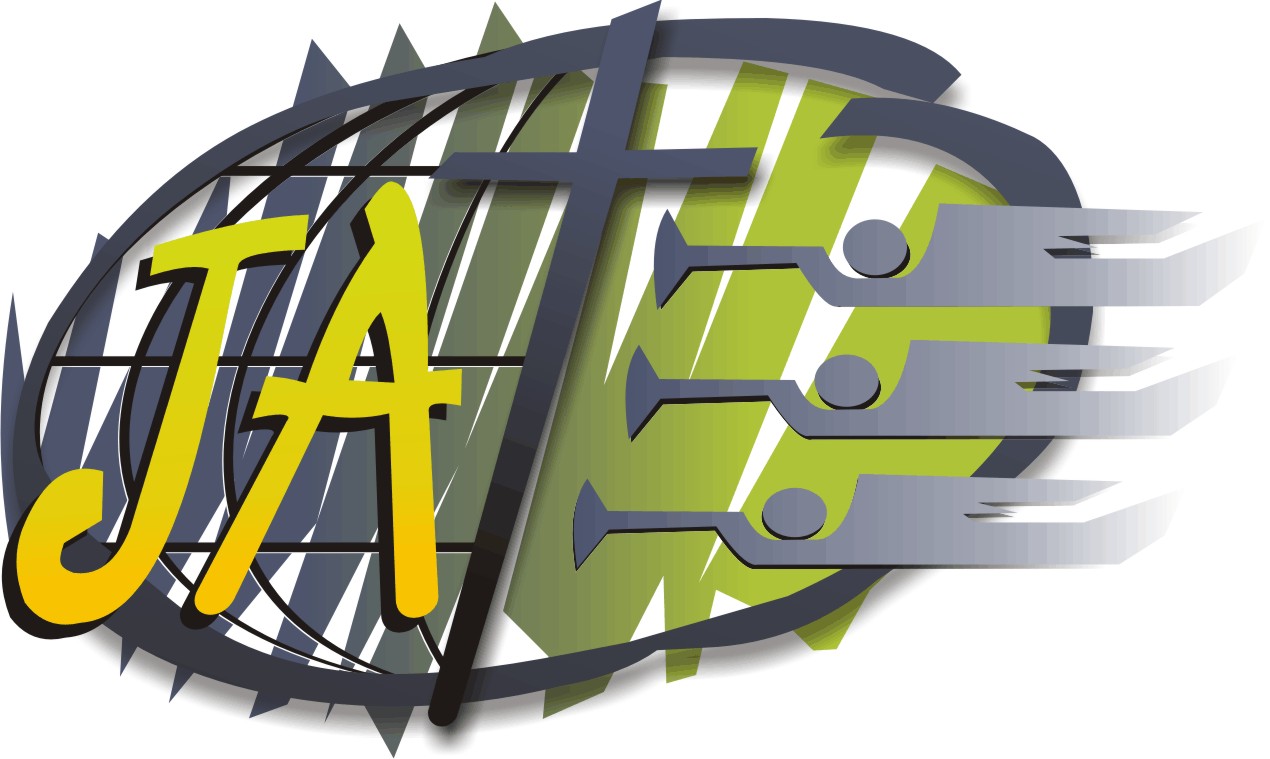 La nueva tierra
En la Tierra Nueva, en la que mora la justicia, Dios proporcionará un hogar eterno a los redimidos y un entorno perfecto para la vida eterna, el amor, la alegría y el aprendizaje en su presencia. Porque aquí Dios mismo habitará con su pueblo, y el sufrimiento y la muerte habrán desaparecido. La gran controversia habrá terminado, y no habrá más pecado. Todas las cosas, animadas e inanimadas, declaran que Dios es amor; y Él reinará por los siglos de los siglos. Amén.